Healthy eating assembly
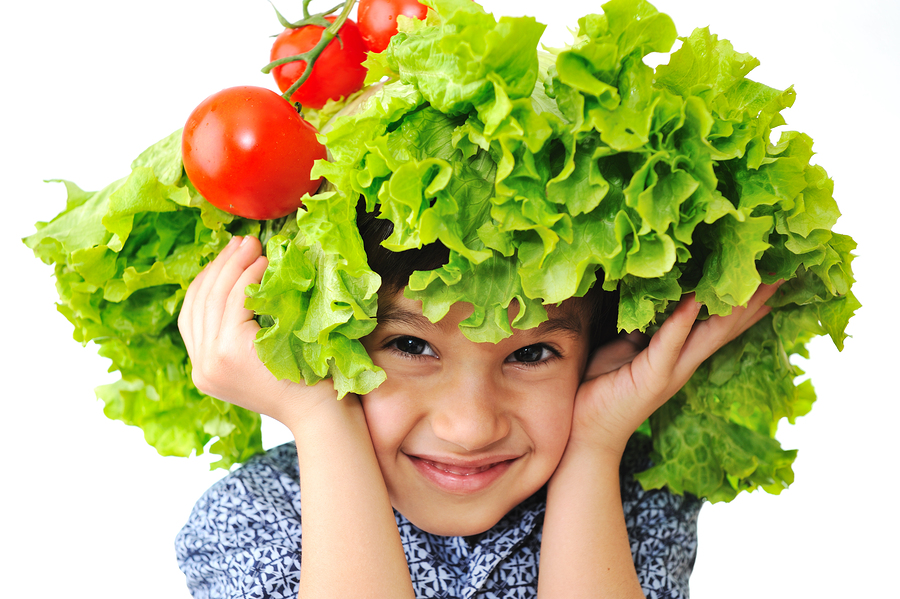 Like a car, our bodies need the right fuel? Why?
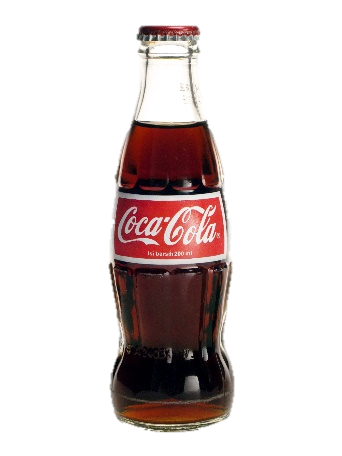 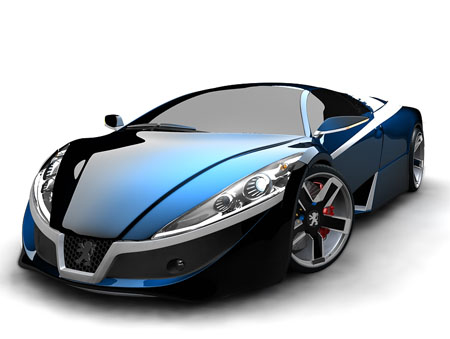 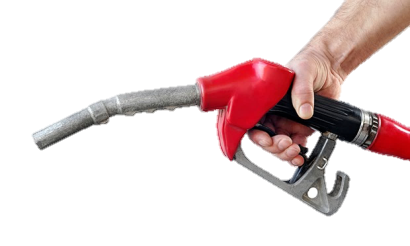 [Speaker Notes: Explain how we are DIFFERENT but we all need to look after our bodies to make sure they work well, and last a long time! We are the only one of us – se we need to take great care over ourselves.

What would happen if we put ‘milk’ into a car?
Why is it important we have the right fuel?
Our body is like a car, we need the right fuel to work properly.
What would happen if we have the wrong fuel? Like what?
What then is the RIGHT fuel?

More energetic – more energy to play, for longer
Better concentration – remembering things
Feel better, make you happier, look ???]
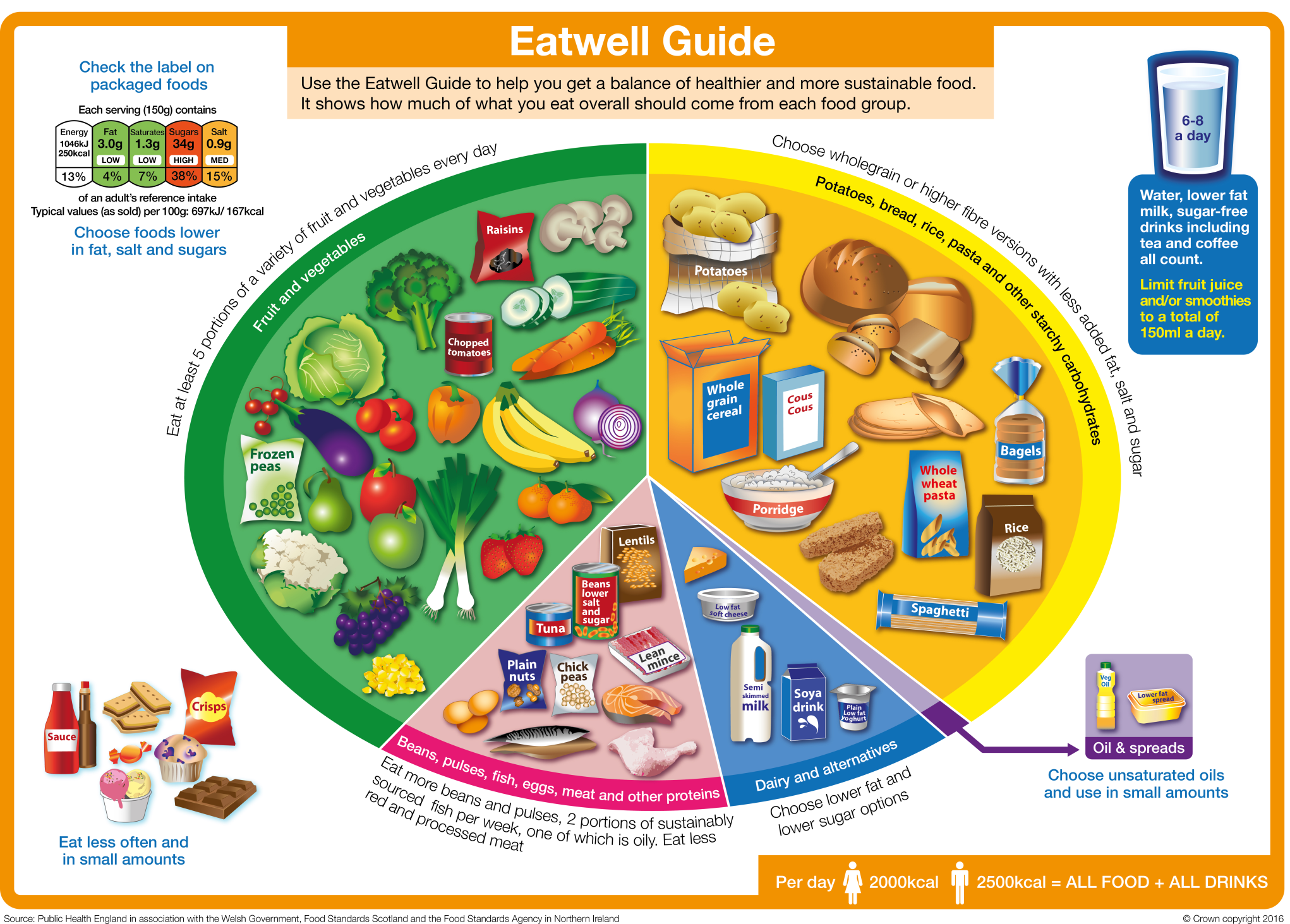 Fruit & vegetables
Starchy foods
Meat
High fat & sugar
Dairy
Fruit & vegetables: Have 5 or more a day
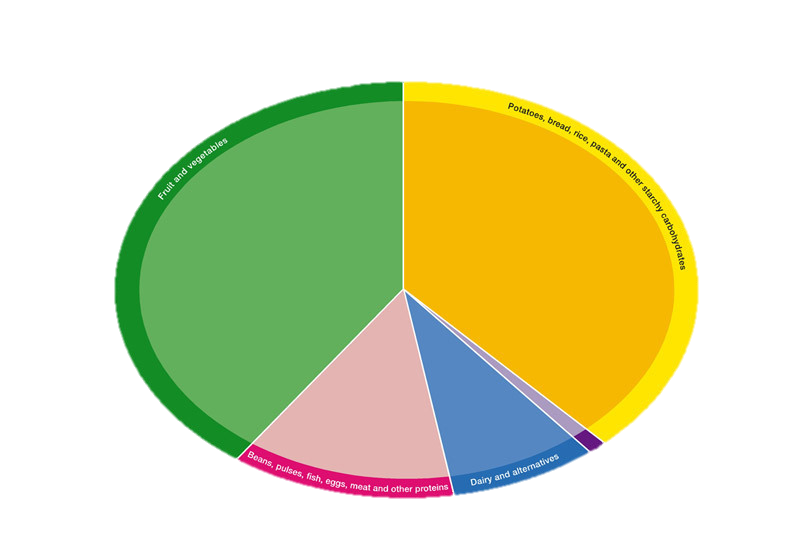 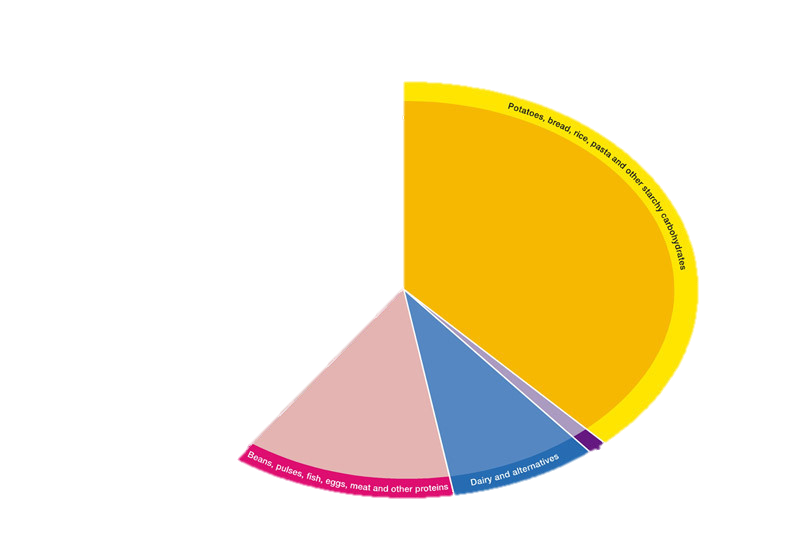 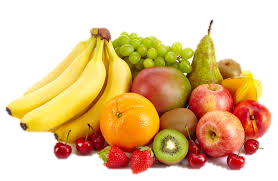 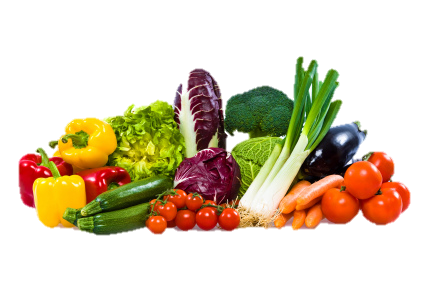 We feel happier
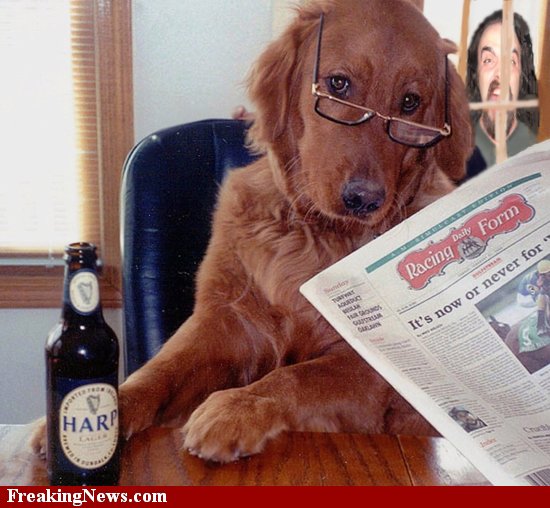 Fruit & veges for healthy skin, hair & bodies
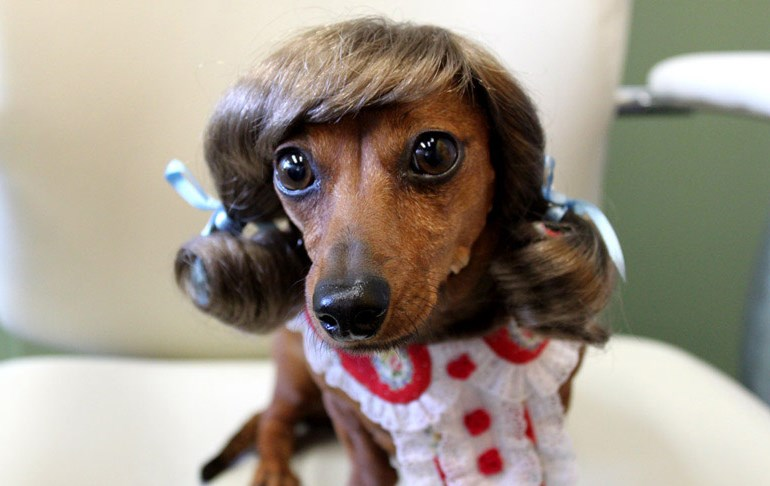 We have healthy skin and hair
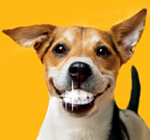 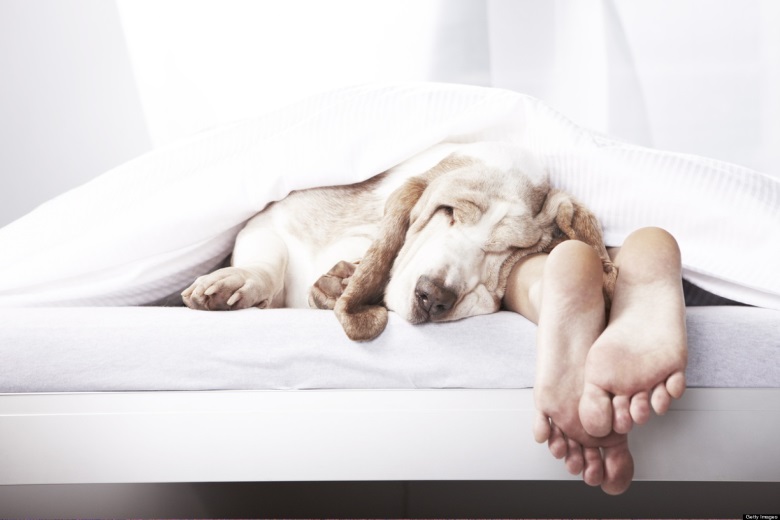 Starchy foods
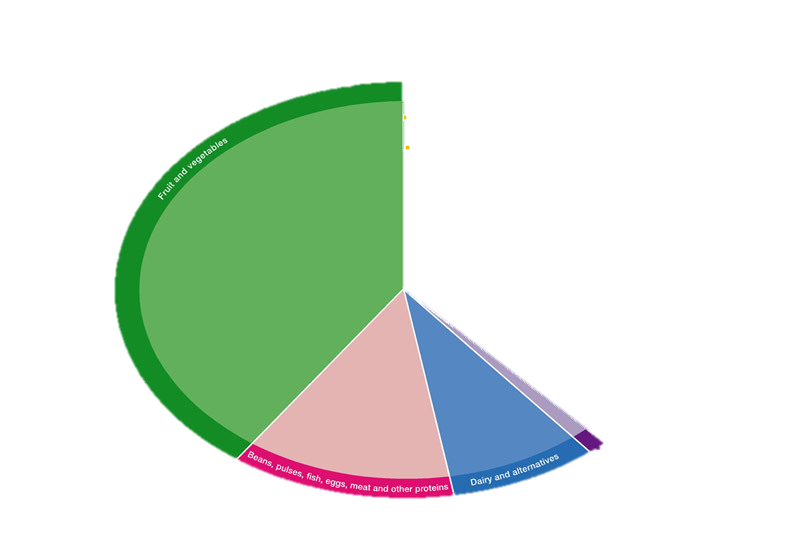 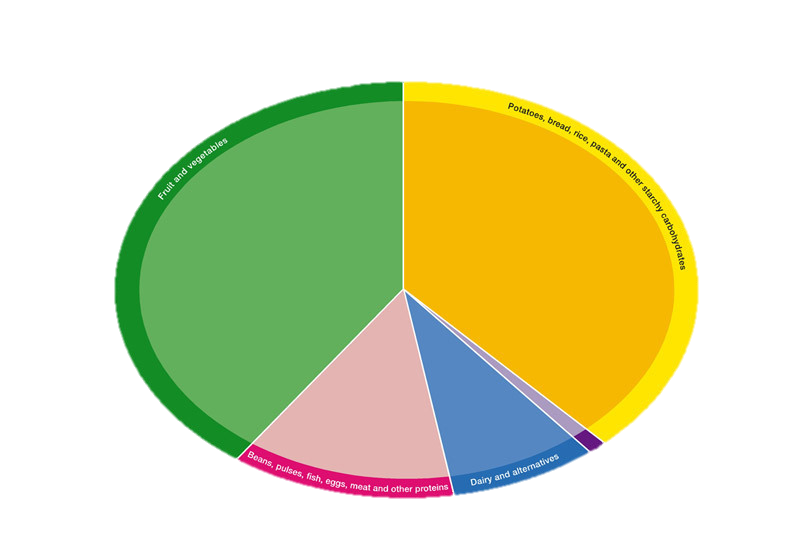 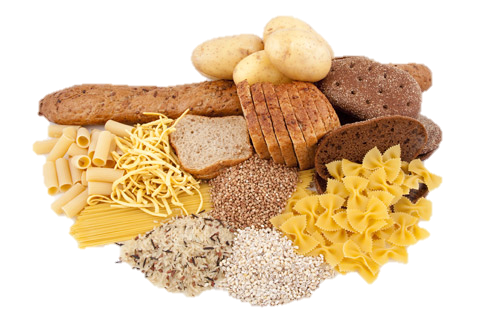 We feel happier
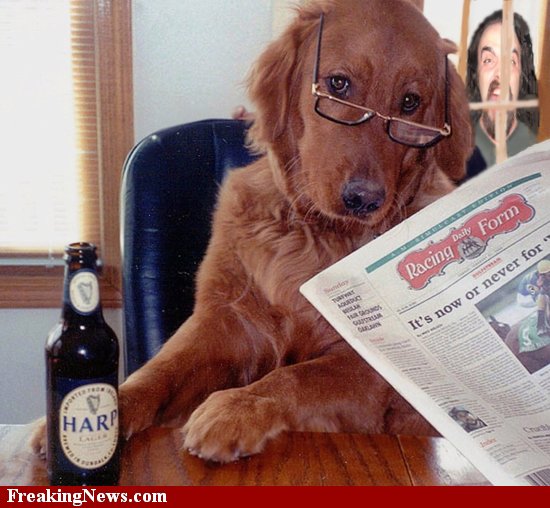 Starchy foods for brain power & energy
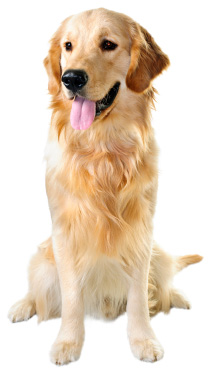 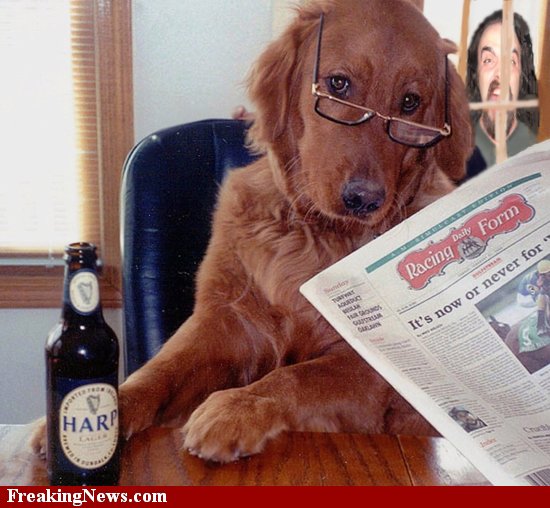 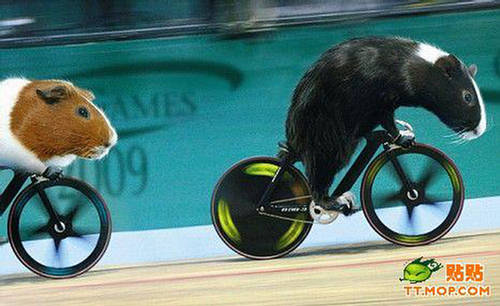 We have healthy skin and hair
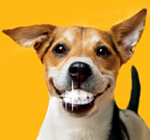 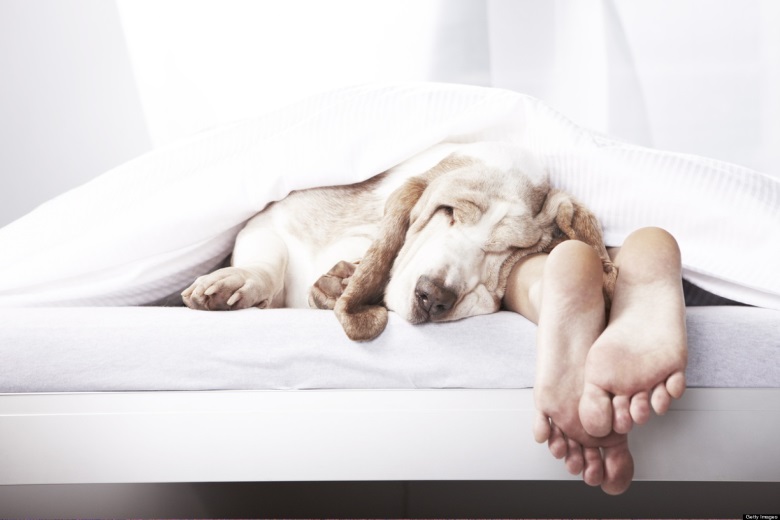 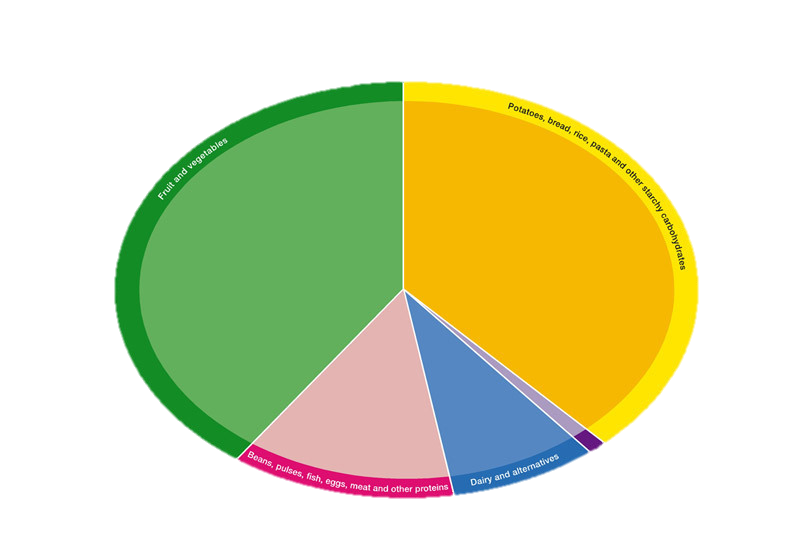 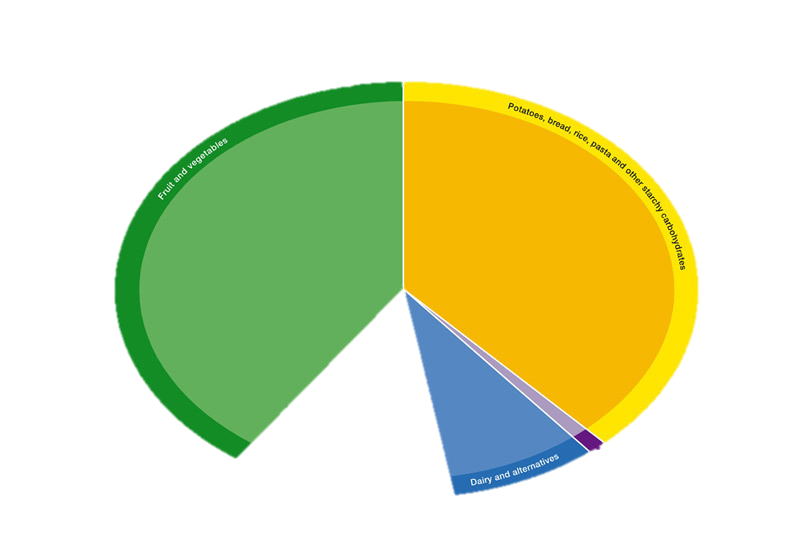 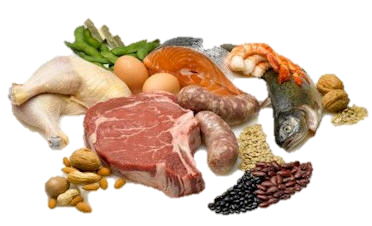 Meat & pulses
We feel happier
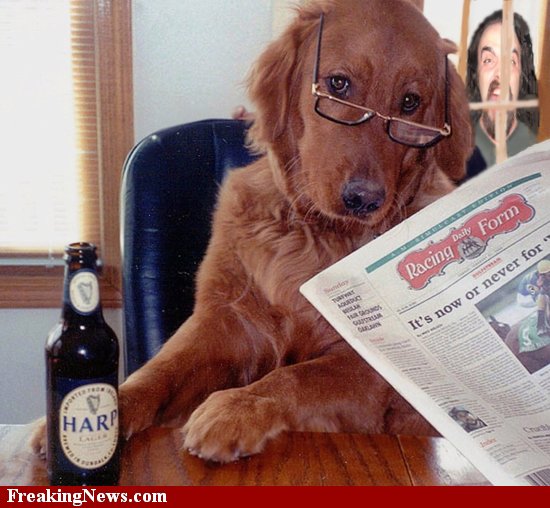 Meat for strength & muscles
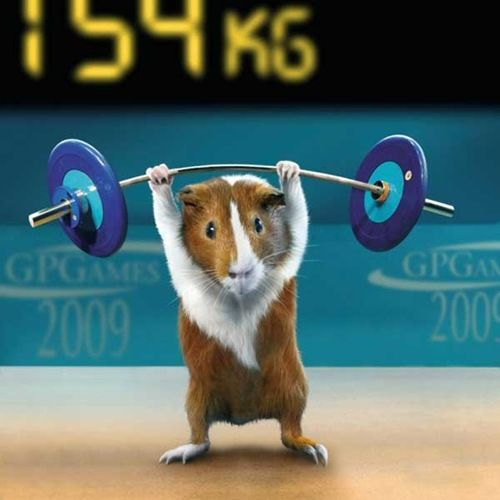 We have healthy skin and hair
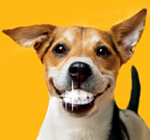 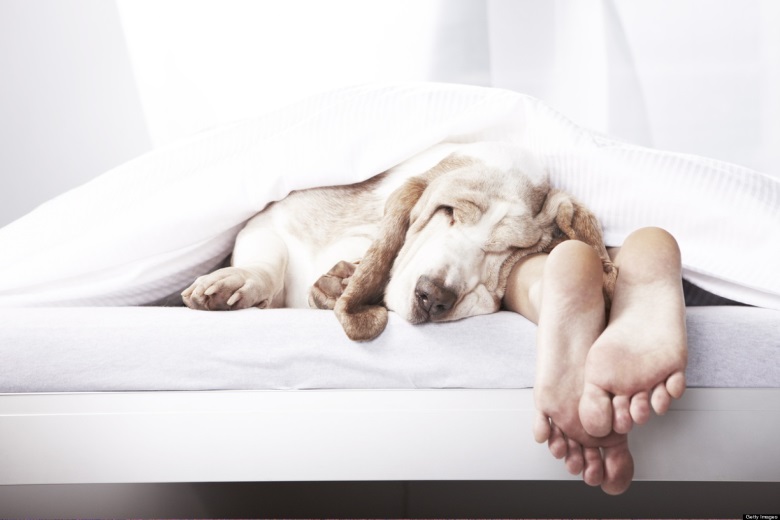 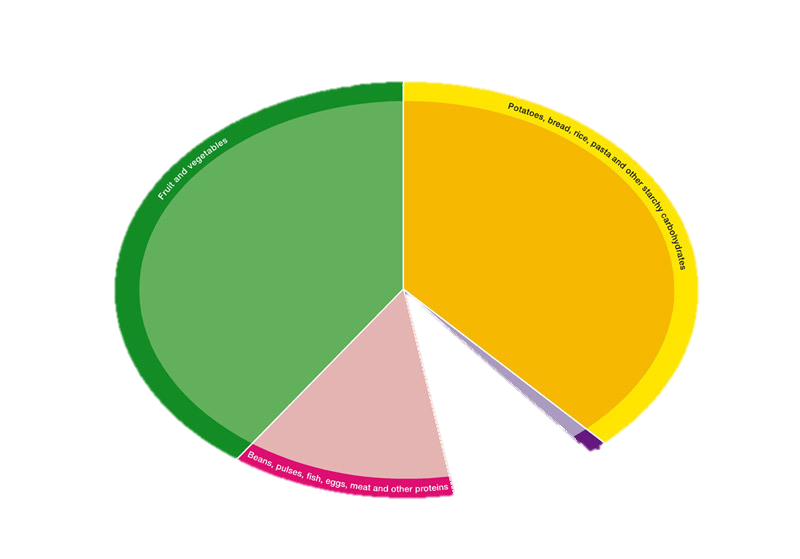 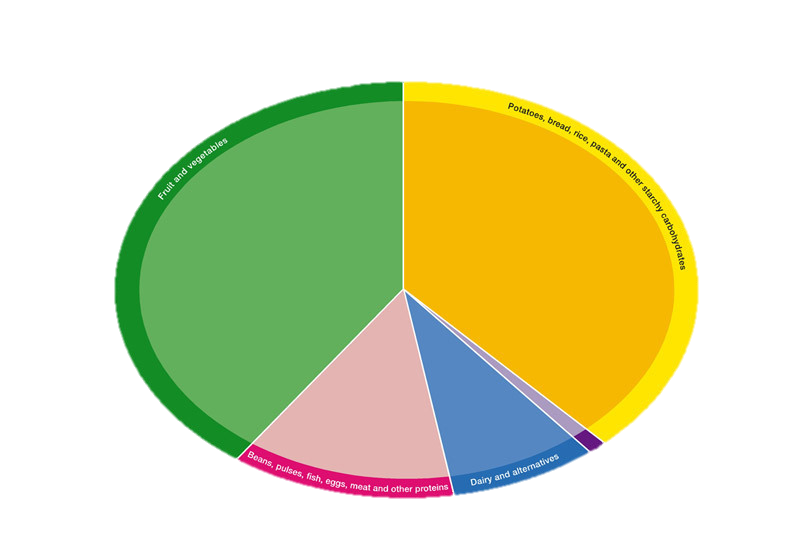 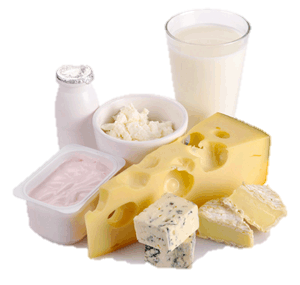 Dairy
We feel happier
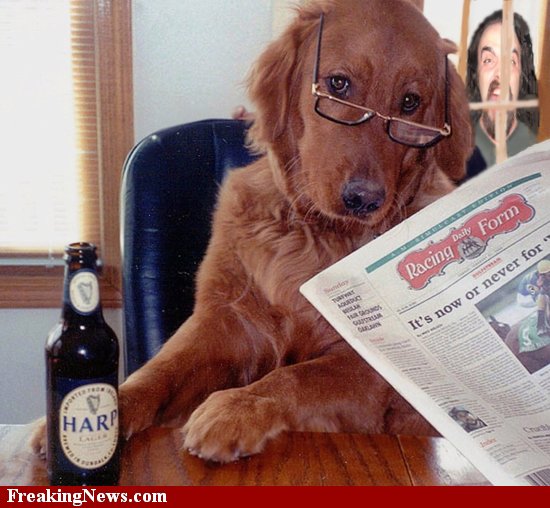 Dairy for strong teeth
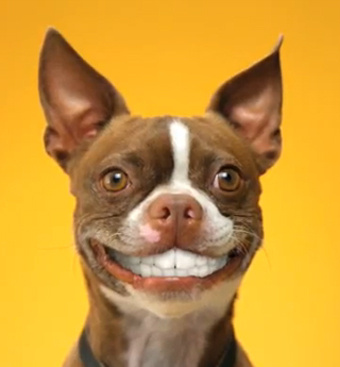 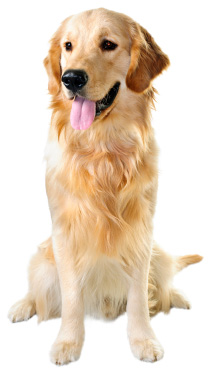 We have healthy skin and hair
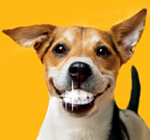 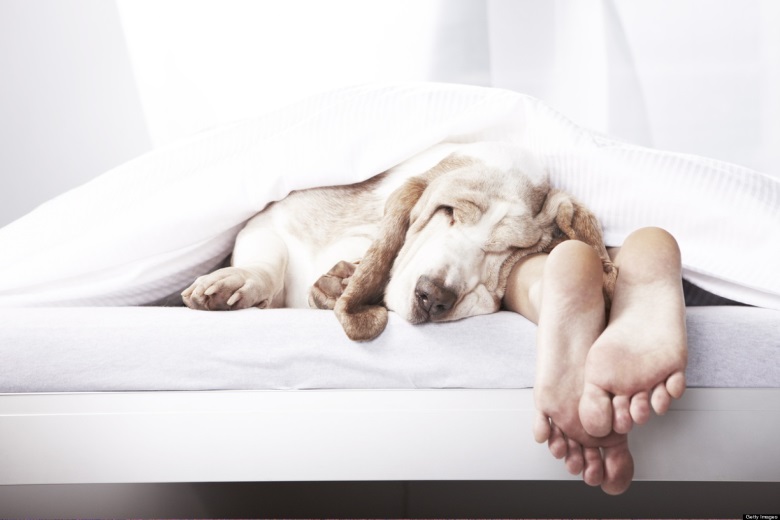 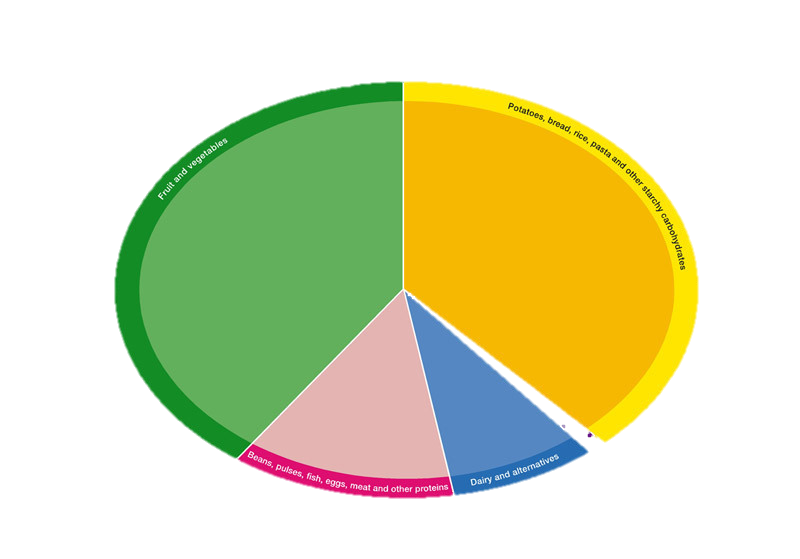 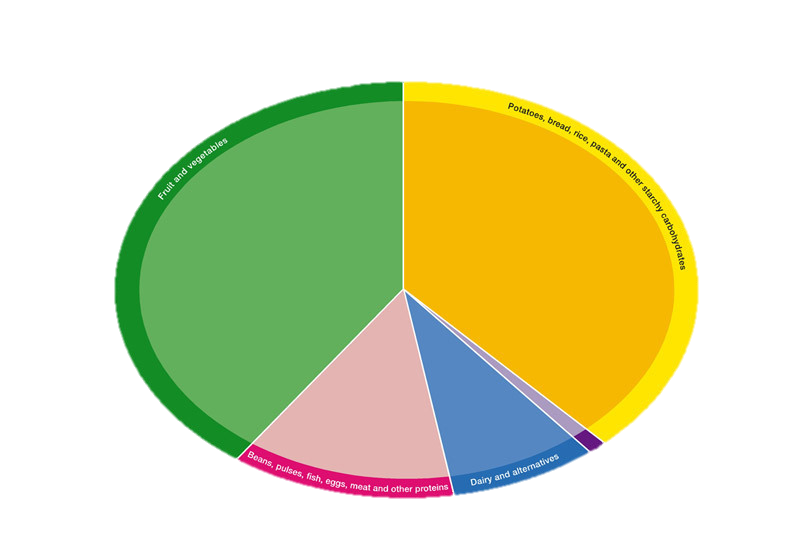 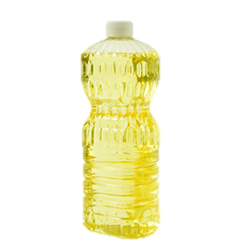 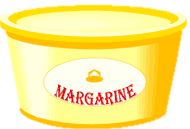 Fats & oils
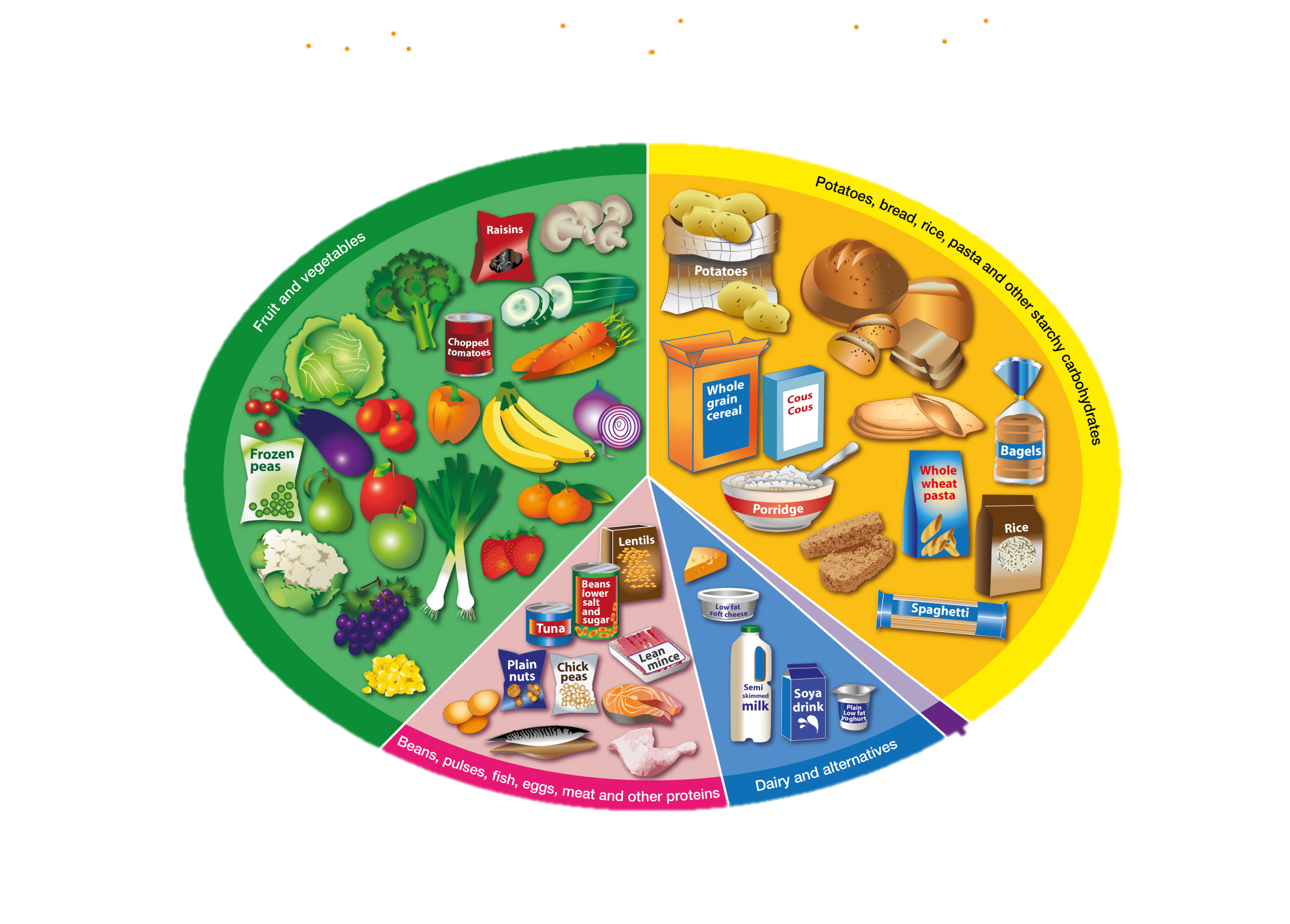 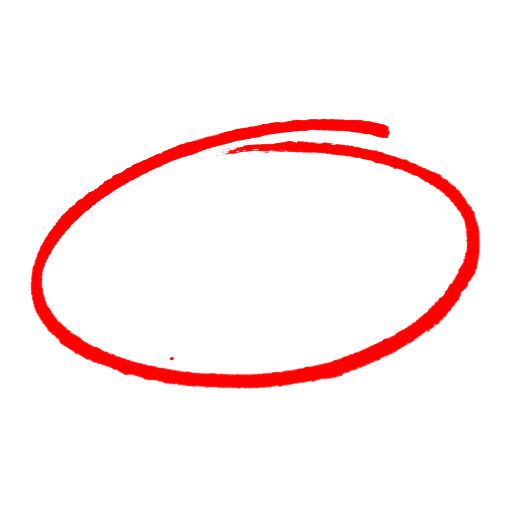 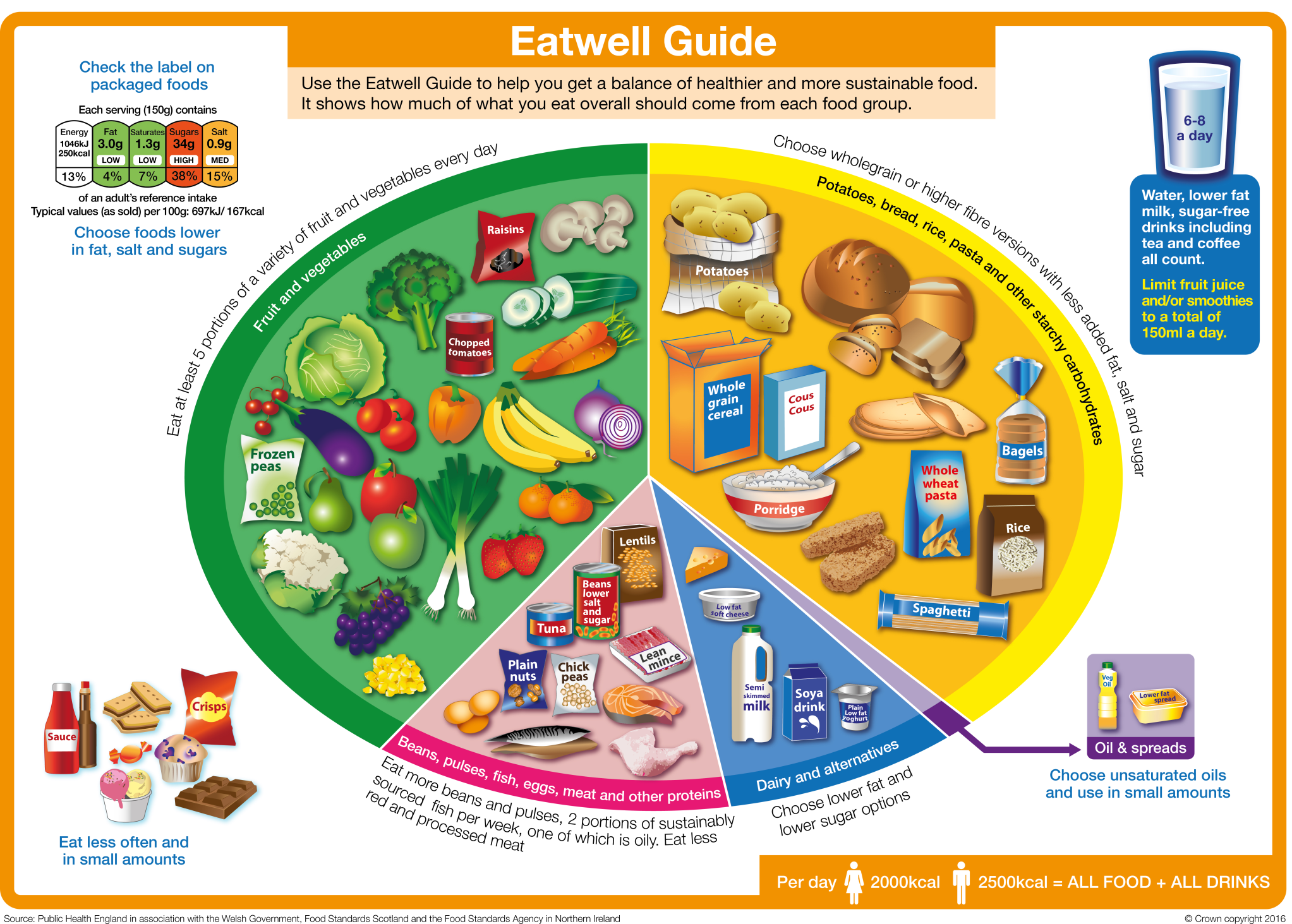 Foods high in fat and sugar
What happens if we eat junk all the time?
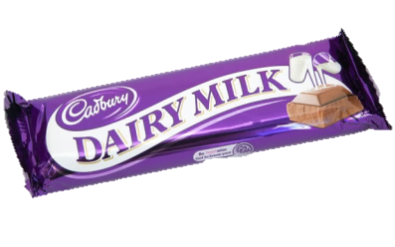 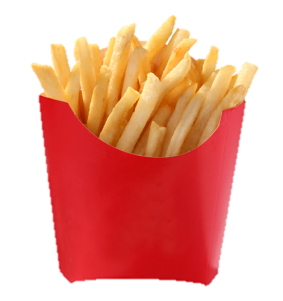 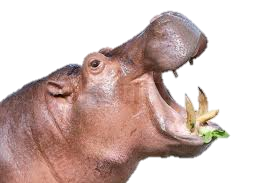 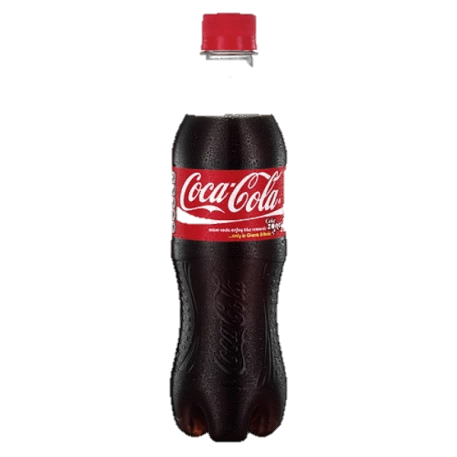 No energy to play
Dull skin and hair
Bad mood
Poor concentration
Weak teeth
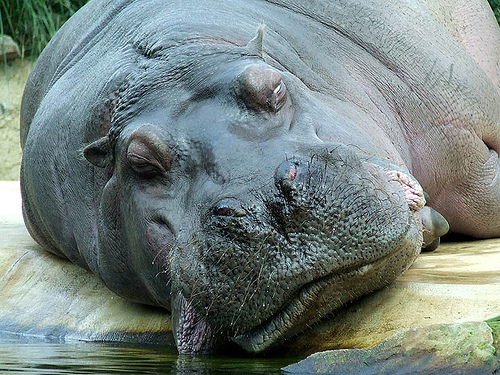 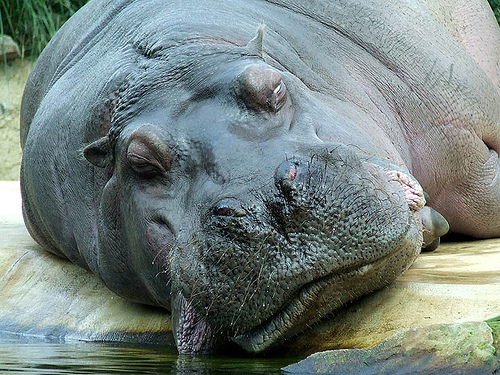 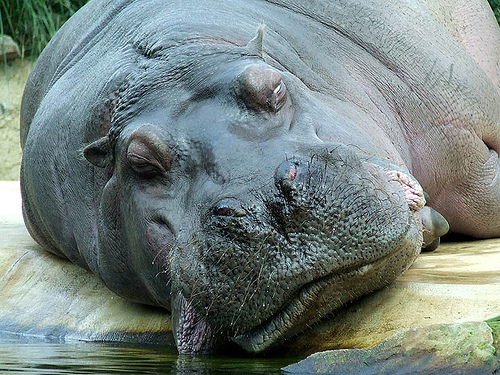 Get sick
Broken sleep
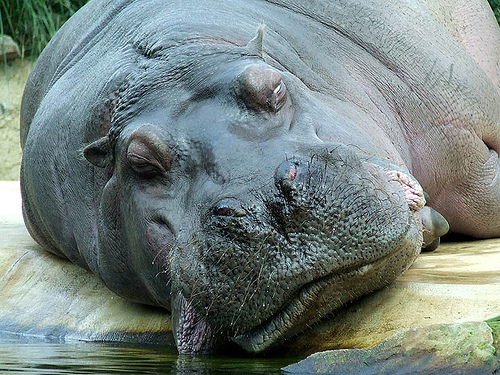 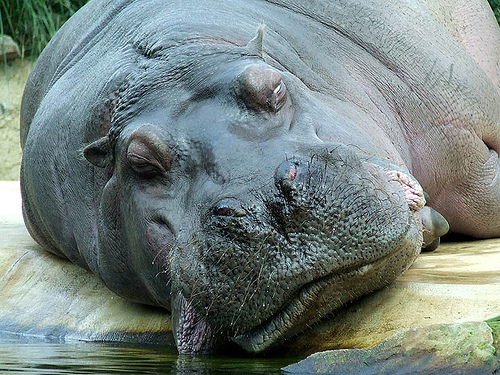 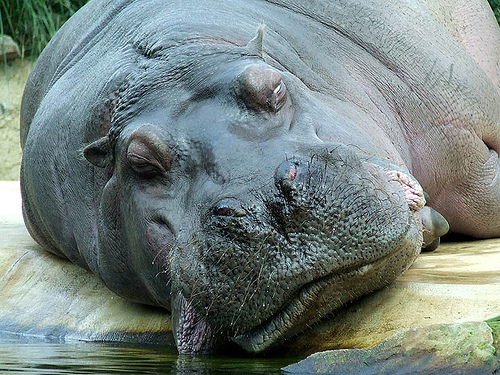 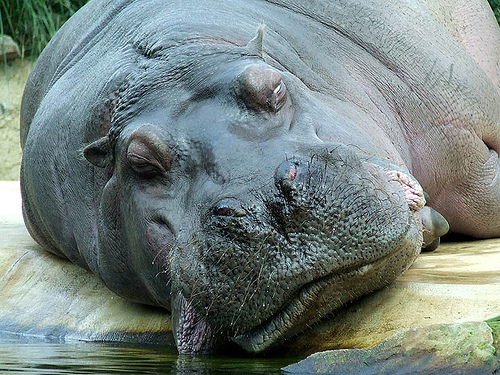 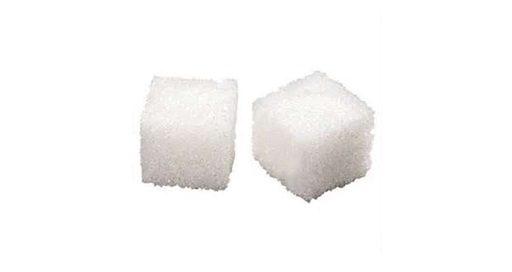 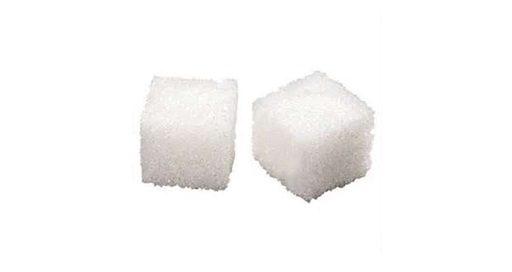 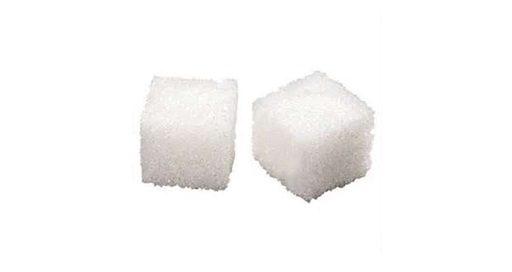 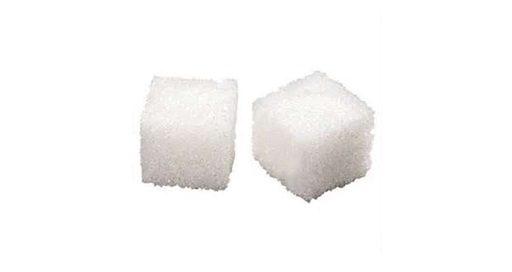 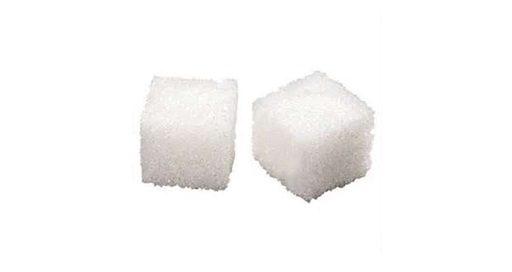 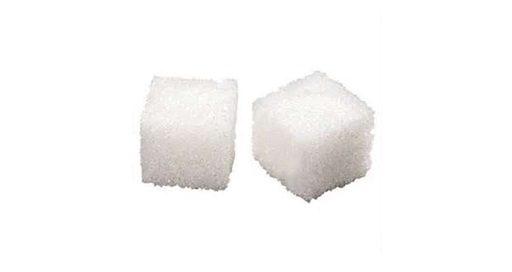 How many cubes of sugar should kids have everyday?
6 cubes
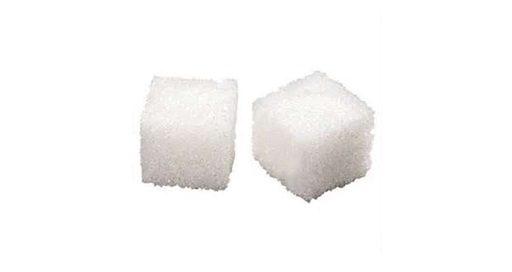 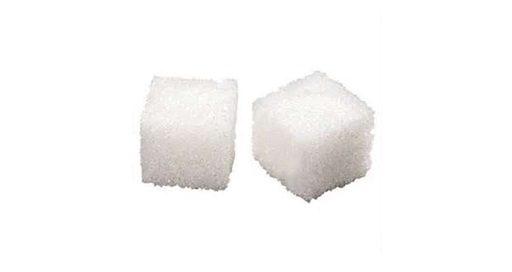 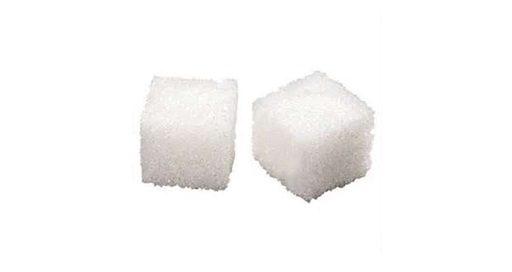 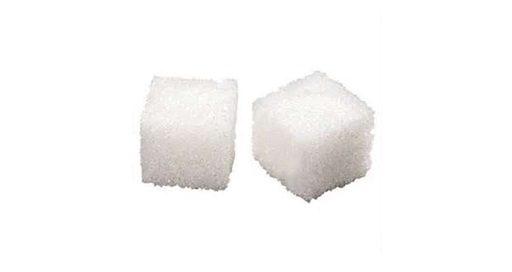 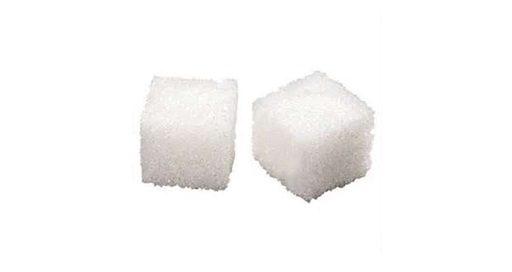 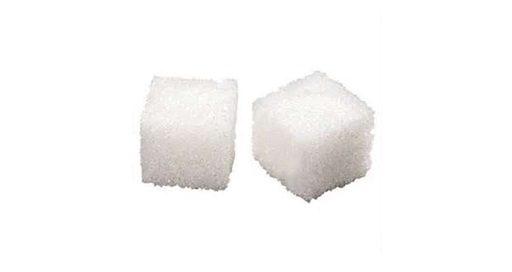 How many cubes of sugar do kids have everyday?
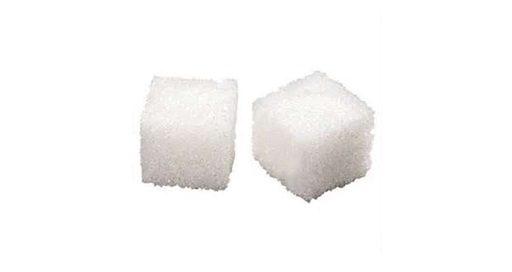 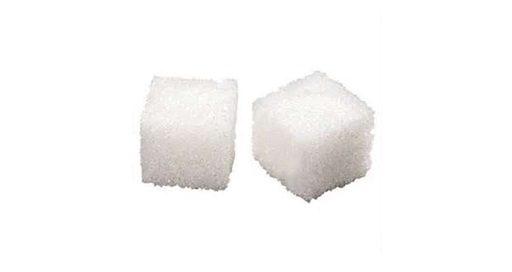 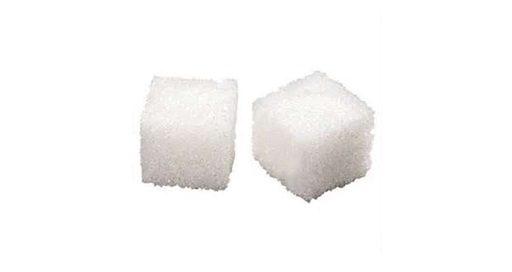 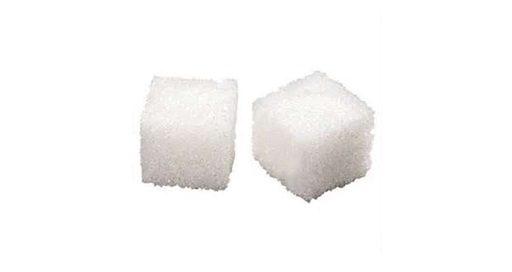 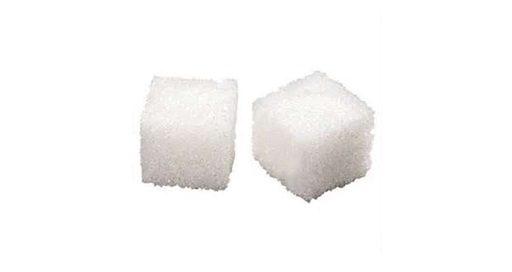 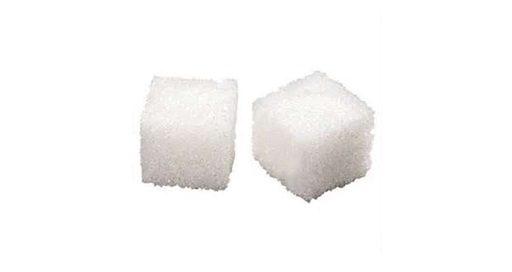 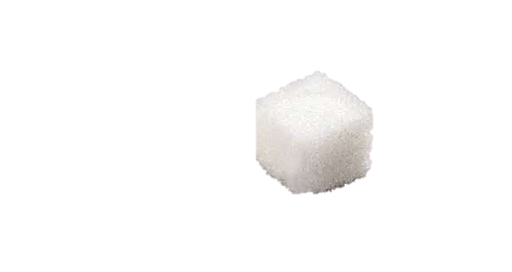 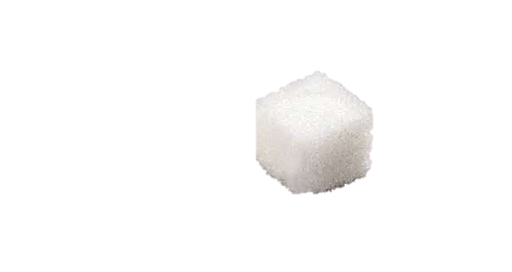 How many cubes of sugar do kids have everyday?
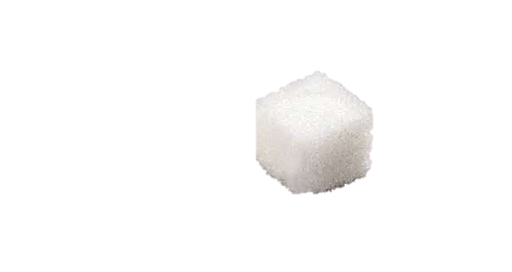 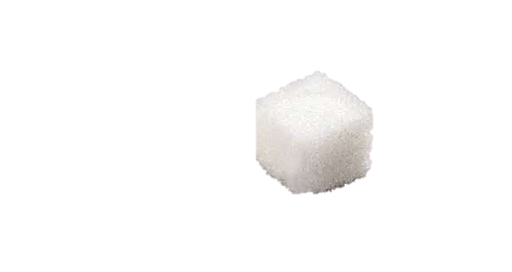 19
 cubes
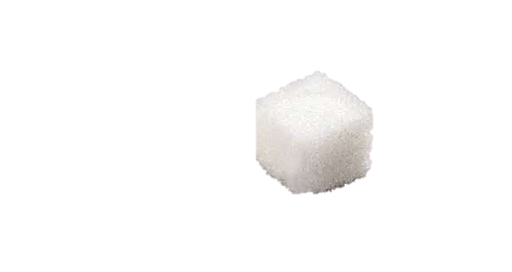 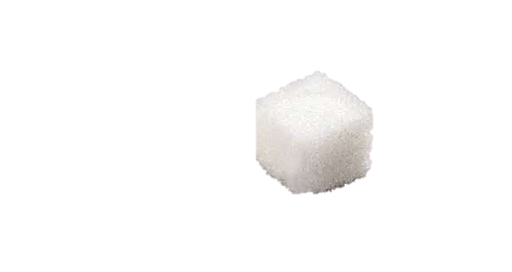 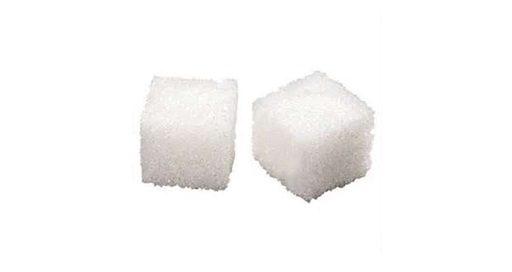 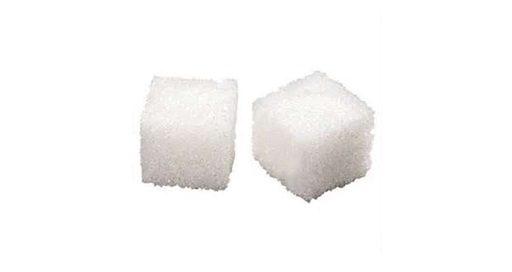 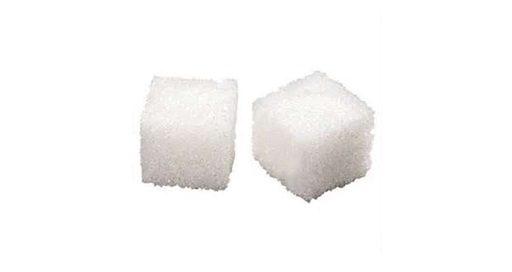 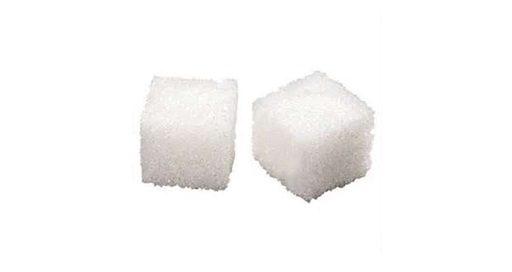 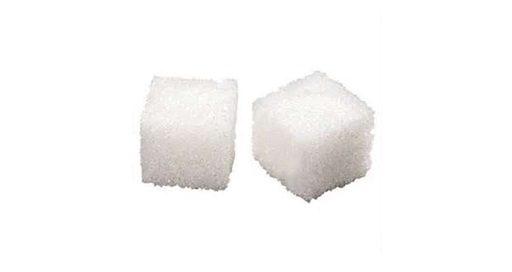 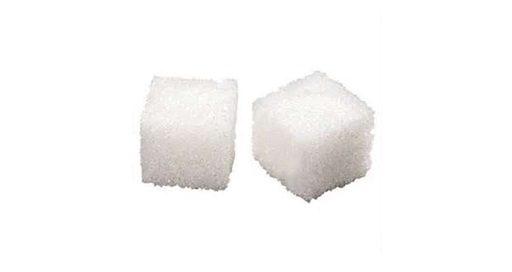 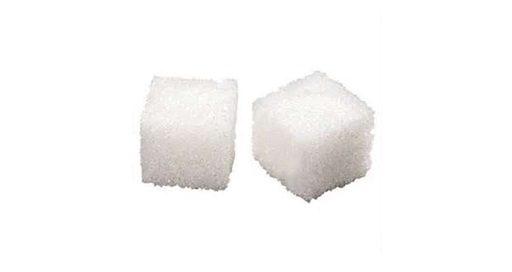 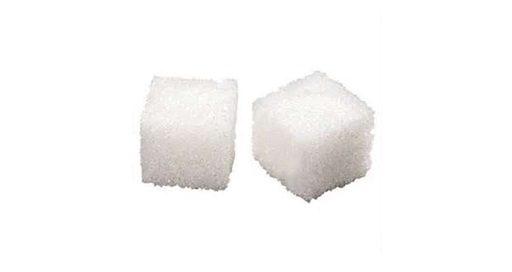 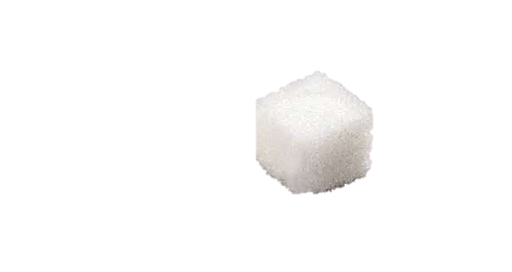 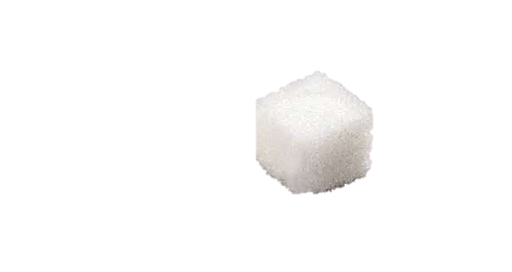 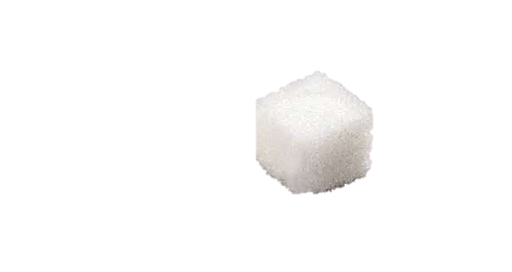 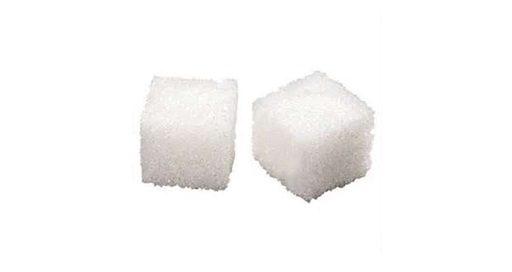 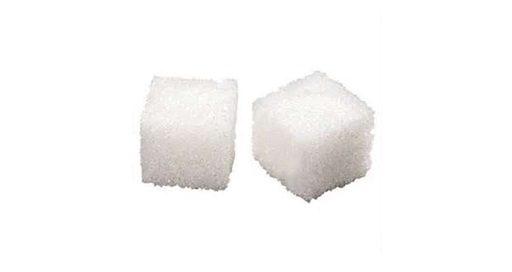 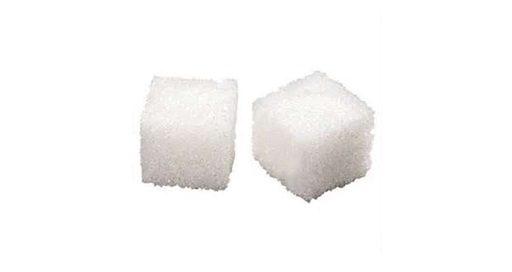 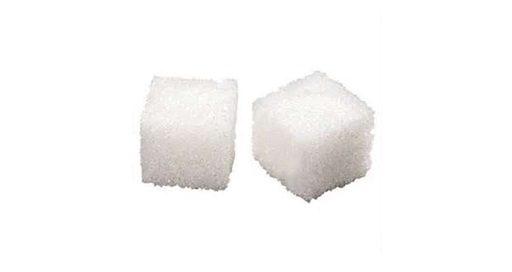 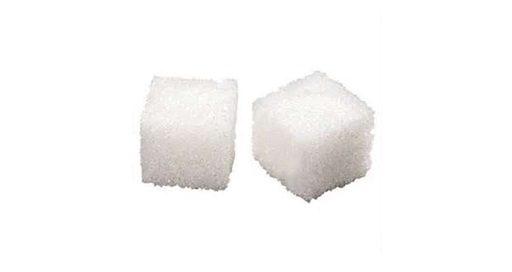 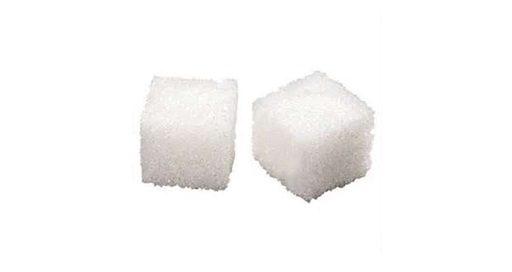 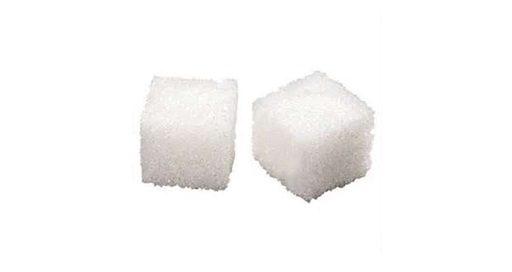 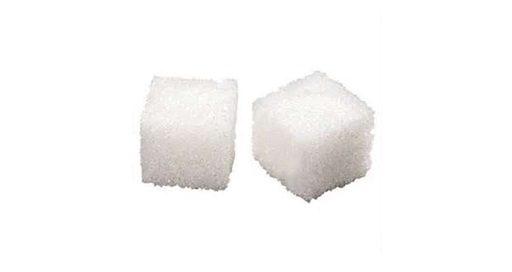 How many cubes of sugar do kids have every week?
[Speaker Notes: 133]
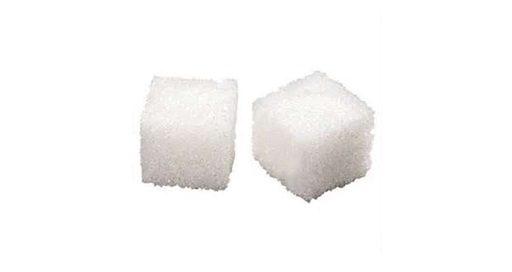 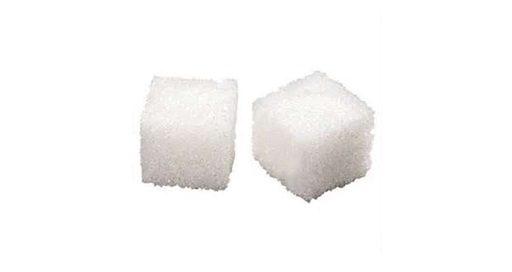 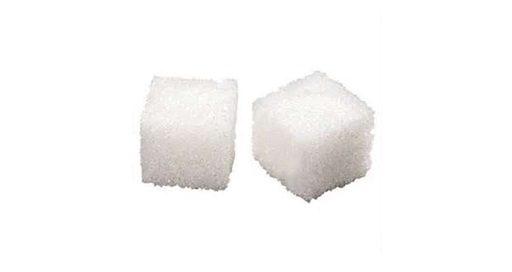 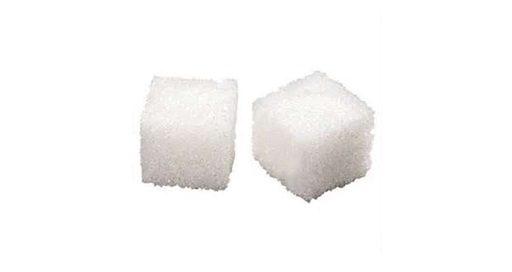 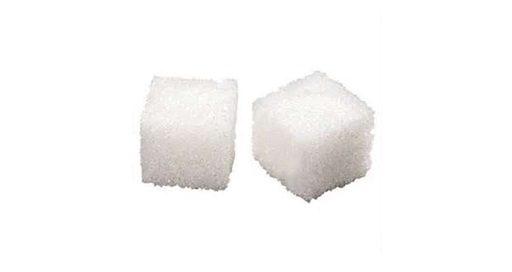 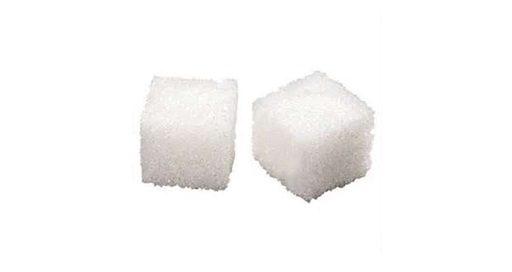 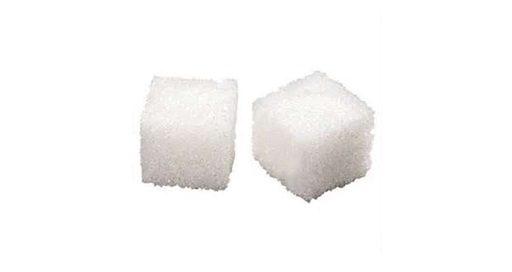 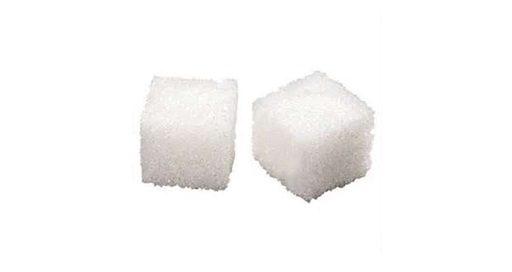 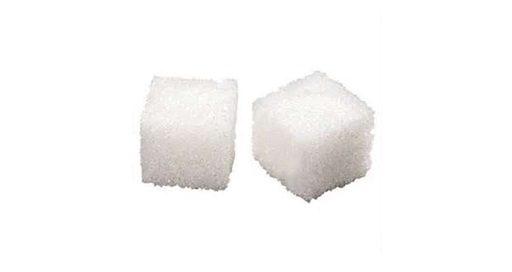 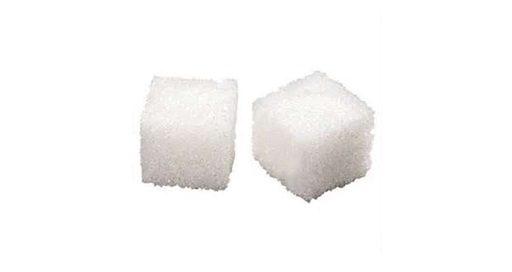 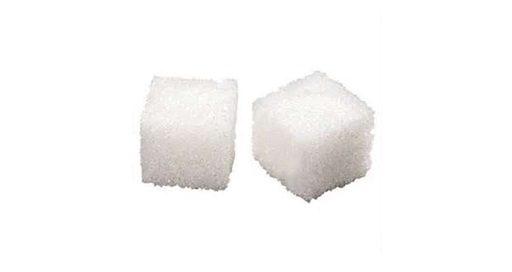 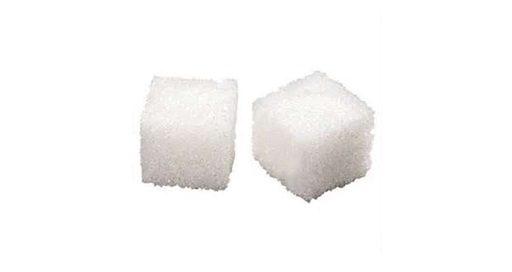 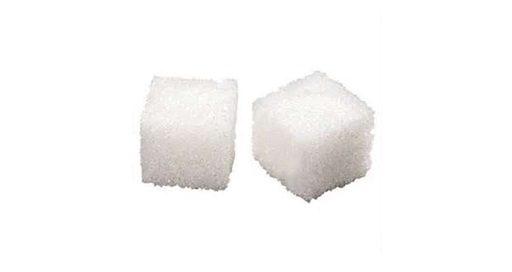 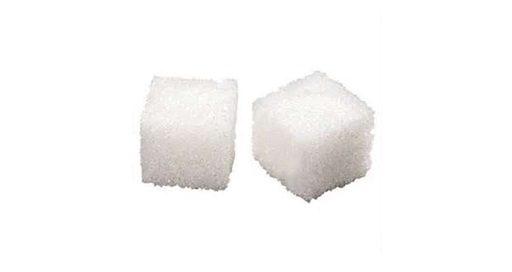 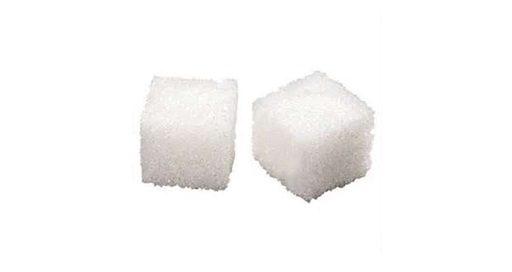 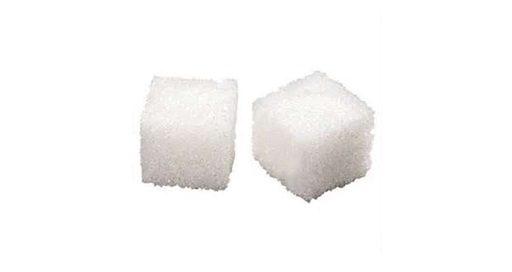 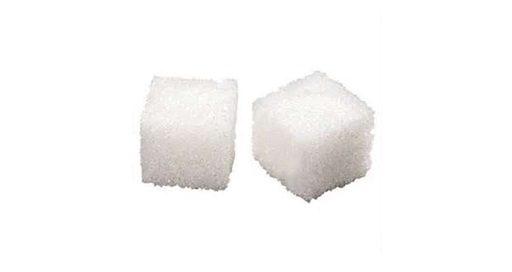 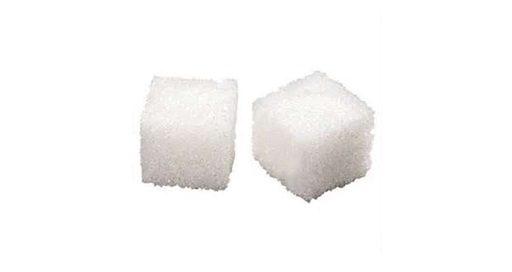 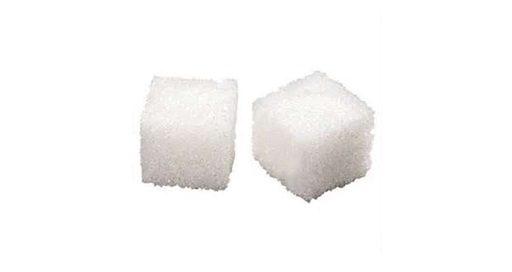 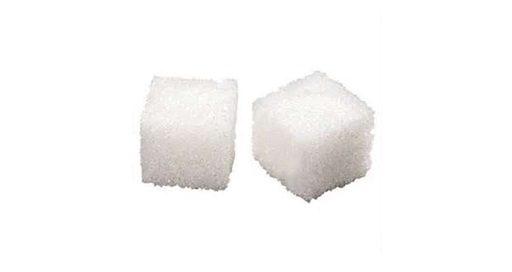 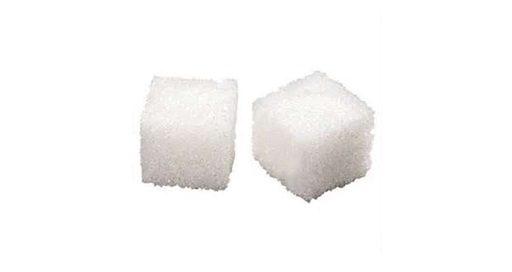 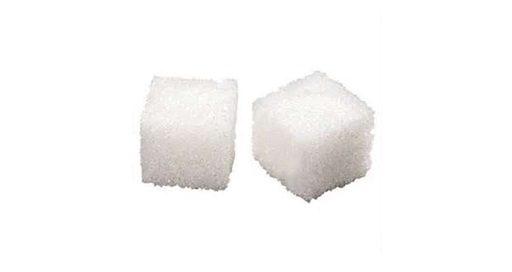 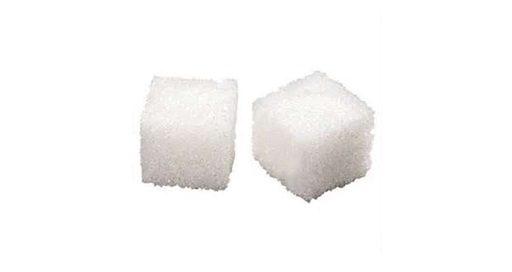 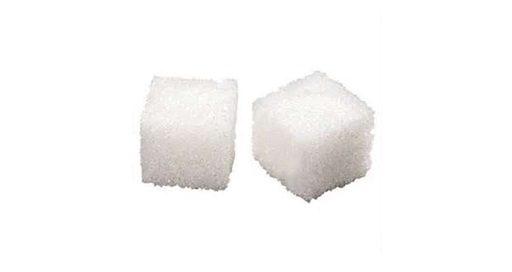 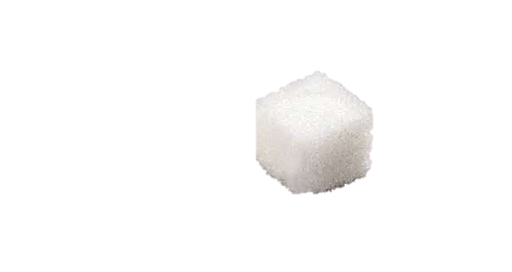 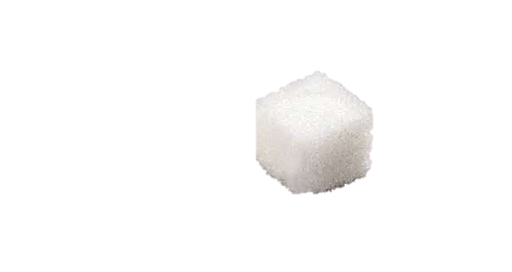 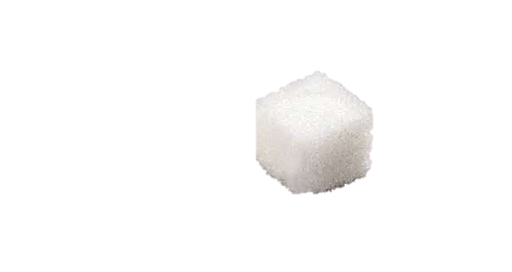 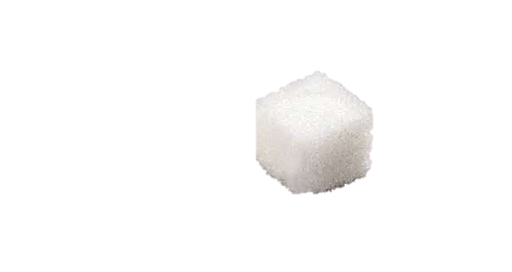 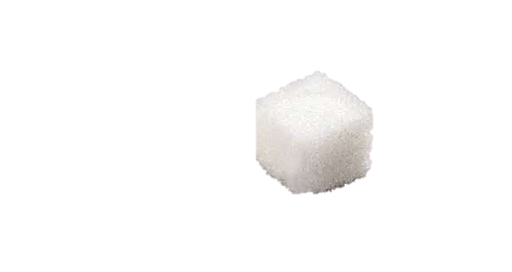 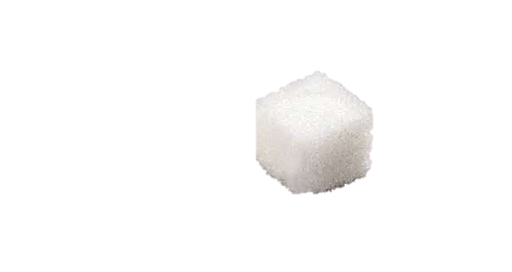 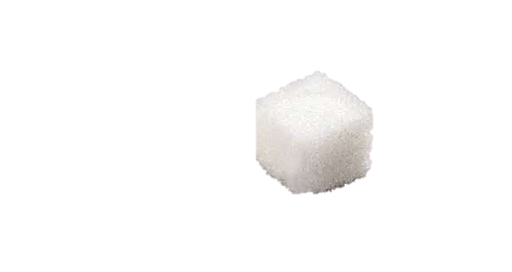 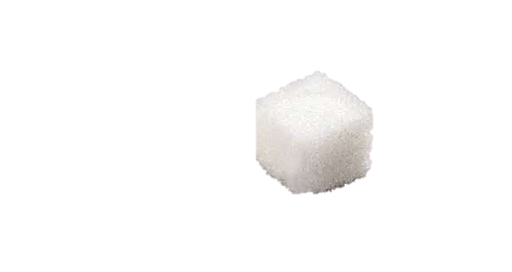 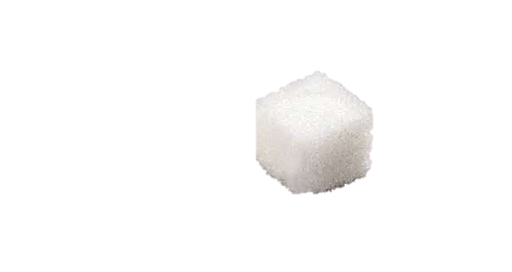 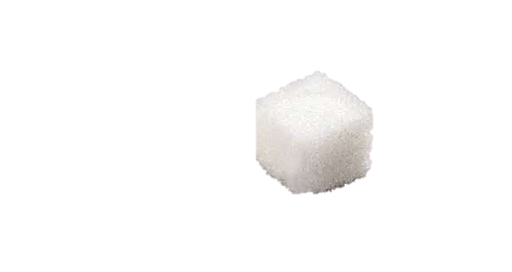 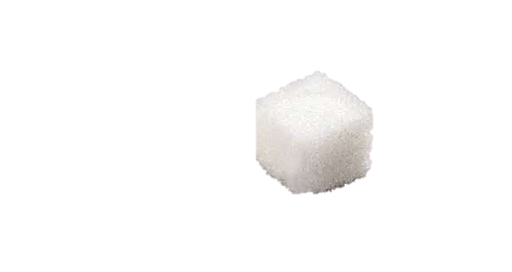 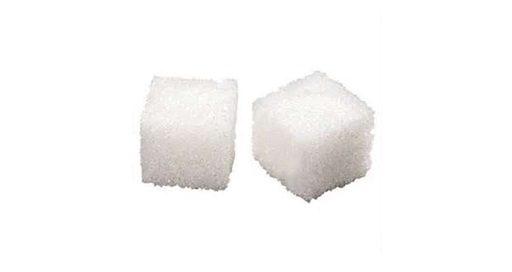 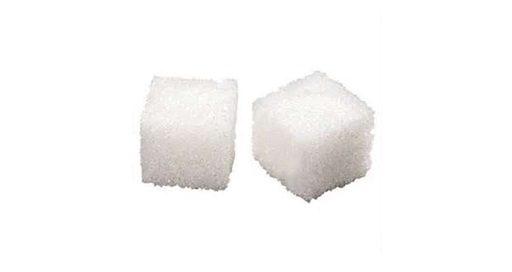 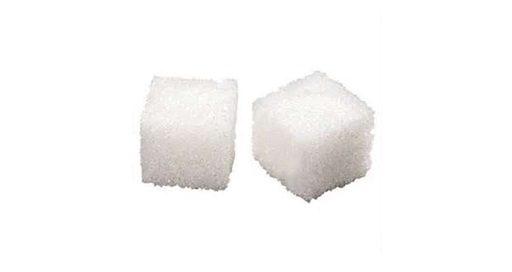 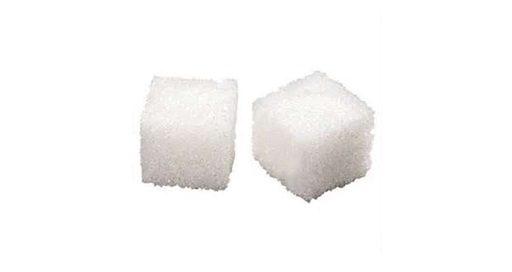 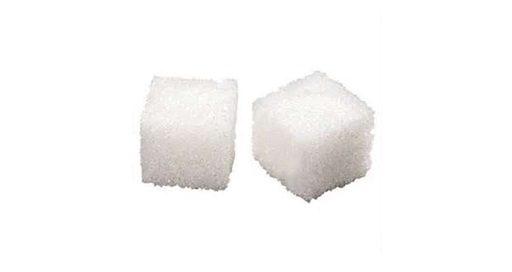 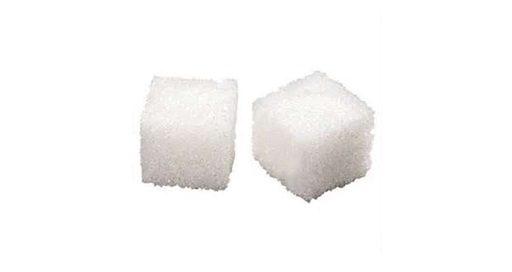 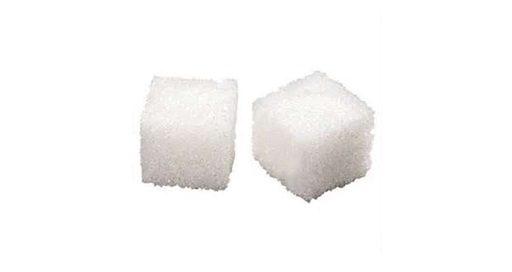 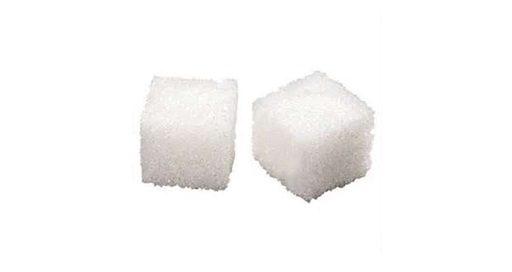 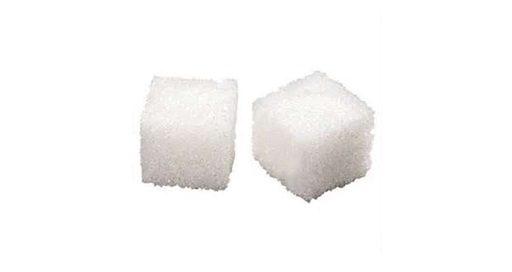 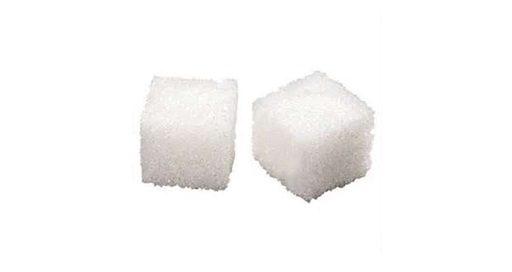 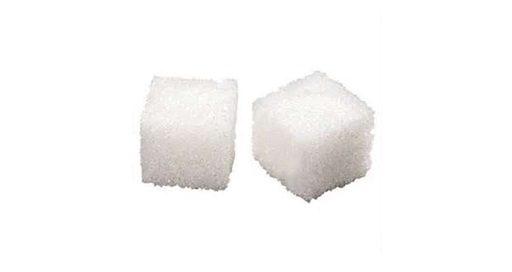 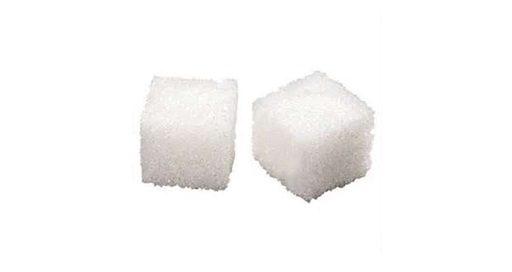 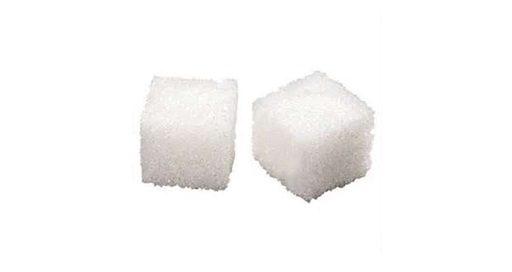 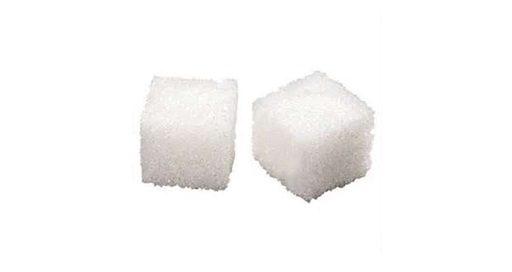 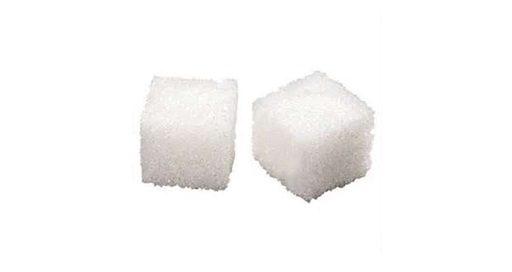 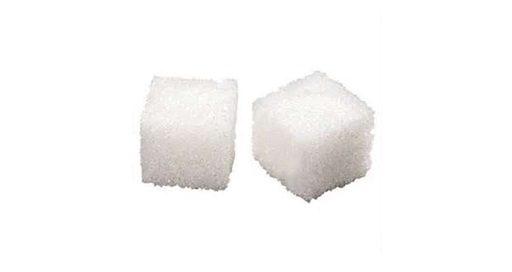 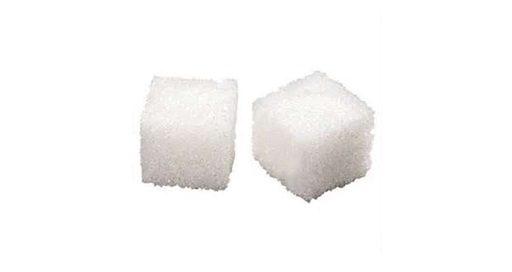 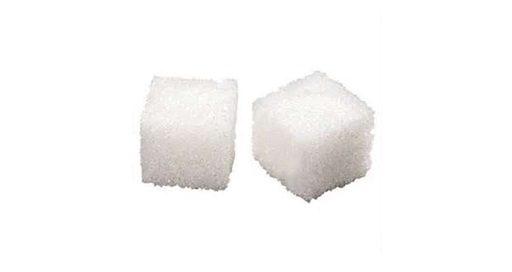 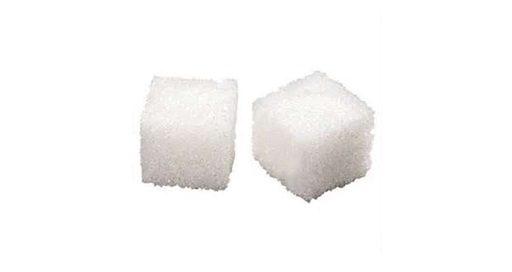 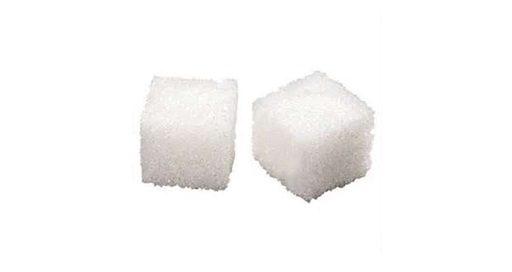 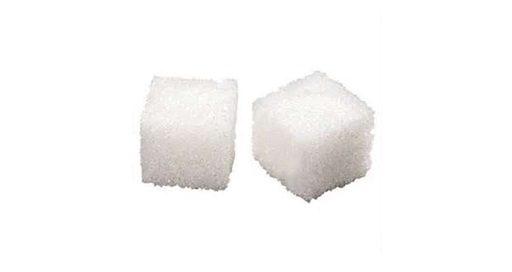 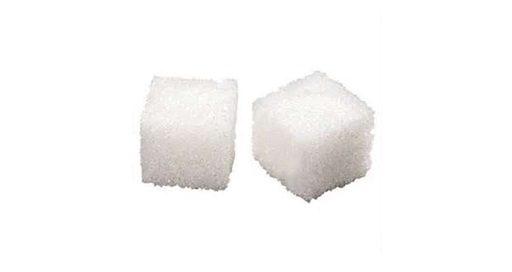 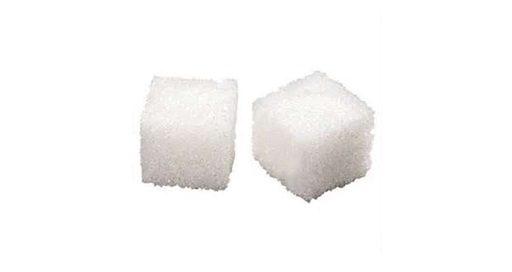 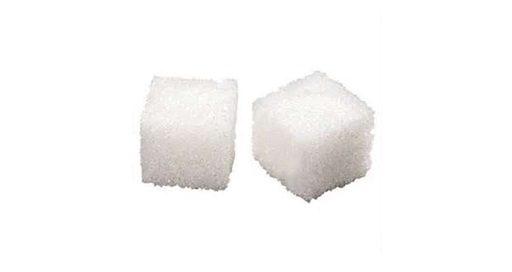 133 cubes
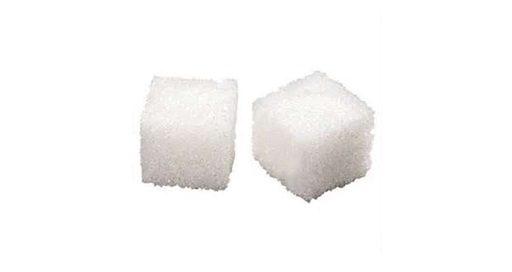 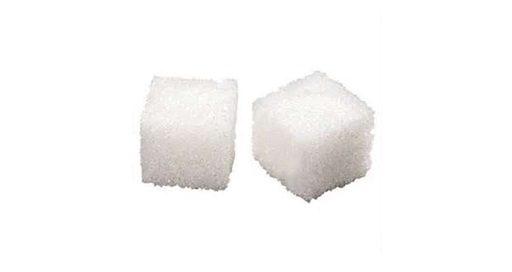 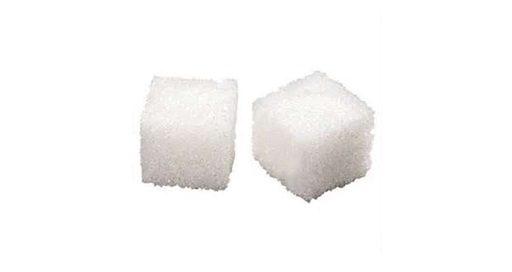 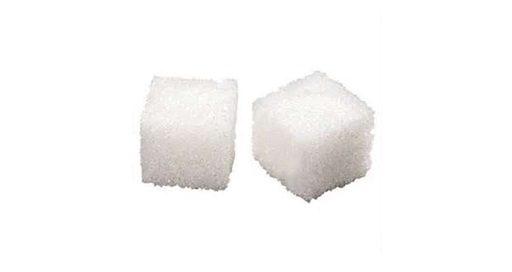 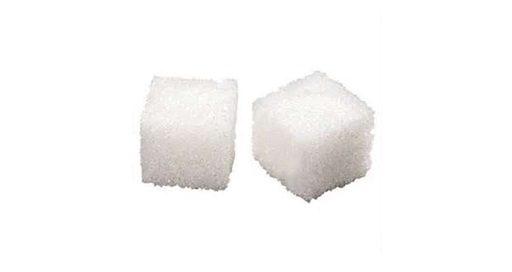 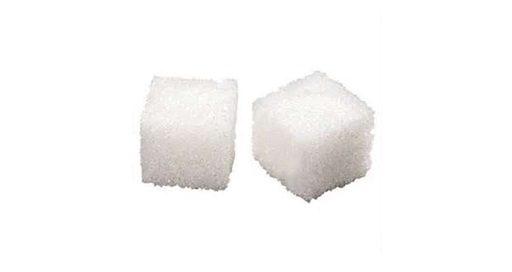 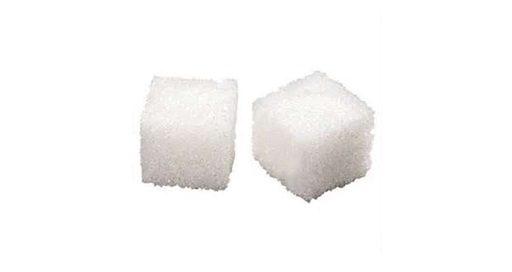 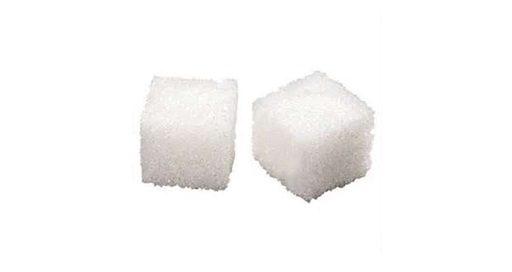 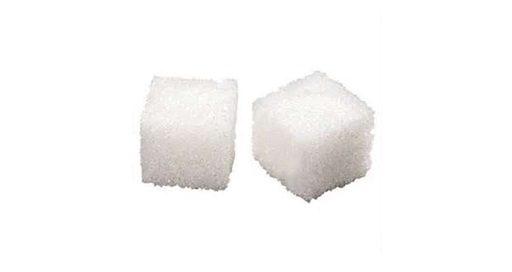 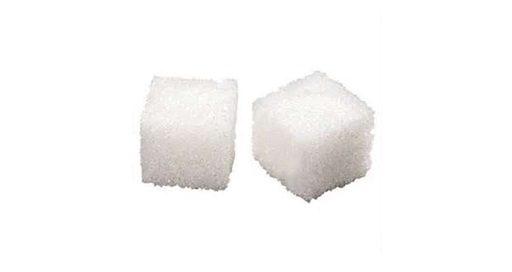 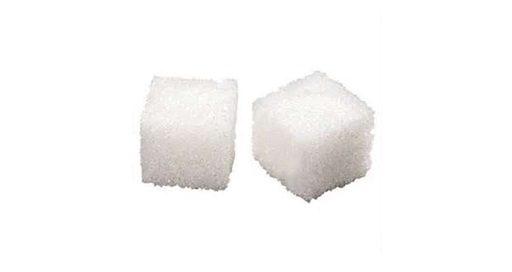 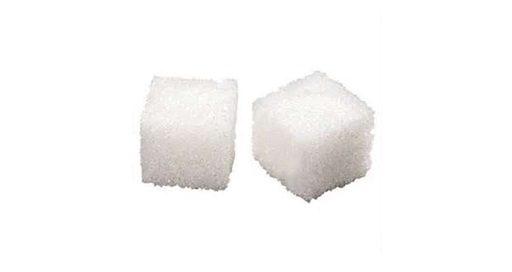 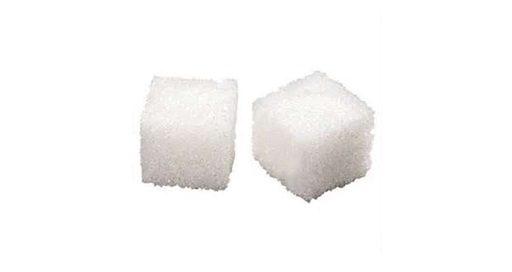 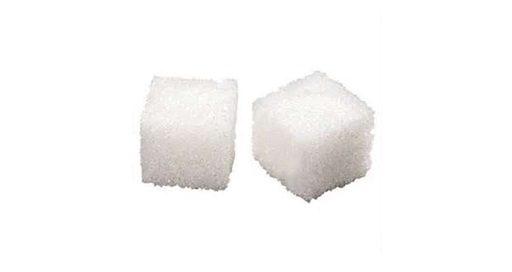 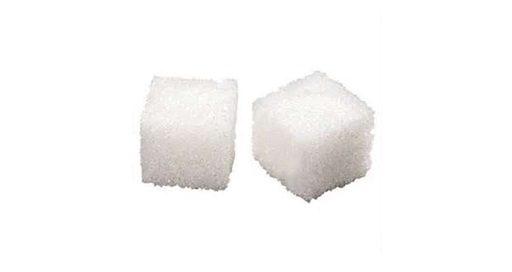 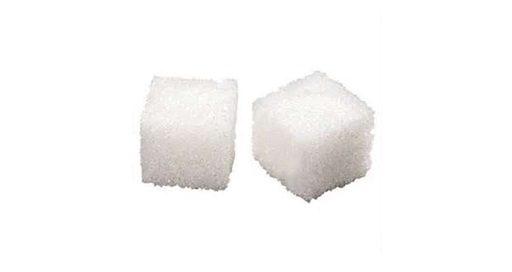 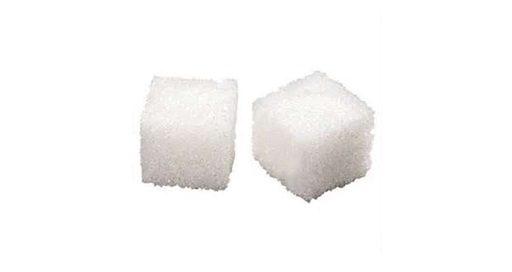 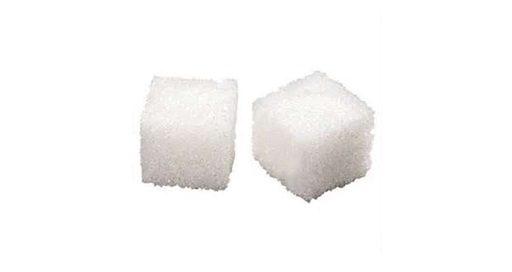 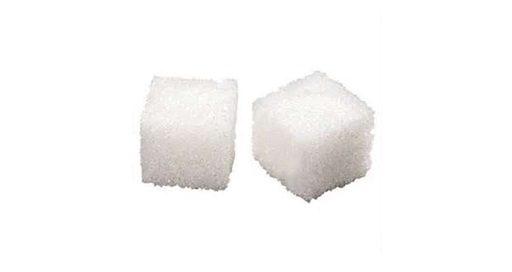 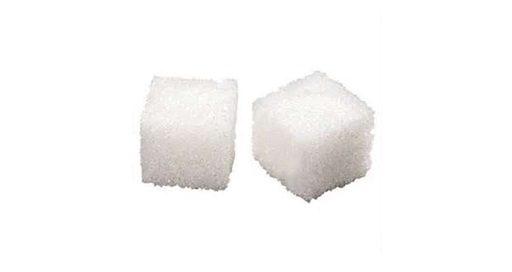 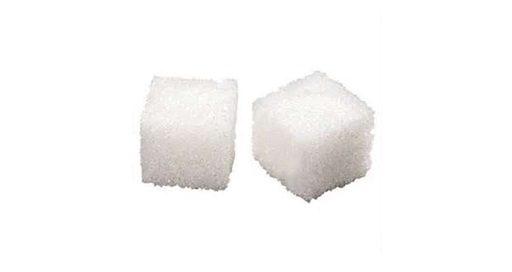 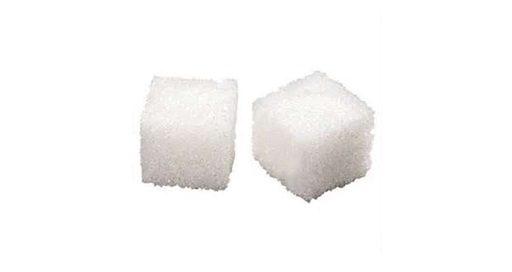 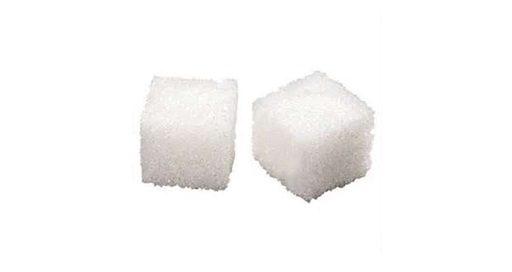 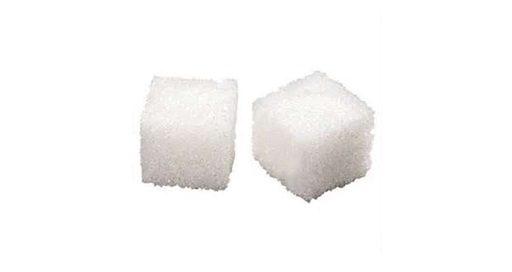 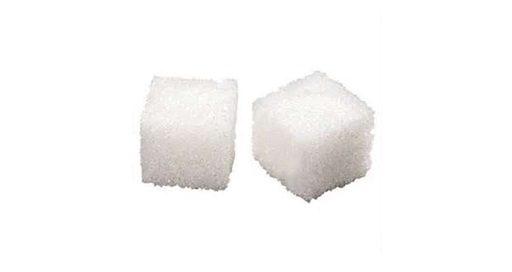 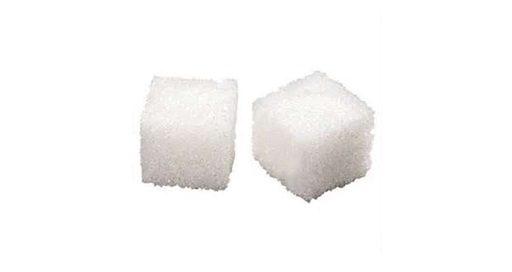 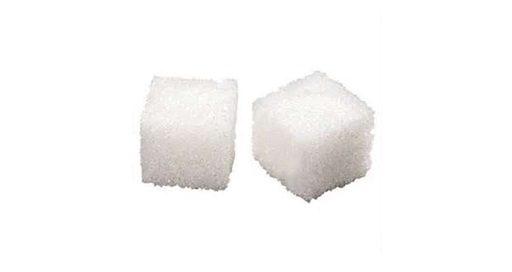 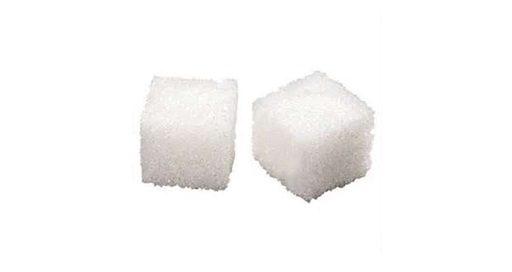 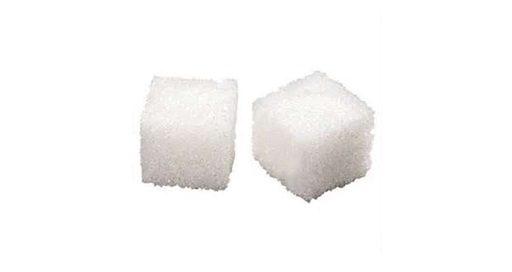 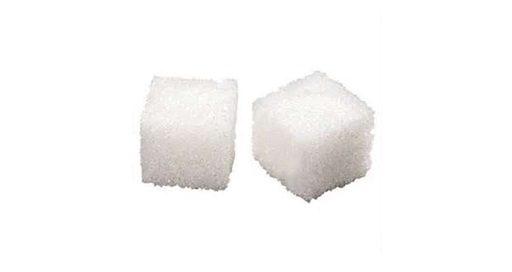 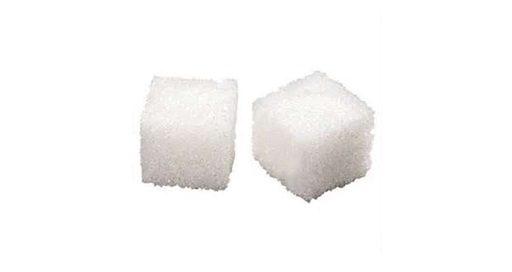 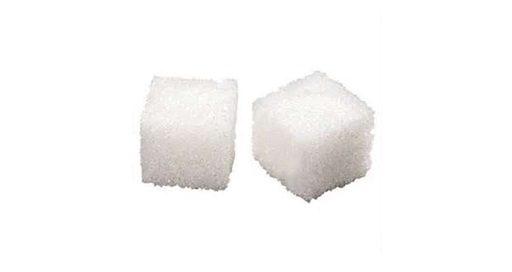 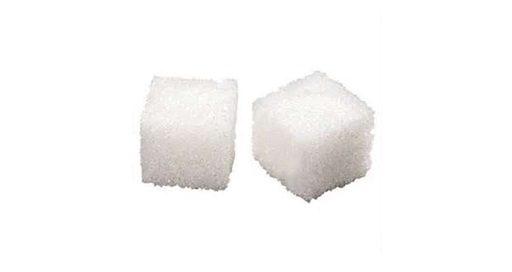 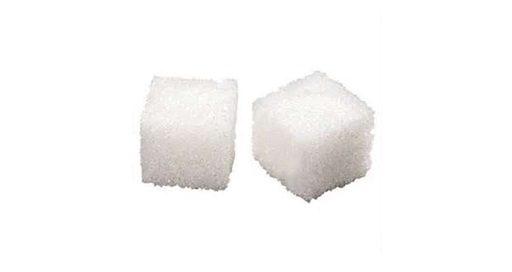 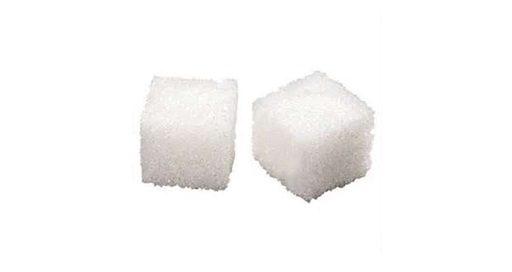 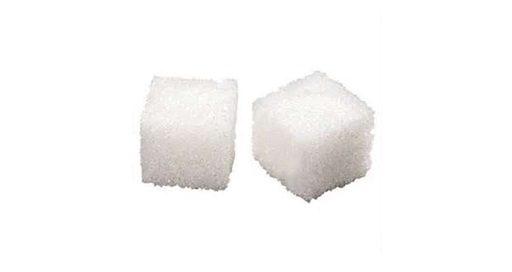 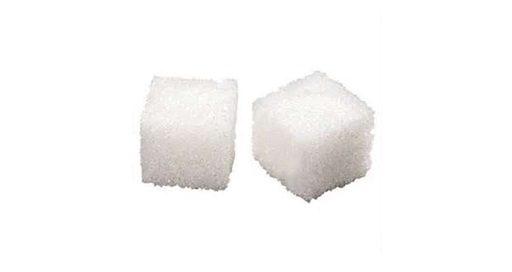 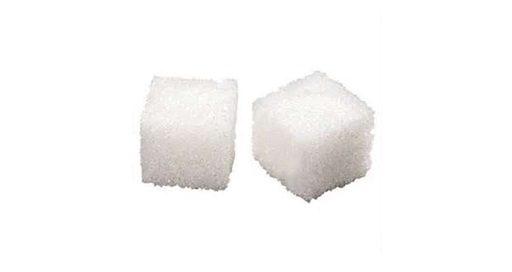 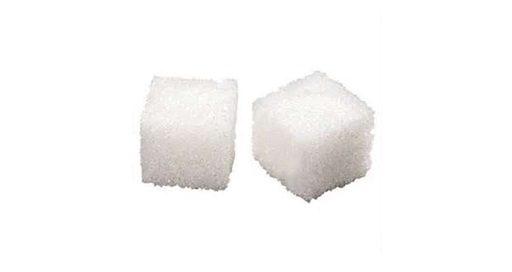 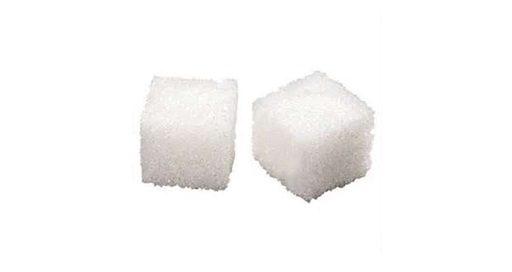 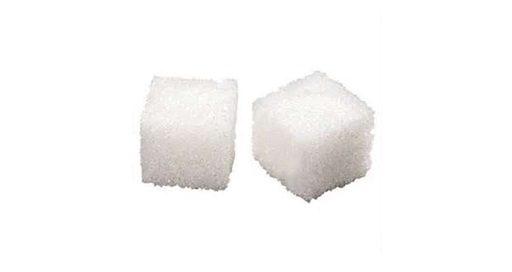 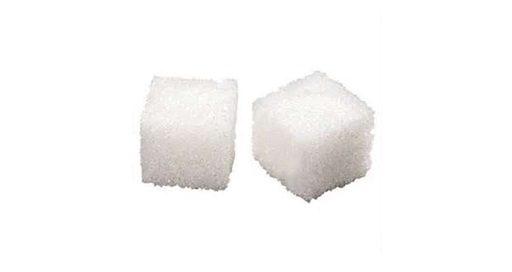 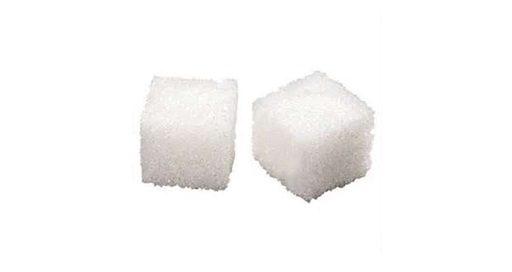 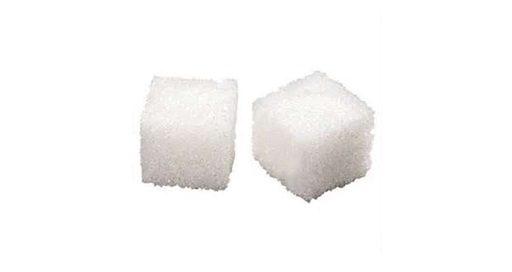 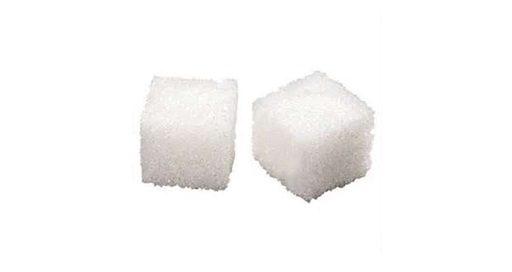 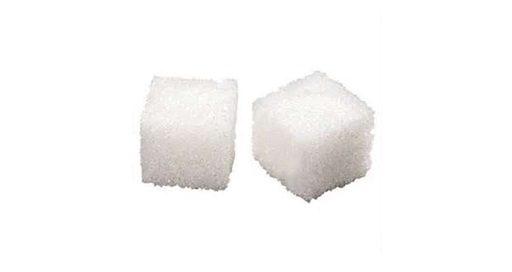 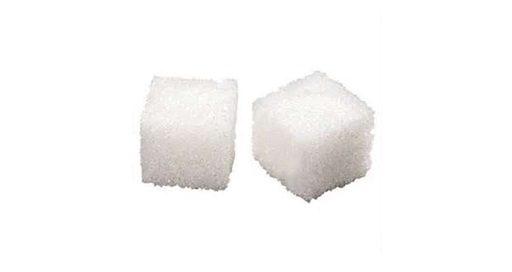 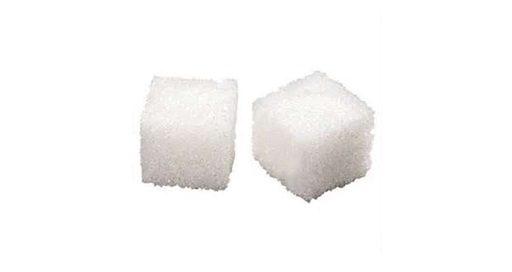 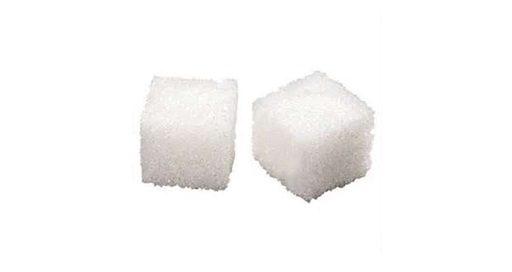 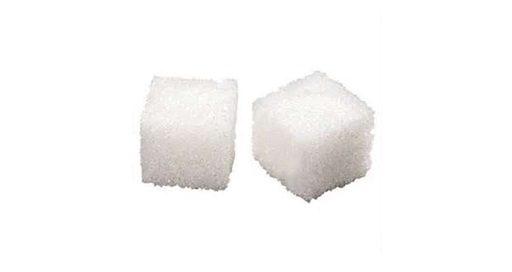 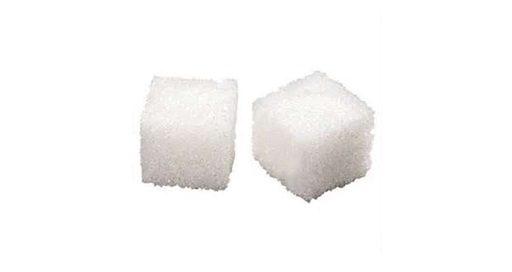 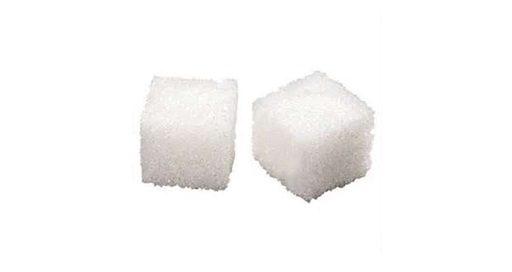 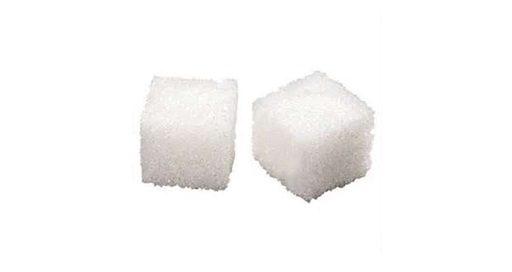 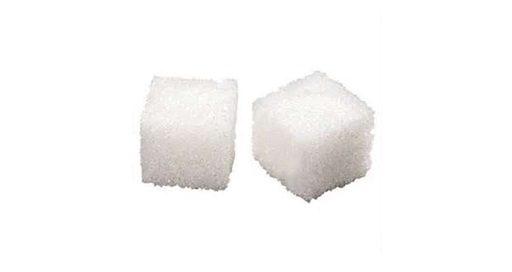 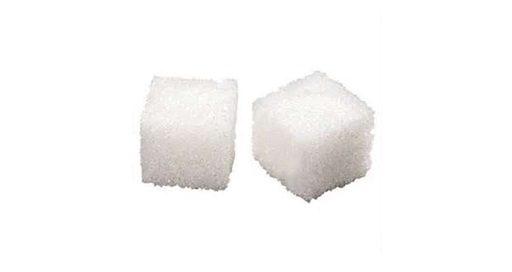 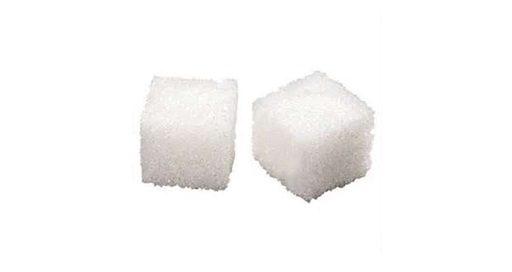 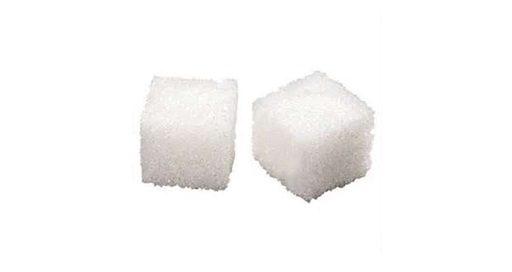 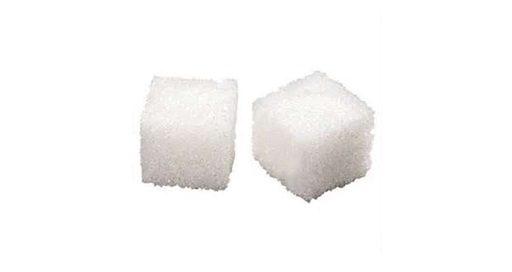 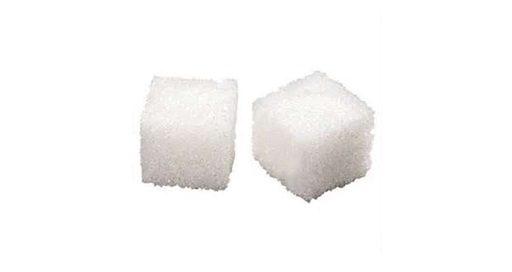 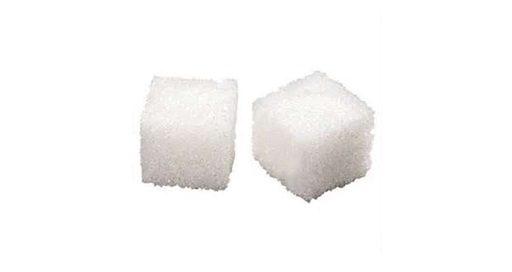 [Speaker Notes: 133]
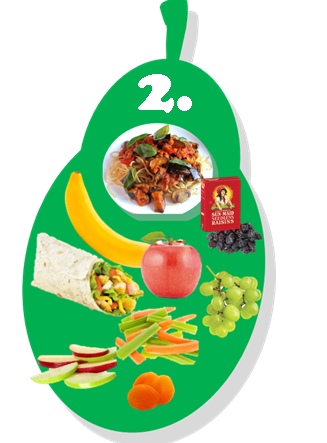 A healthy lunch in 5 steps:
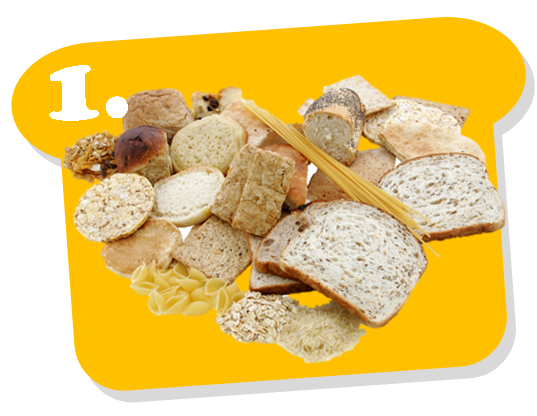 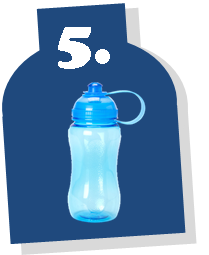 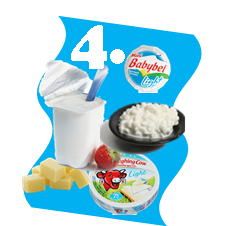 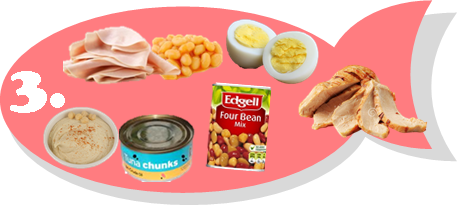 Let’s play a game!
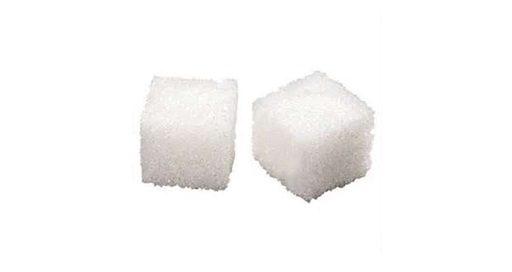 Guess how many cubes of sugar are in each lunchbox?
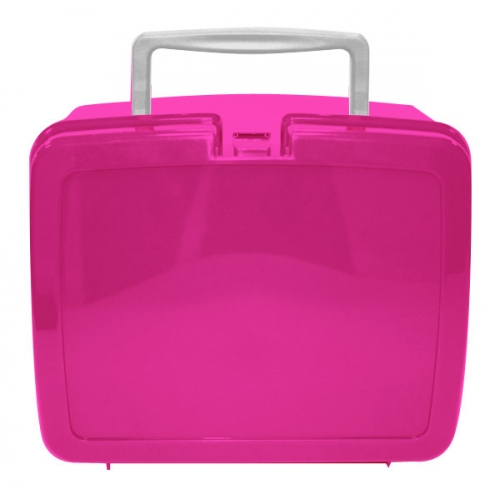 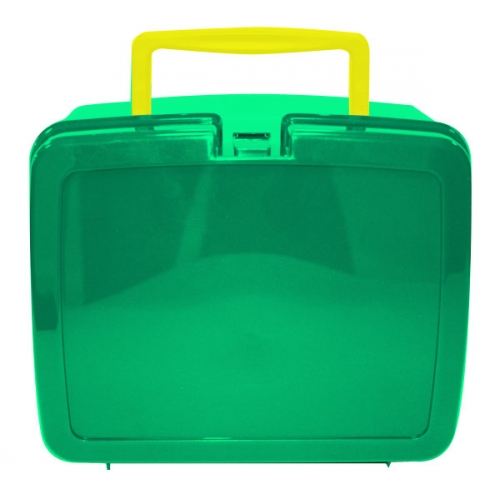 ?
?
[Speaker Notes: NMC & KG - Measure out the FAT & SUGAR content for each item into a jar & label them 1,2,3 etc

The children are asked to shout out the number jar that matches each item in packed lunch box

At end add up the TOTAL amount of SUGAR & FAT!!!

SHOW them the equivalent SUGAR & FAT content for the healthy packed lunch box!!]
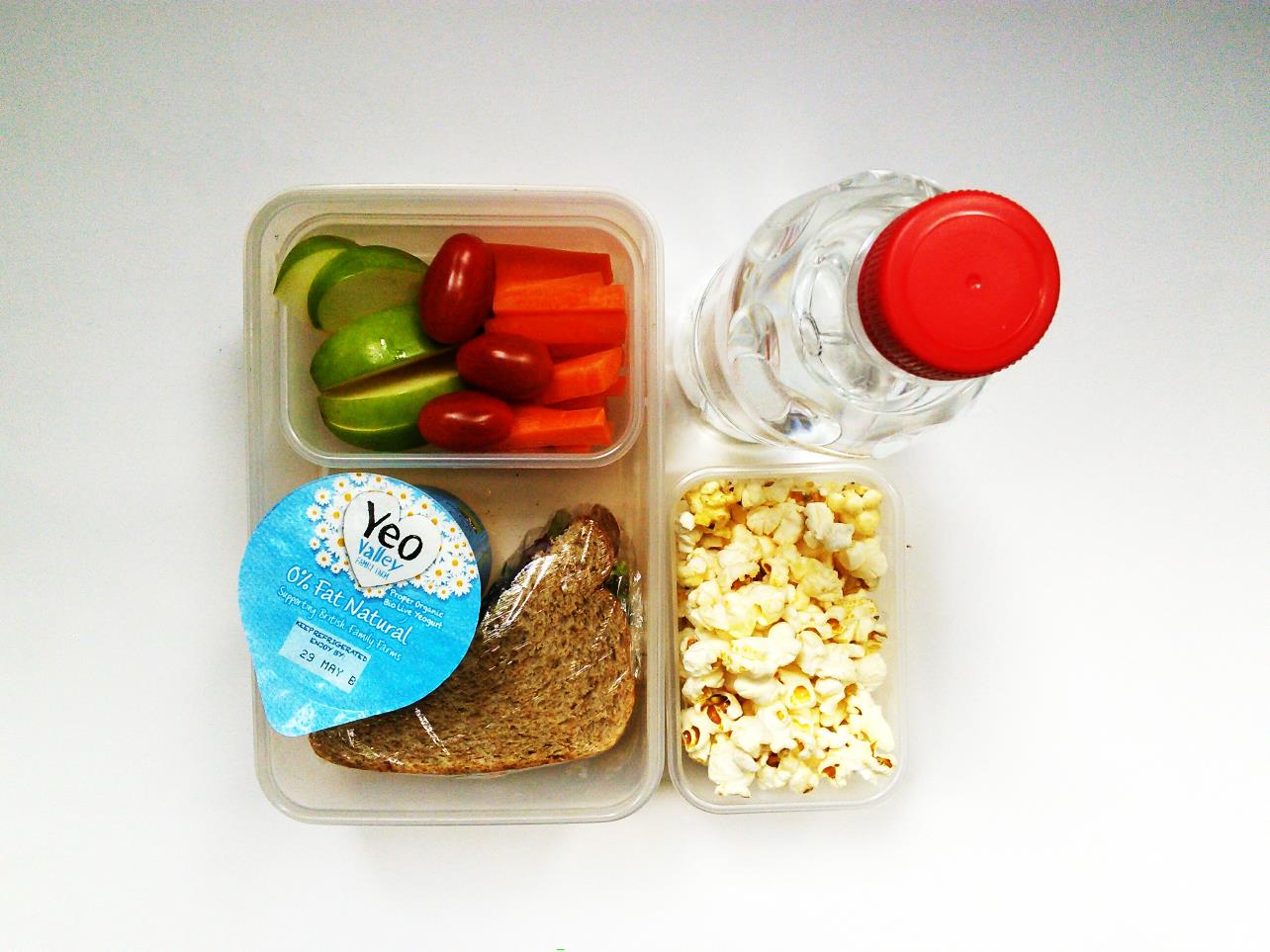 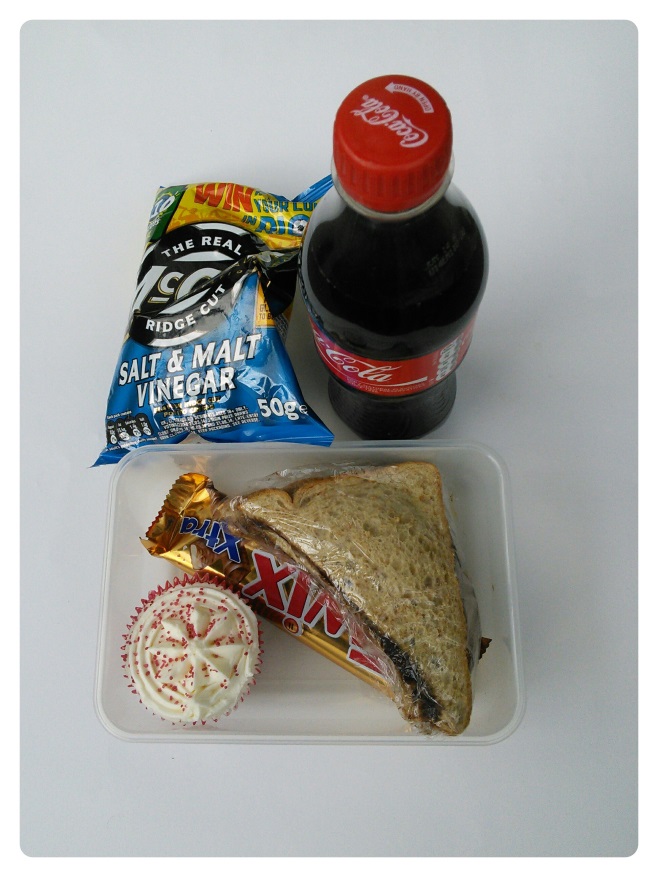 HOW MANY TEASPOONS OF SUGAR ARE IN THIS LUNCHBOX?
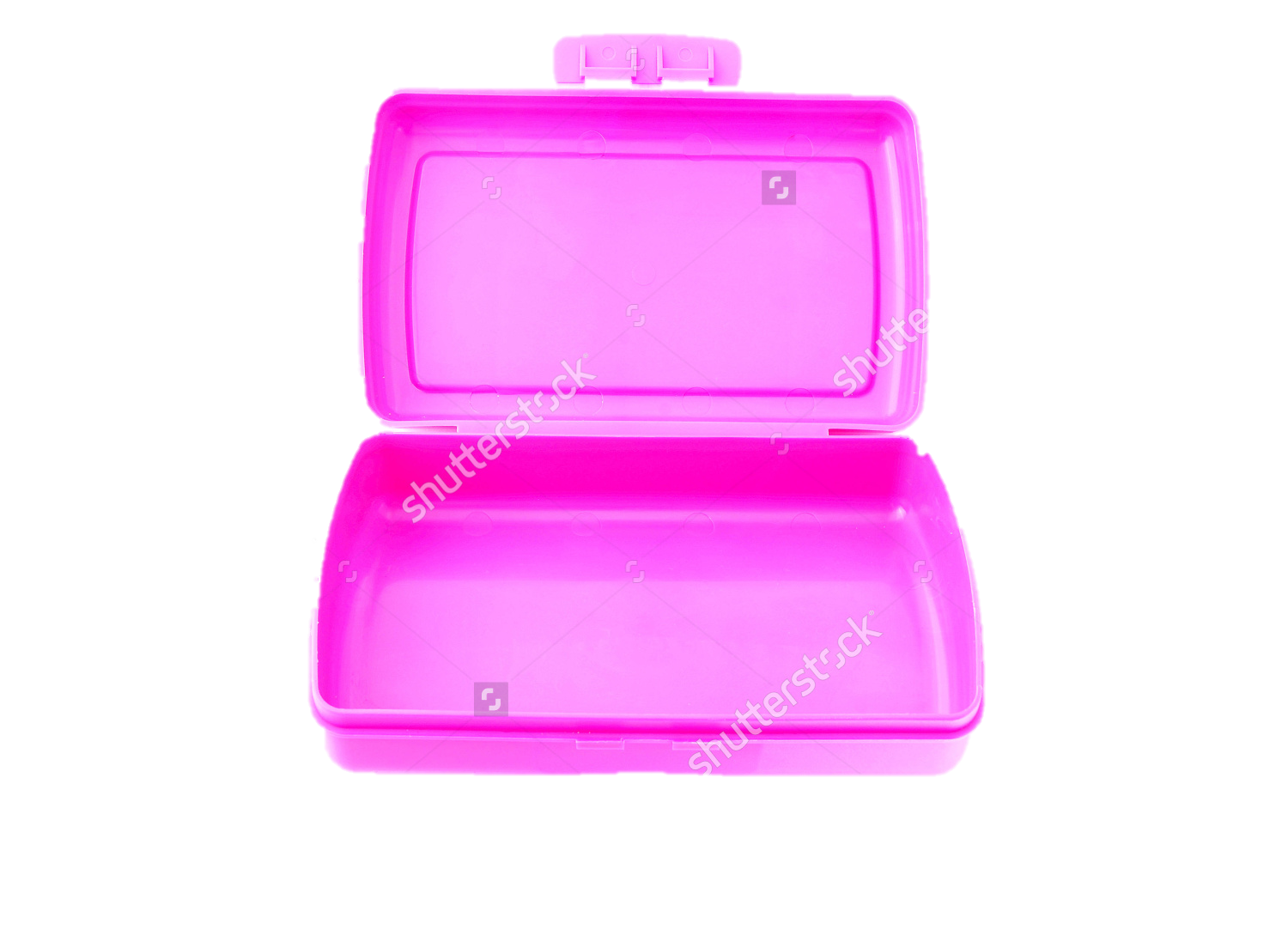 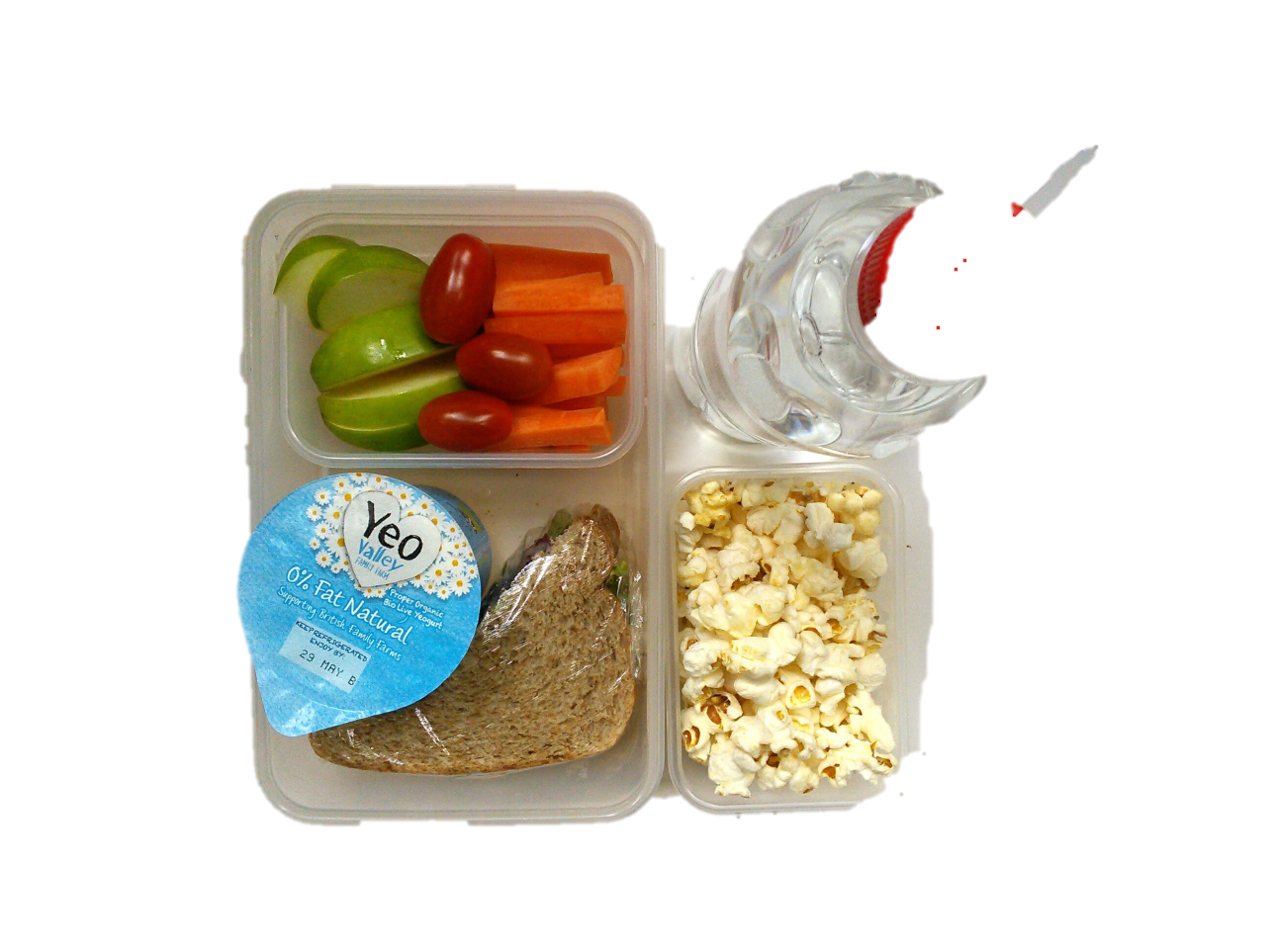 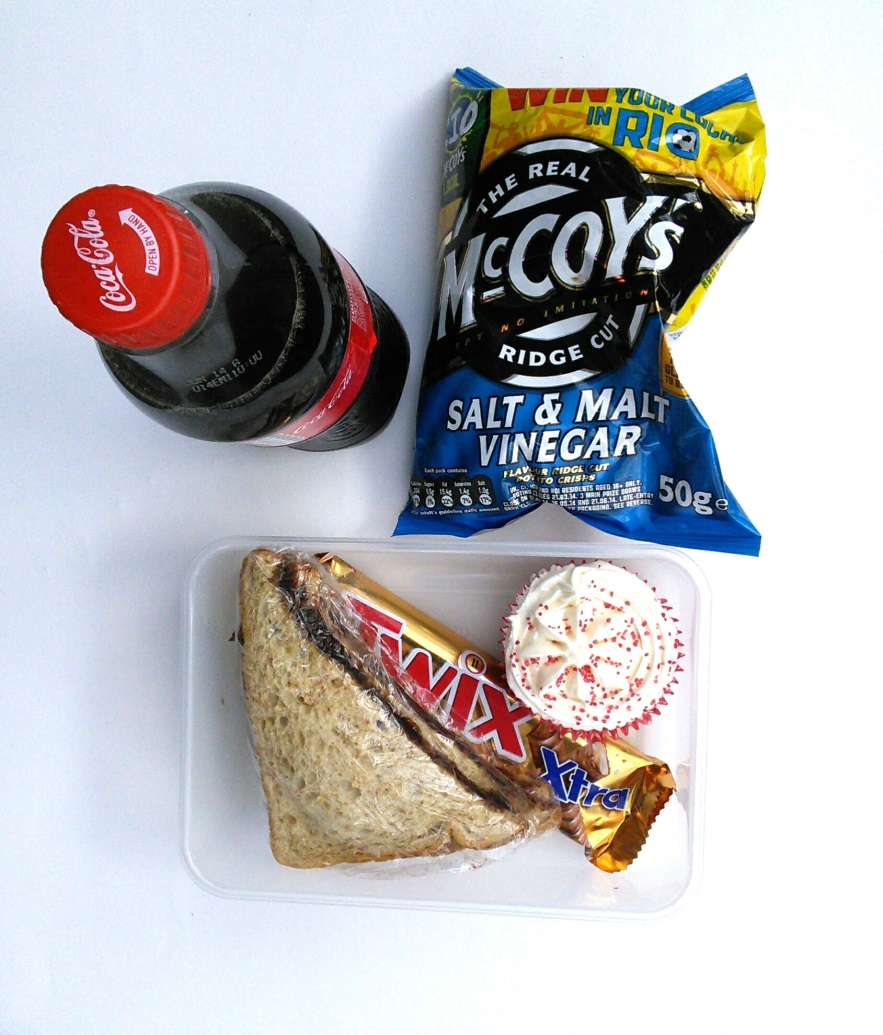 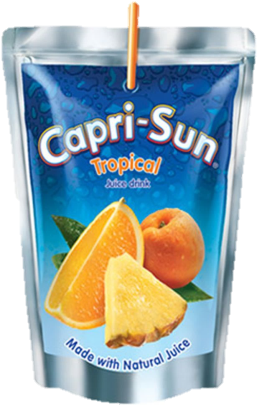 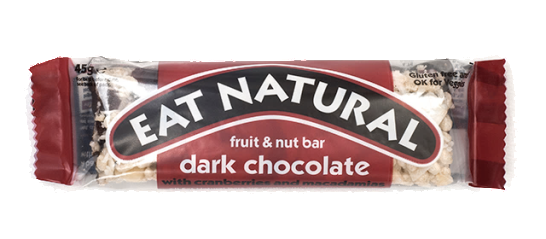 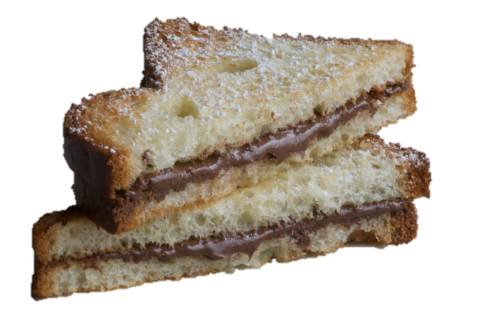 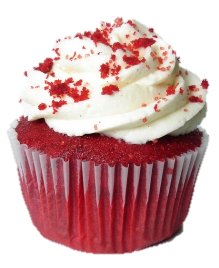 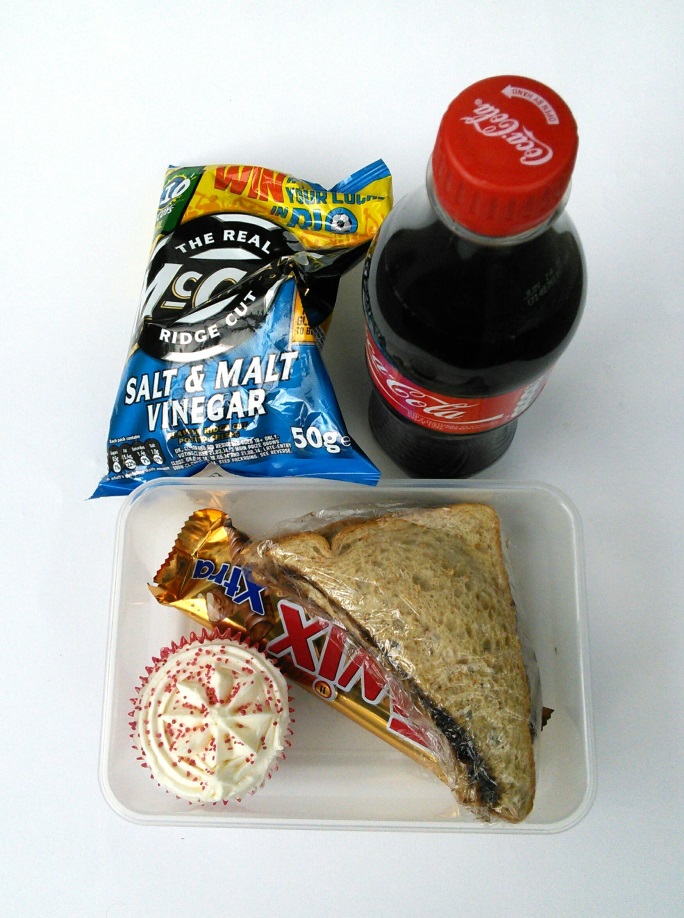 [Speaker Notes: Red velvet: fat (4.5 tsp), sugar (7 tsp)
Eat Natural: 4 tsps, 3 tsp fat
Capri sub: 4 tsps
Nutella sandwich: 5 tsps, 3 fat

TOTAL SUGAR: 20 TSP
TOTAL FAT: 11]
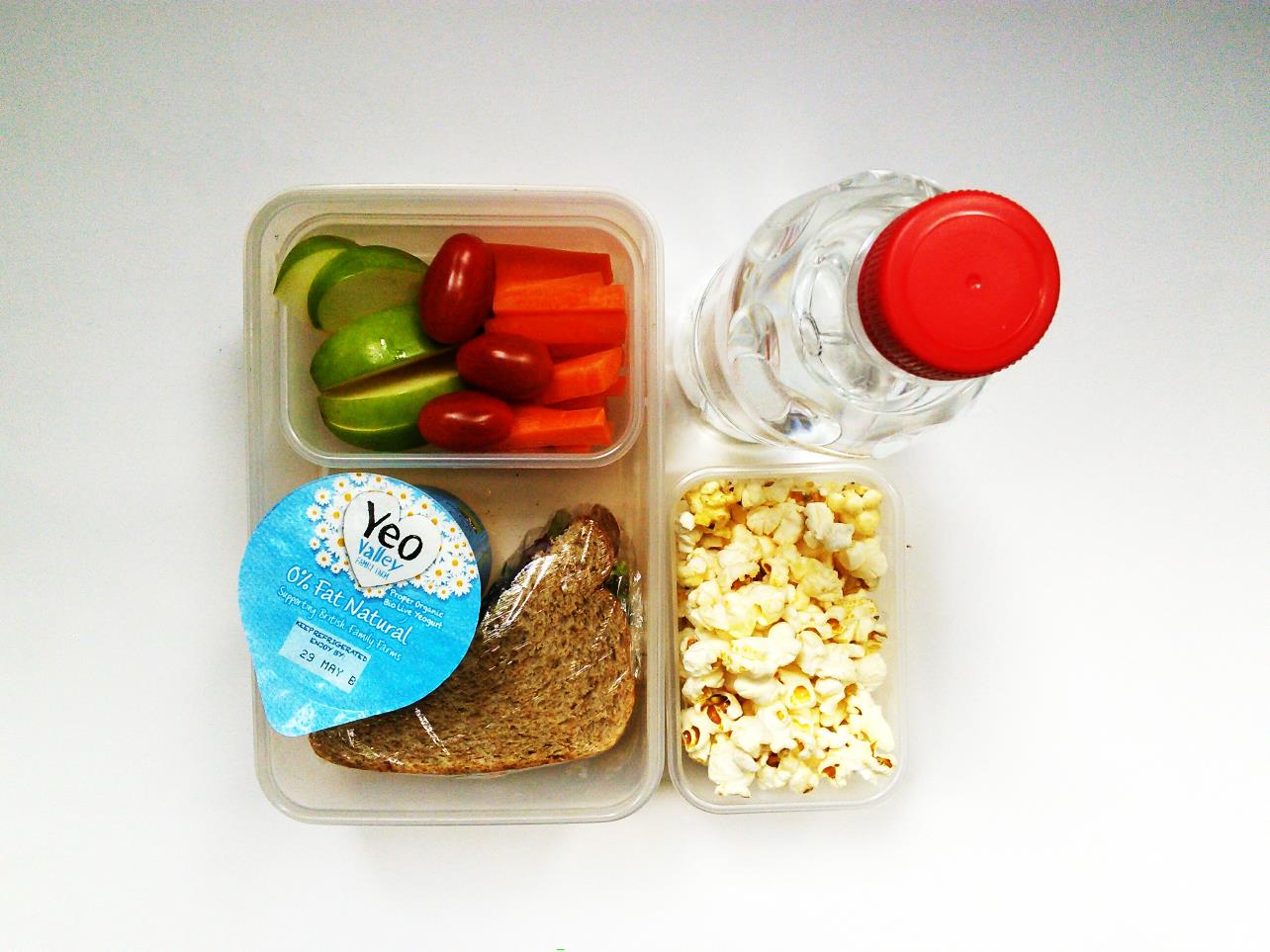 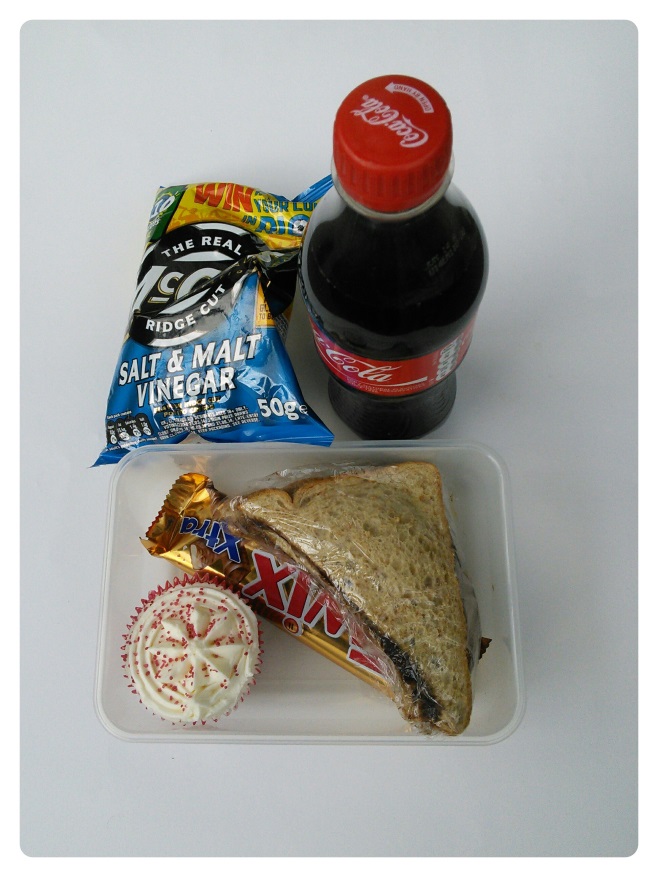 HOW MANY TEASPOONS OF SUGAR ARE IN THIS LUNCHBOX?
4 cubes
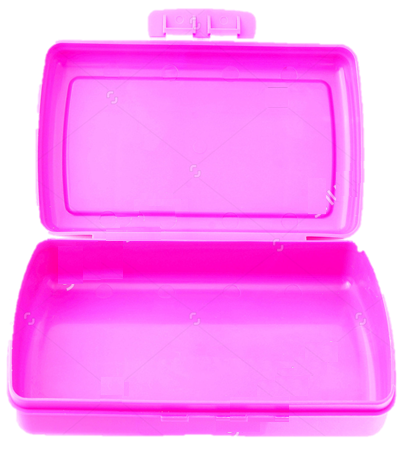 4 cubes
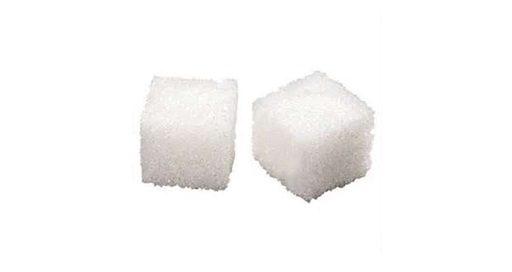 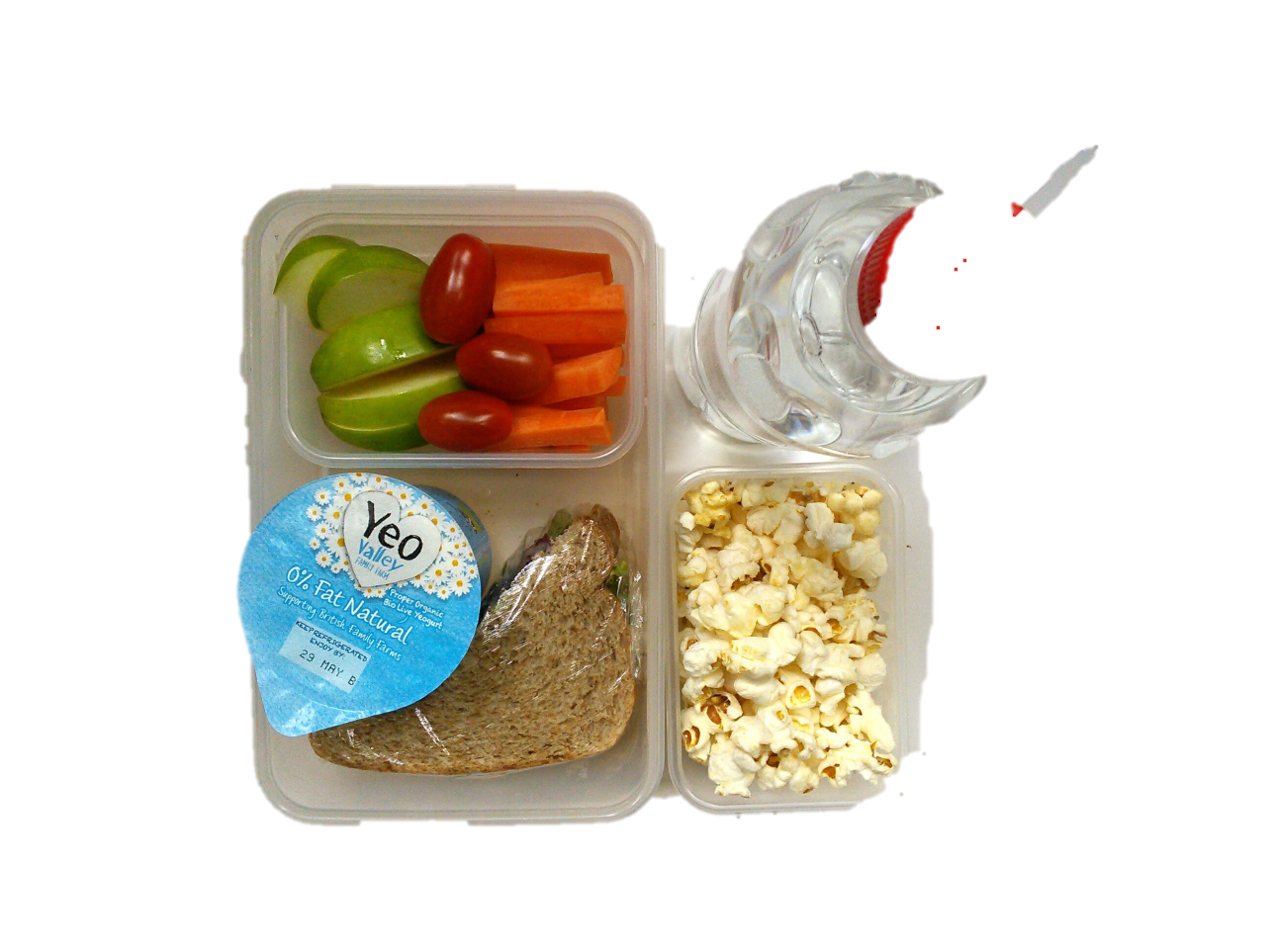 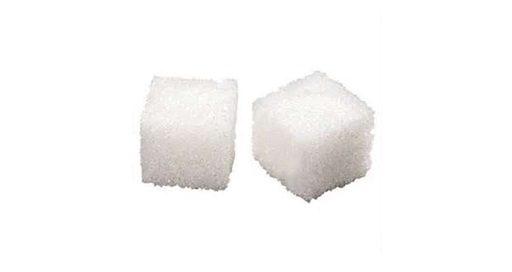 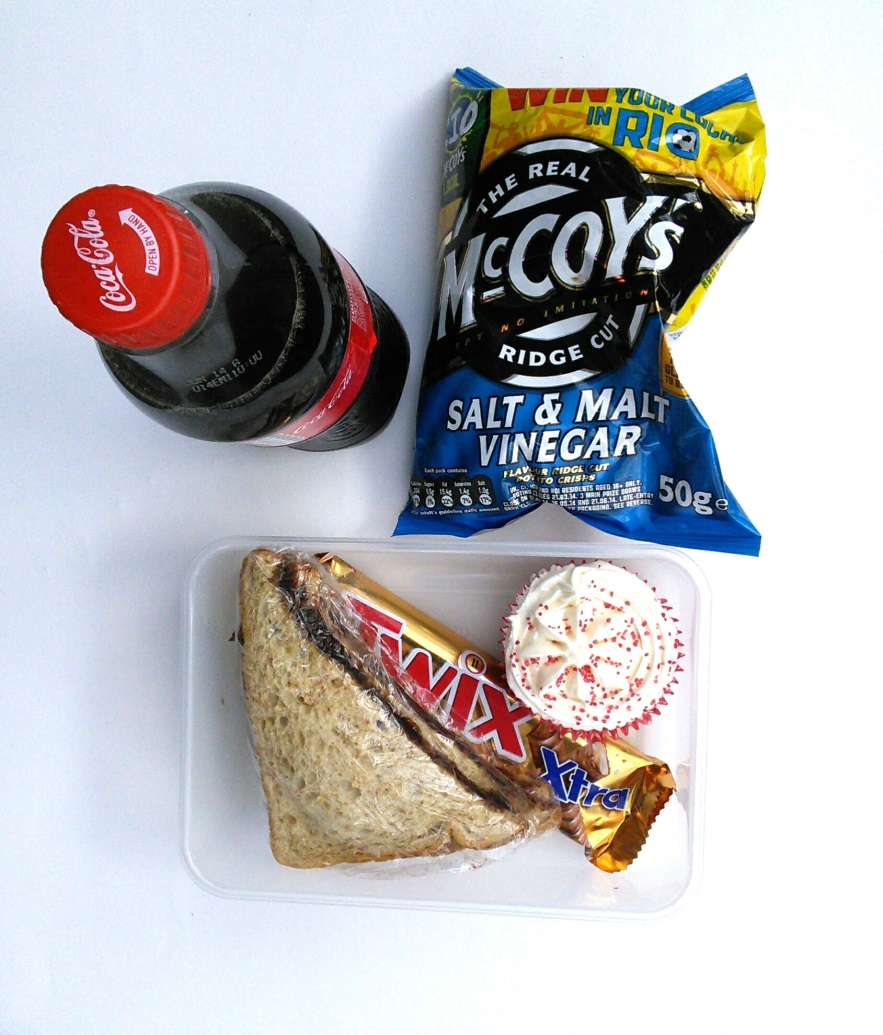 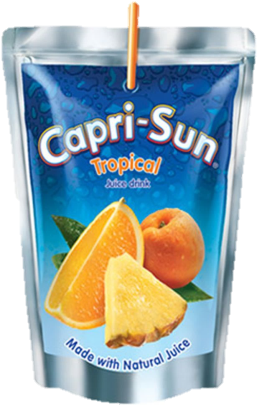 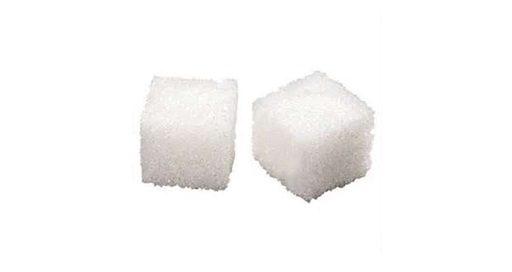 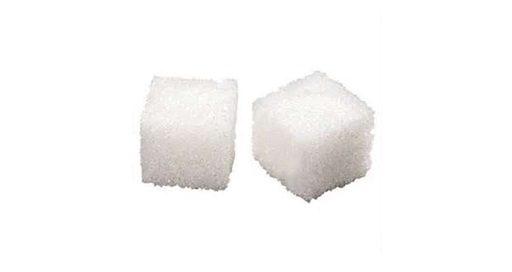 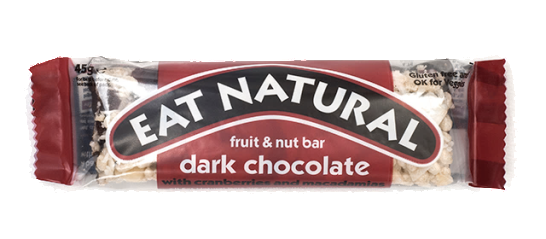 6 cubes
6 cubes
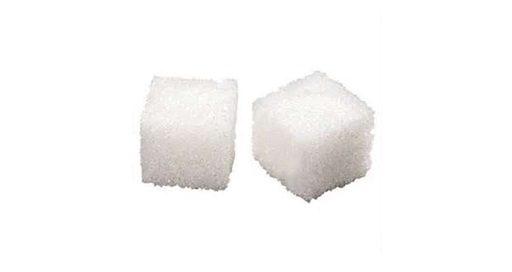 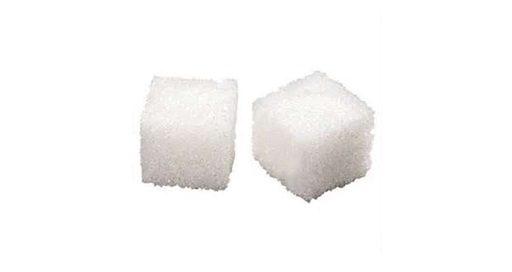 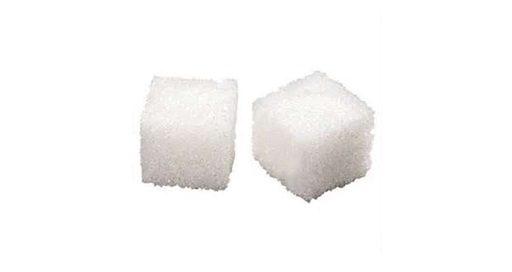 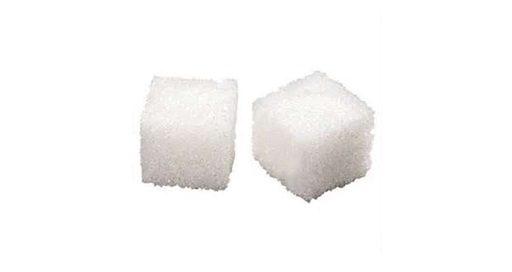 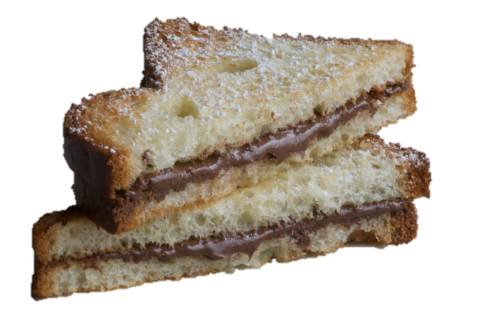 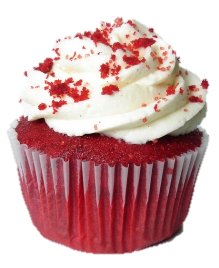 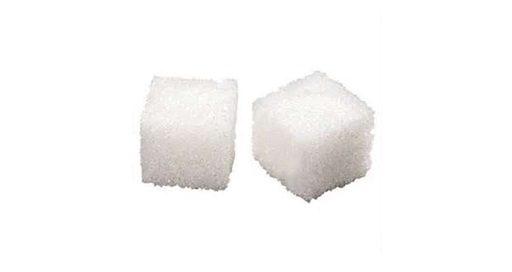 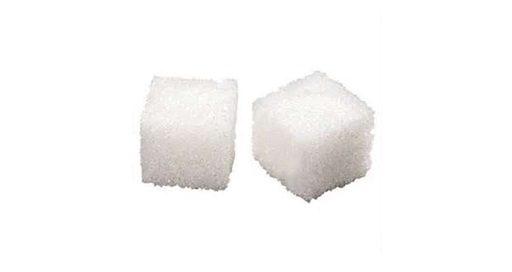 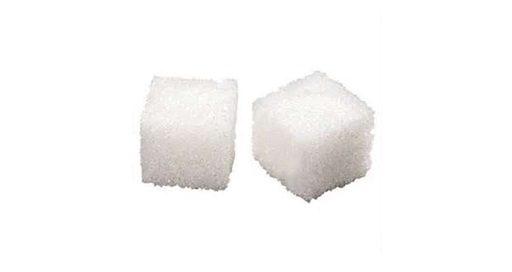 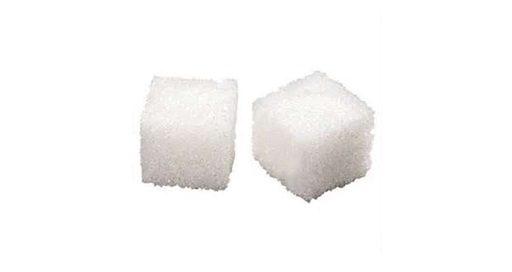 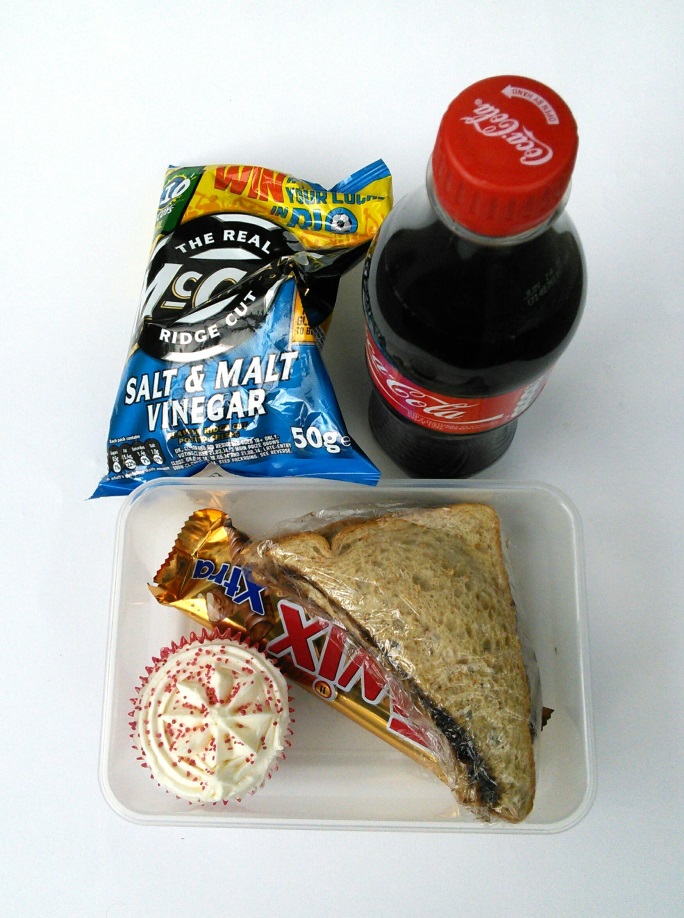 [Speaker Notes: Red velvet: fat (4.5 tsp), sugar (7 tsp)
Eat Natural: 4 tsps, 3 tsp fat
Capri sub: 4 tsps
Nutella sandwich: 5 tsps, 3 fat

TOTAL SUGAR: 20 TSP
TOTAL FAT: 11]
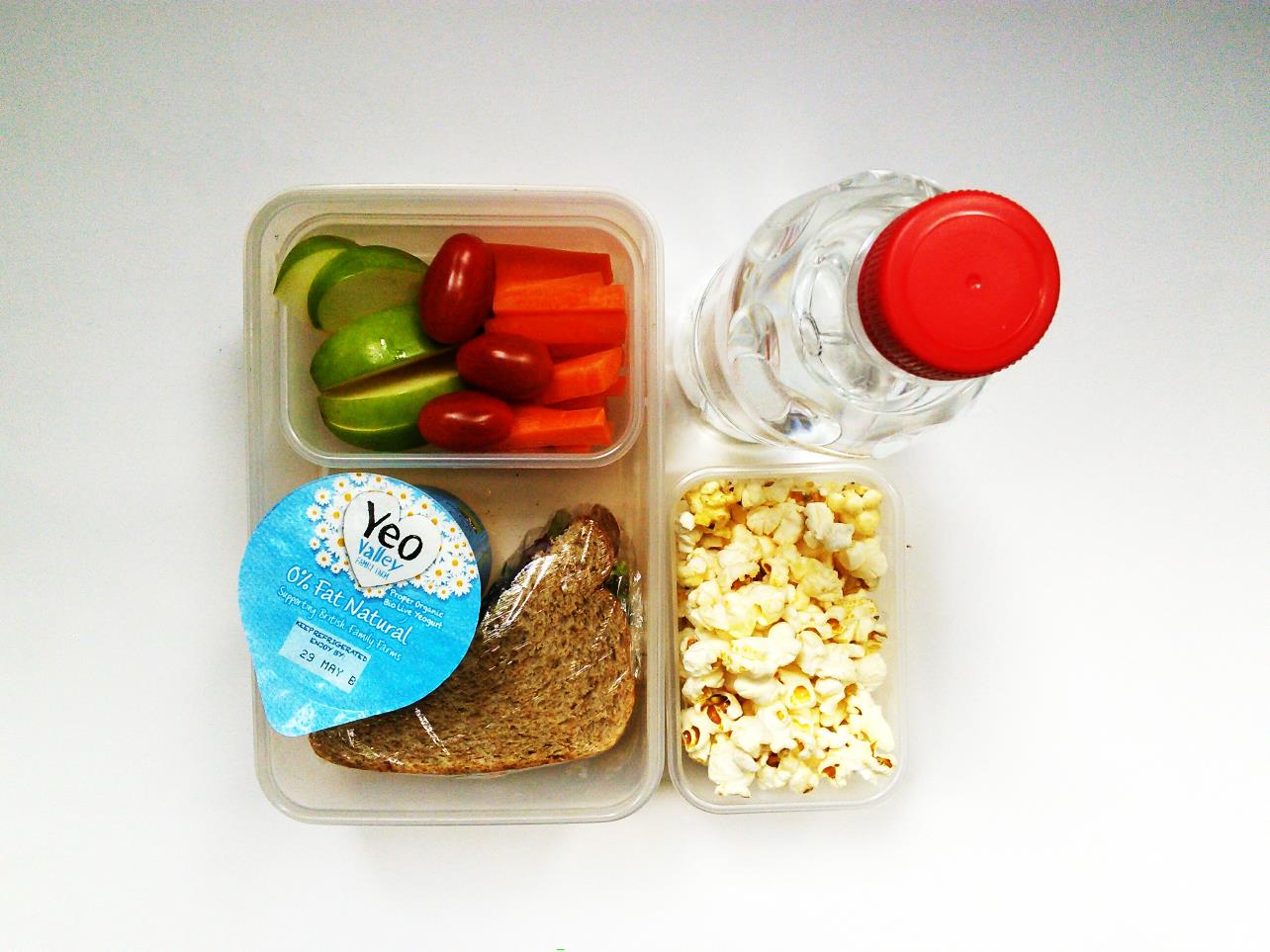 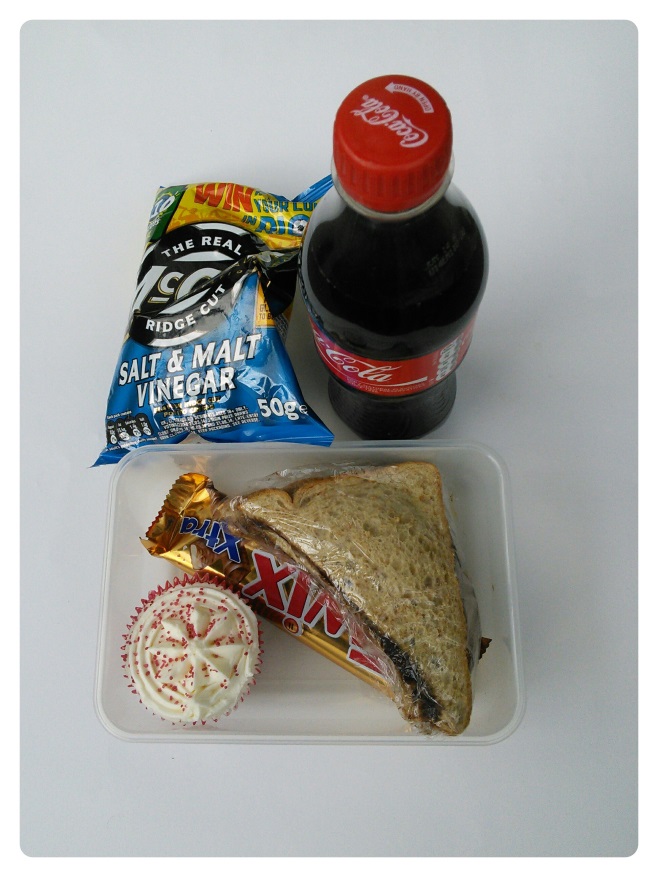 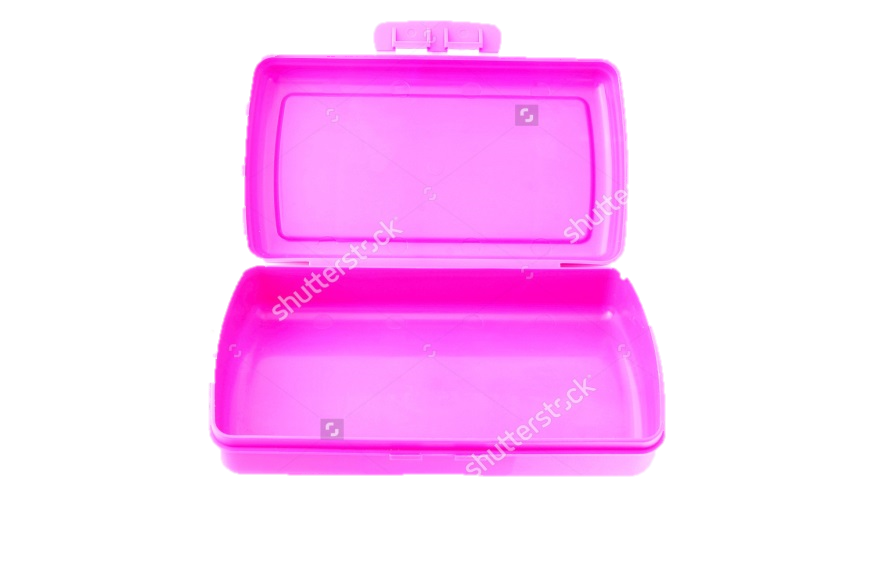 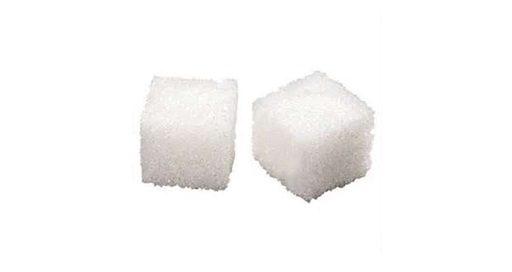 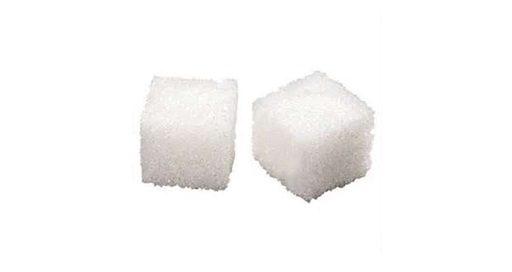 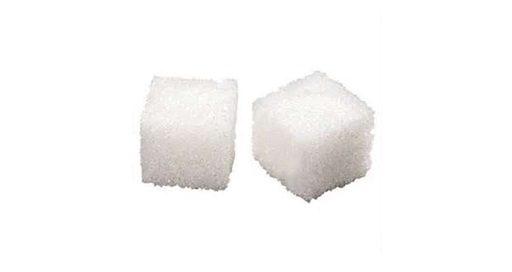 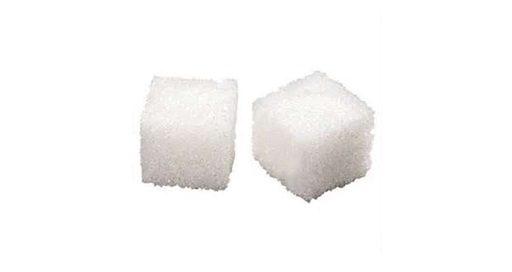 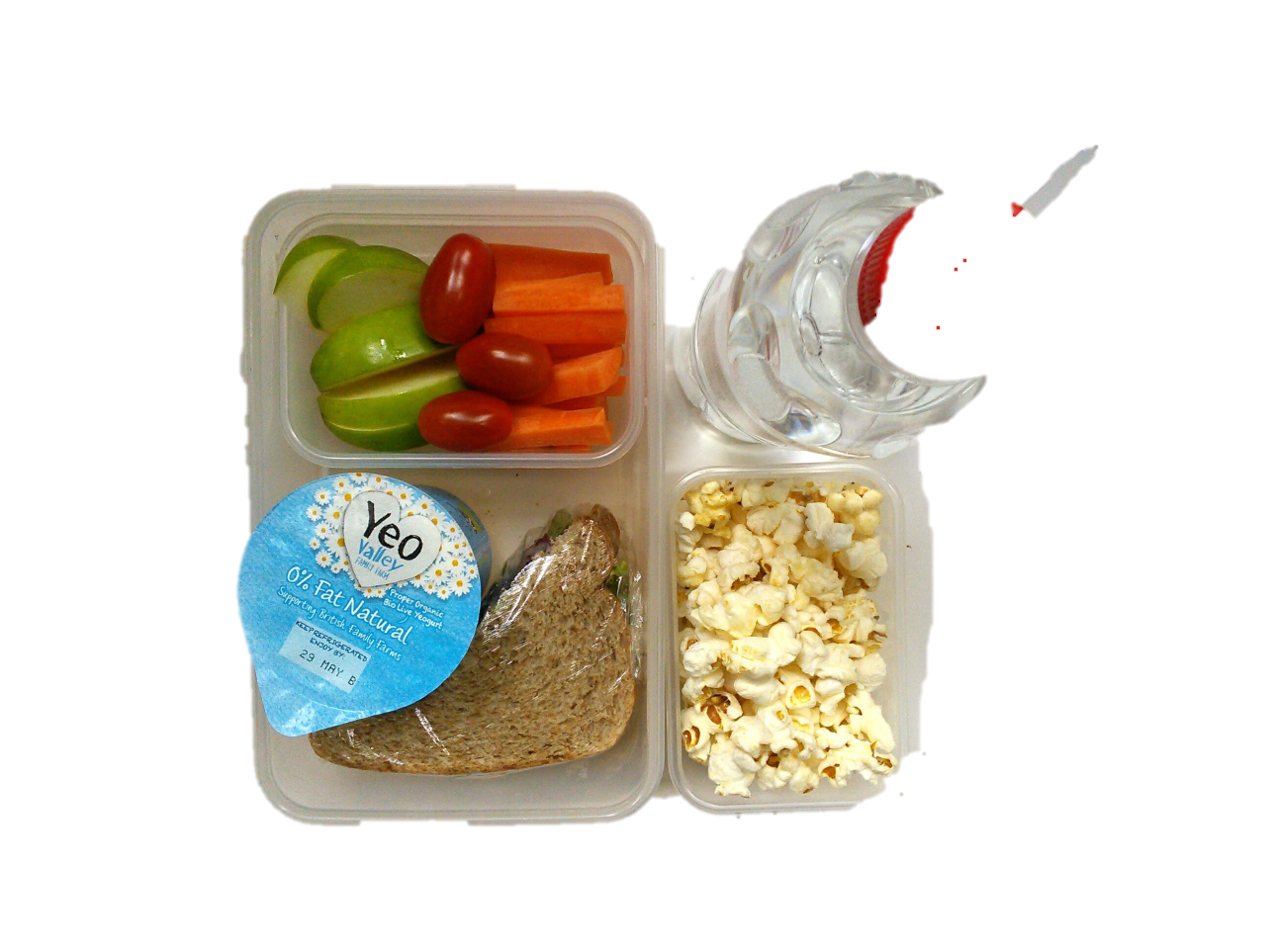 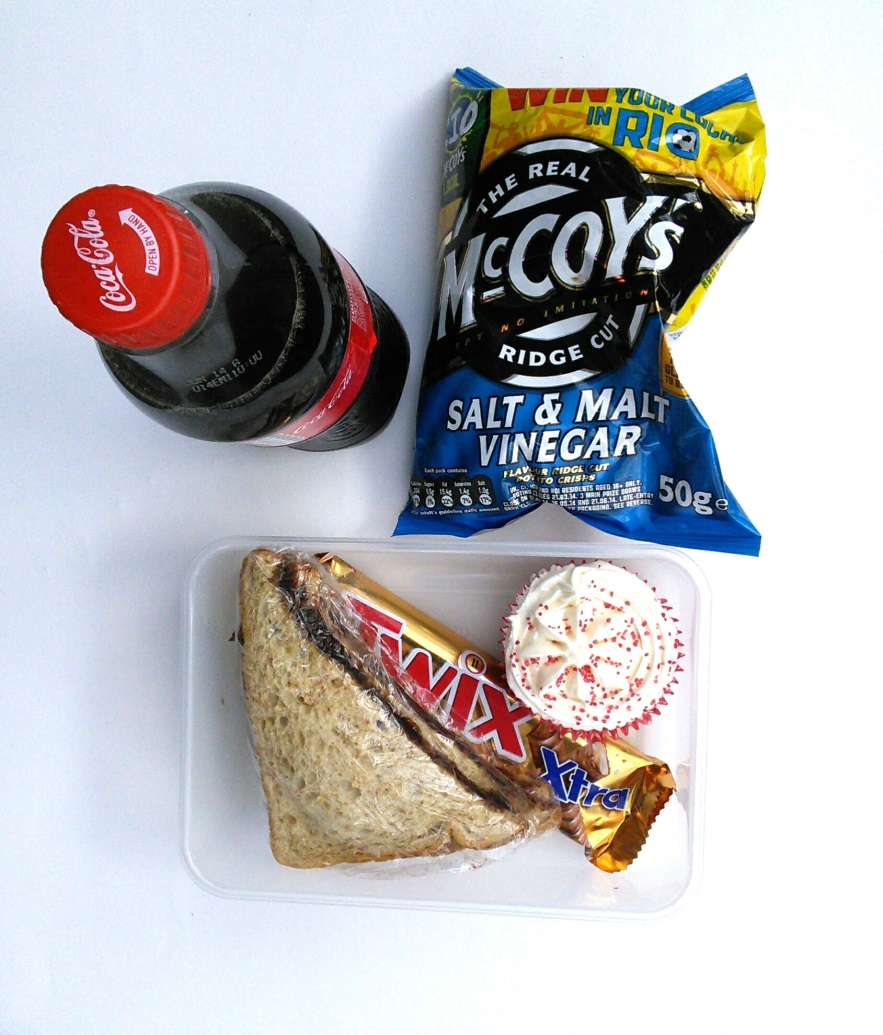 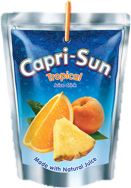 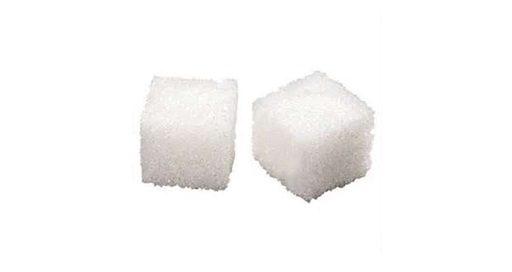 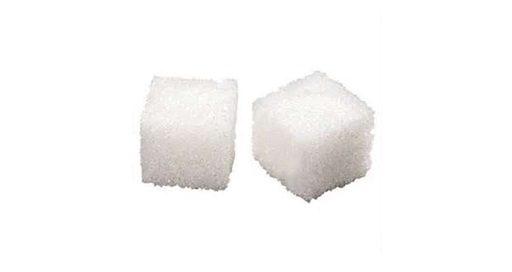 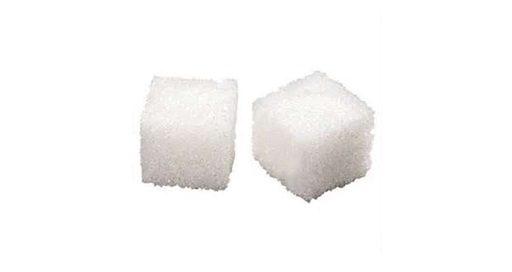 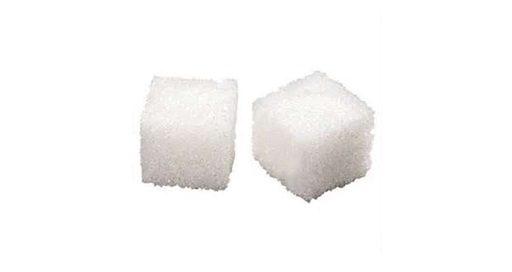 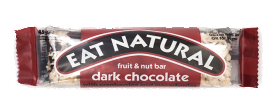 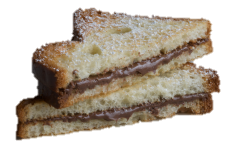 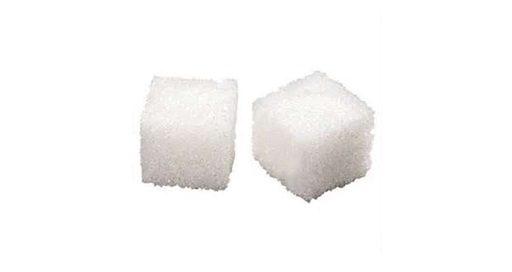 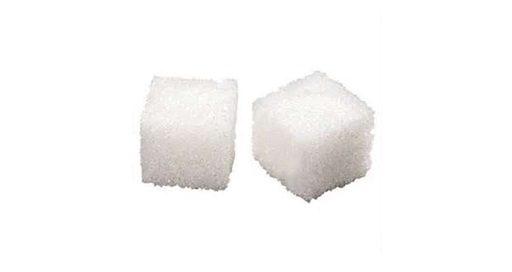 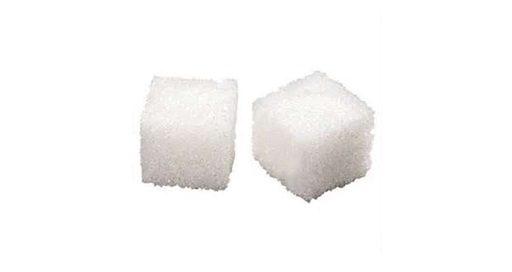 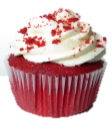 20 cubes of sugar
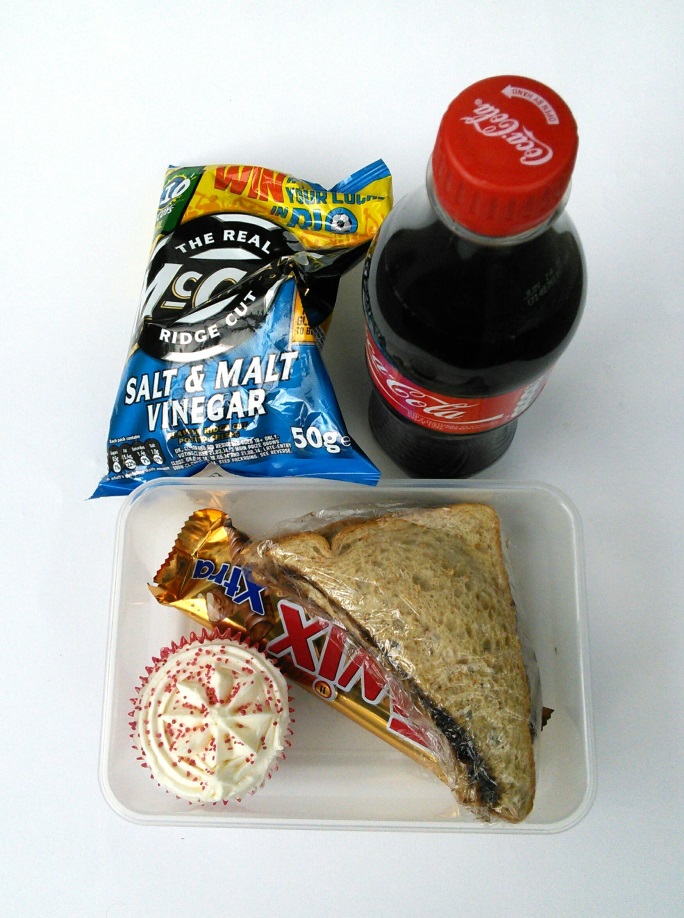 SUGAR: 35 TEASPOONS

FAT: 19 TEASPOONS
HOW MANY CUBES OF ADDED SUGAR ARE IN THIS LUNCHBOX?
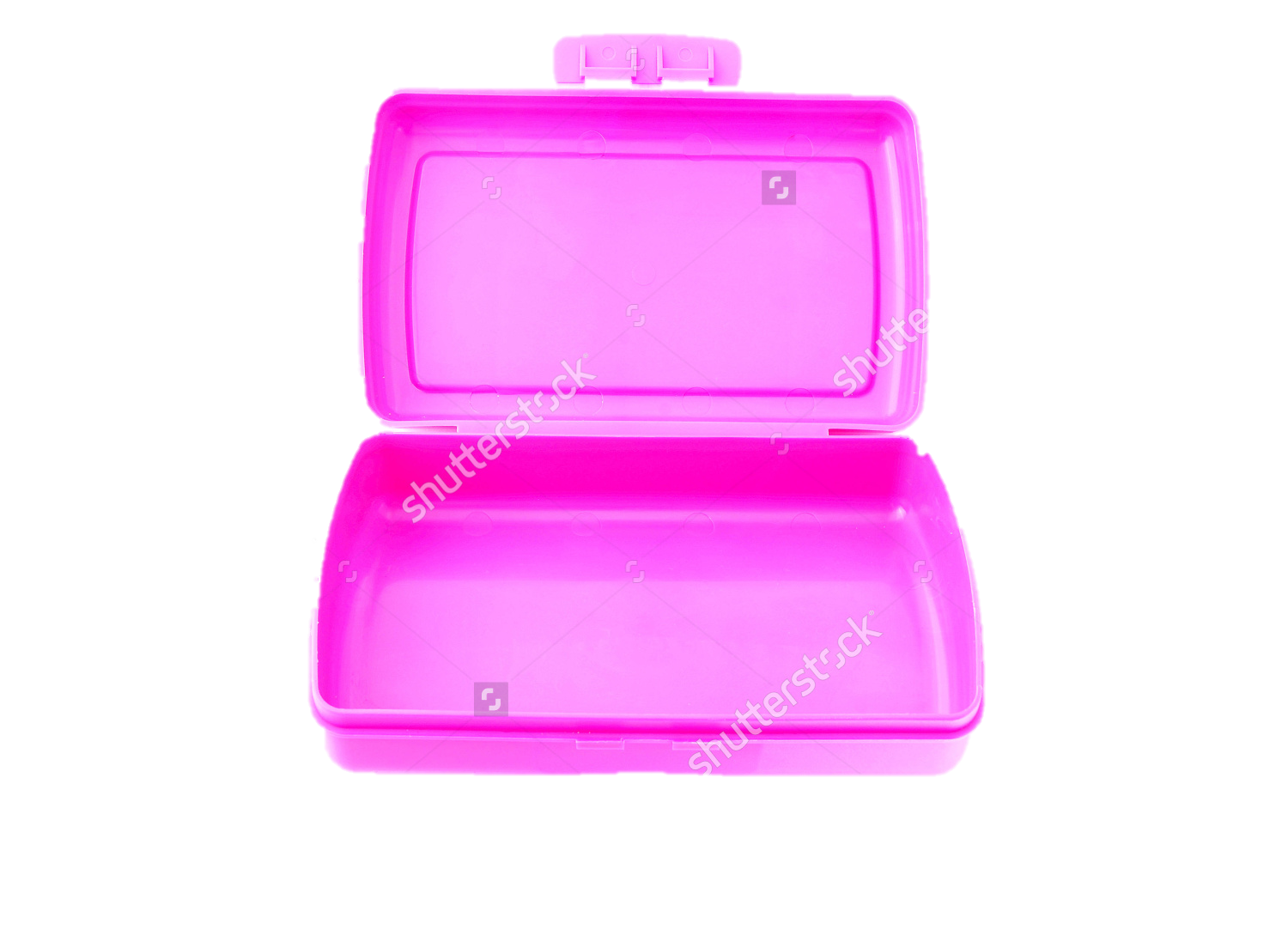 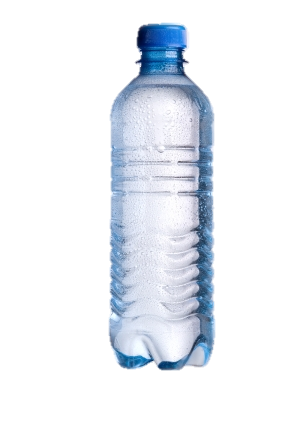 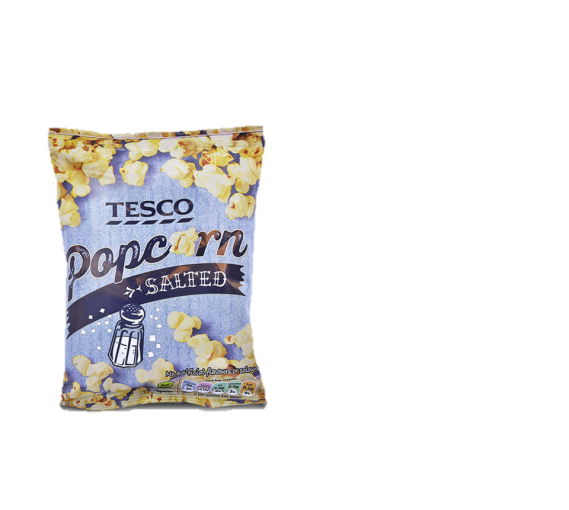 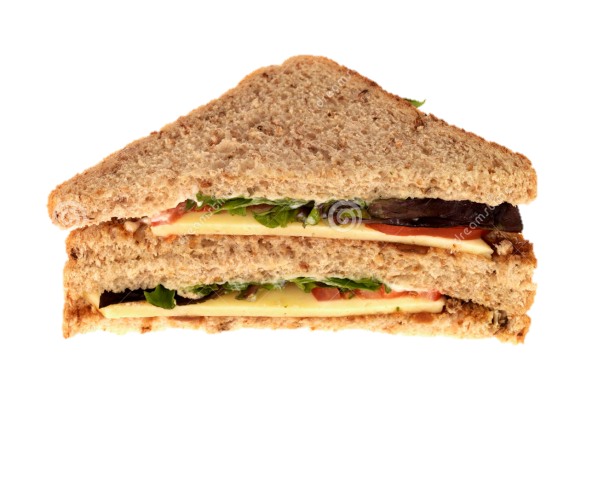 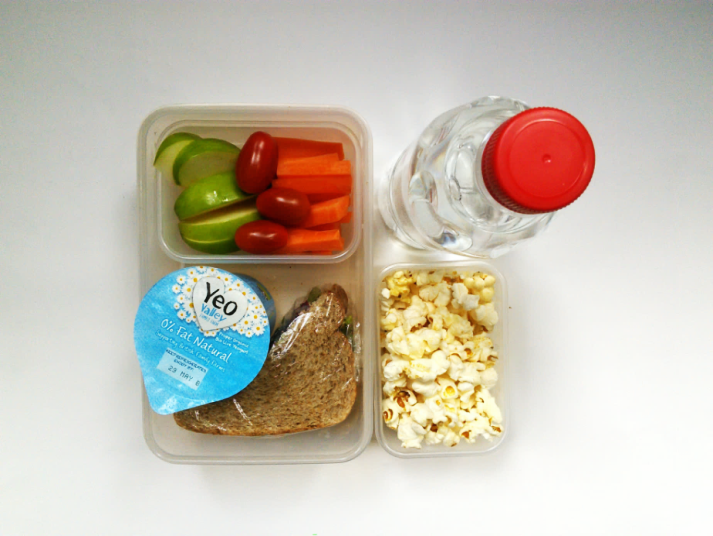 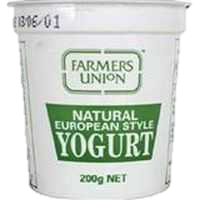 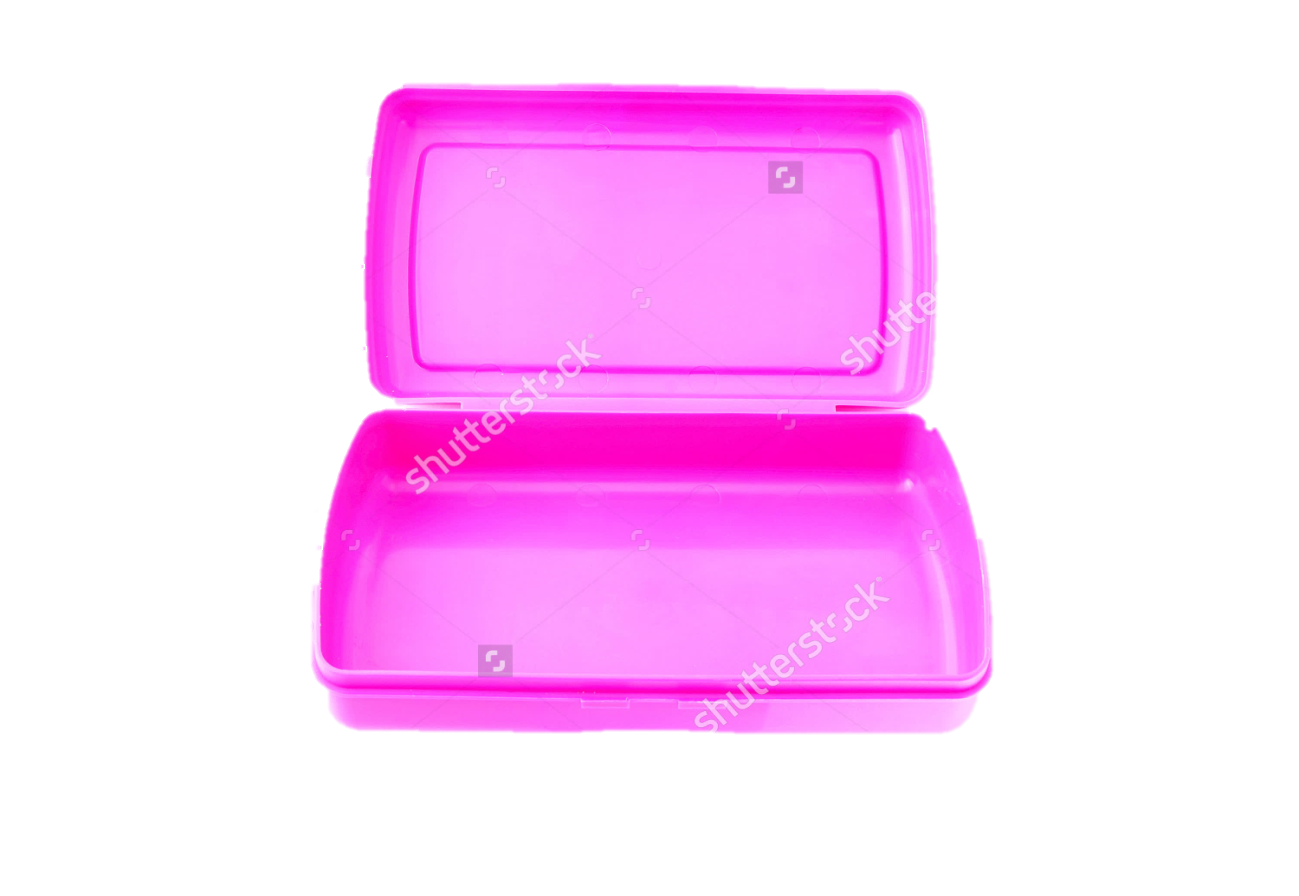 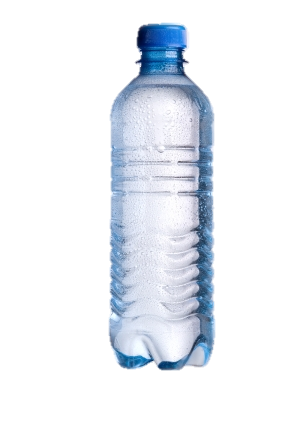 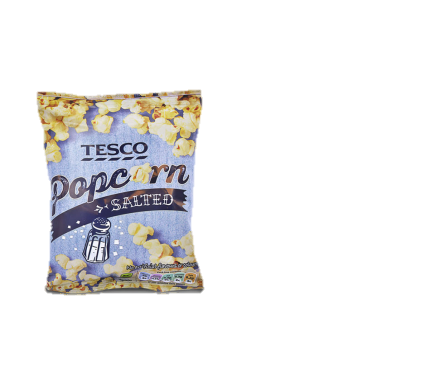 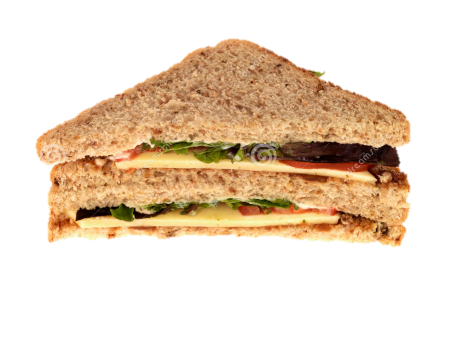 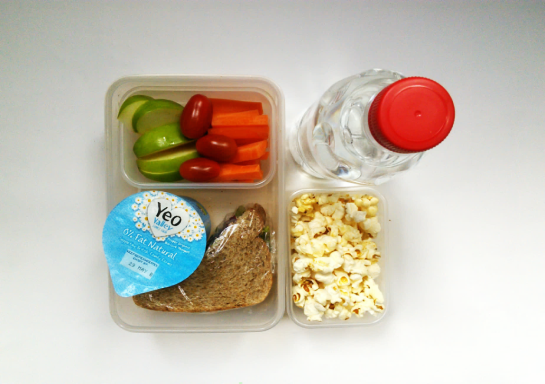 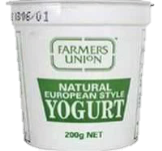 0 teaspoons sugar
New Packed Lunch rulesMonday to ThursdayFriday is treat day
Your packed lunch or school meal should have:
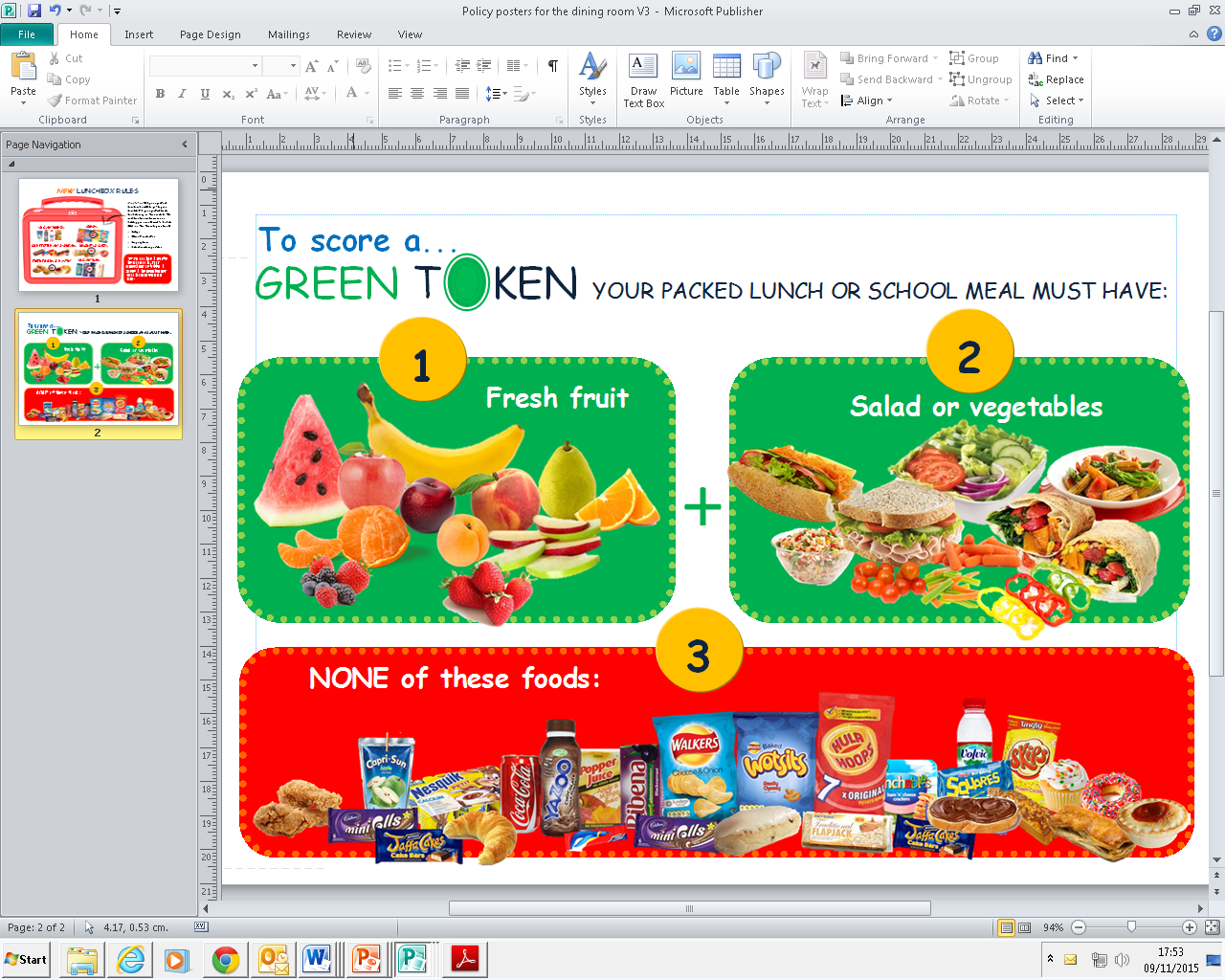 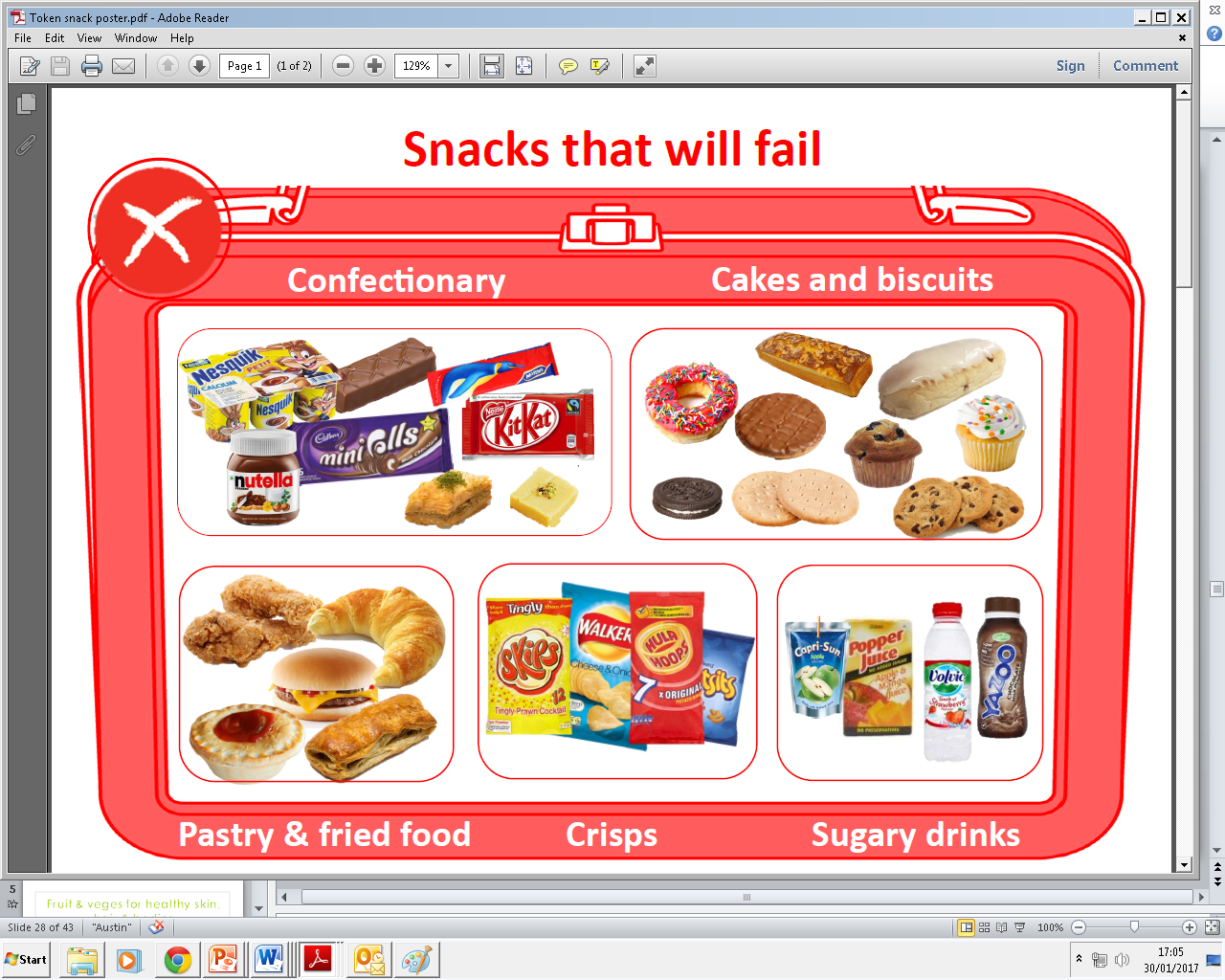 NEW PACKED LUNCH RULES
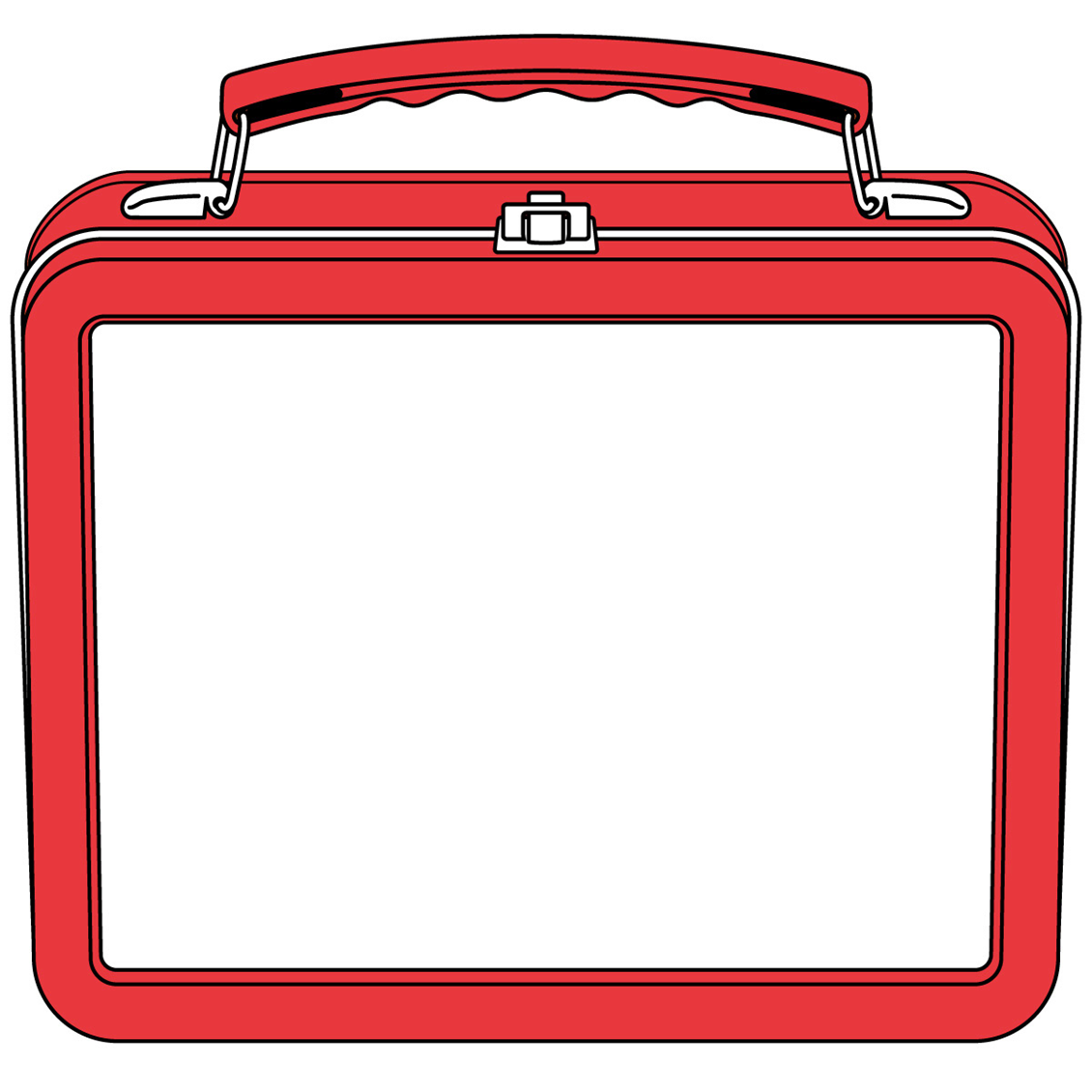 THESE FOODS ARE FOR FRIDAY’S ONLY
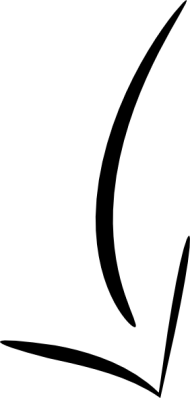 CRISPS
SUGARY DRINKS
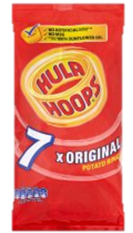 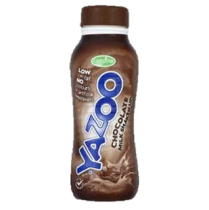 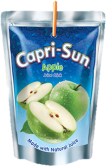 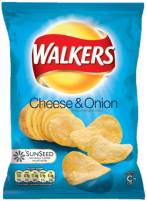 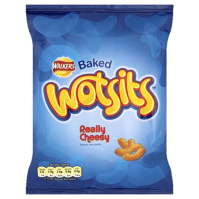 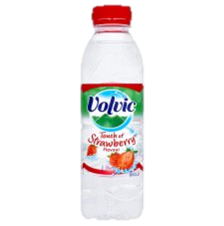 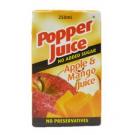 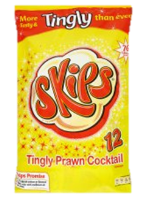 CHOCOLATE & SWEETS
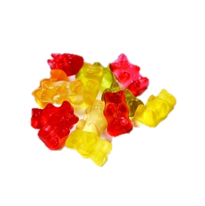 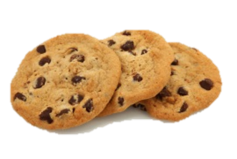 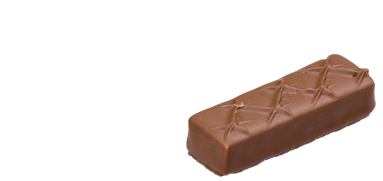 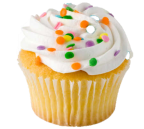 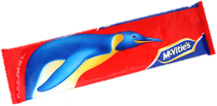 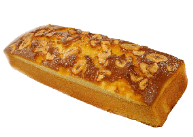 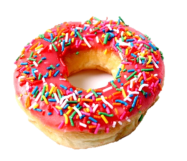 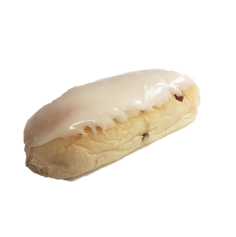 BARS
FRIED MEAT & PASTRY
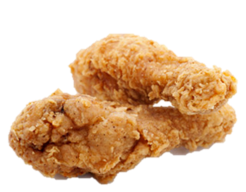 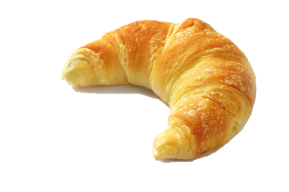 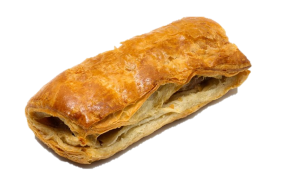 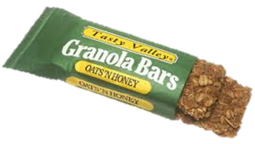 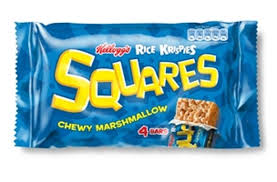 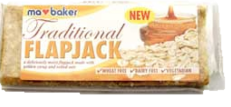 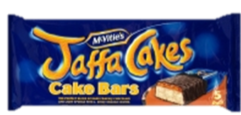 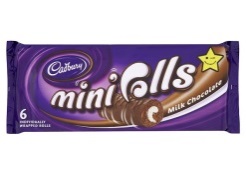 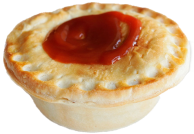 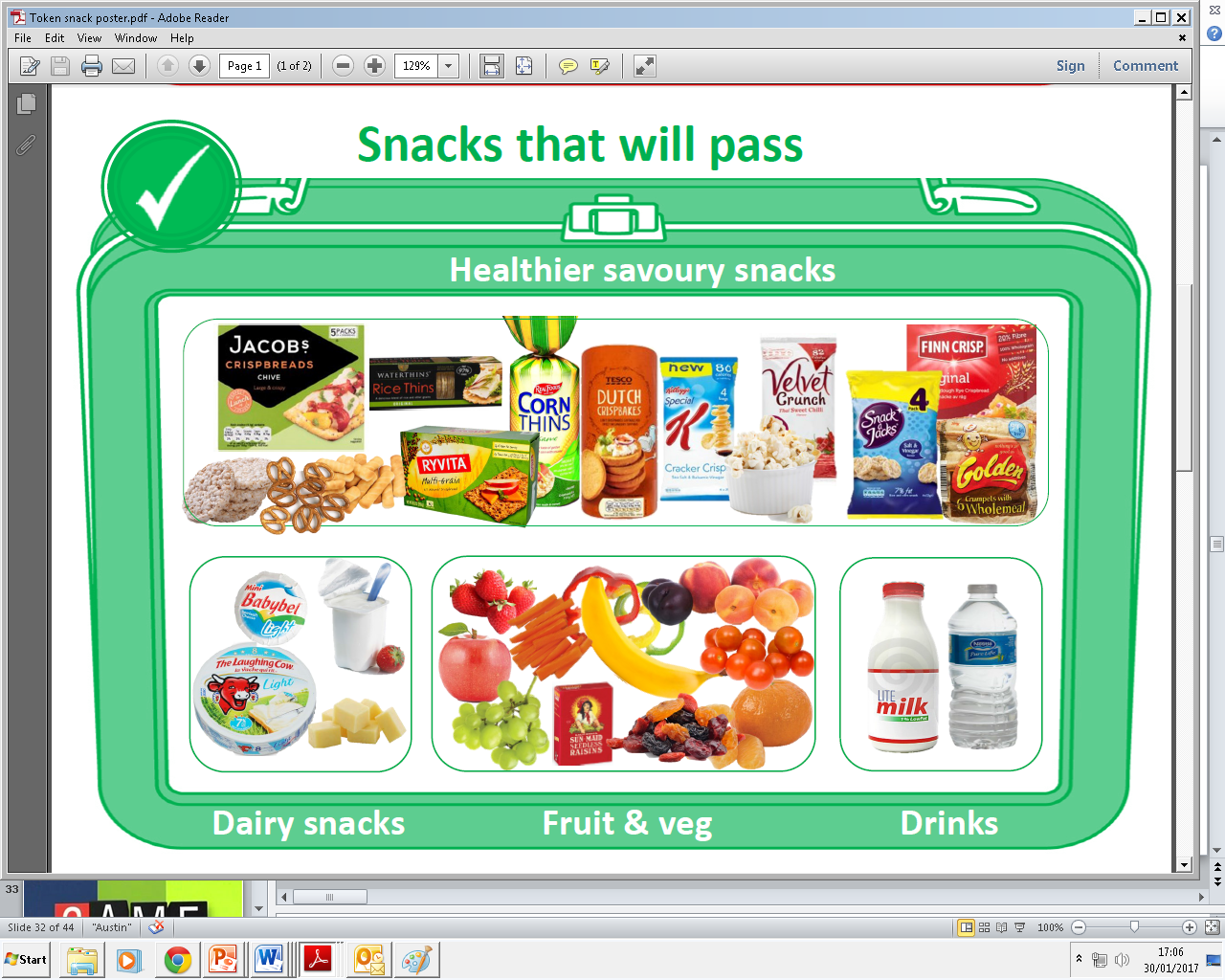 NEW PACKED LUNCH RULES
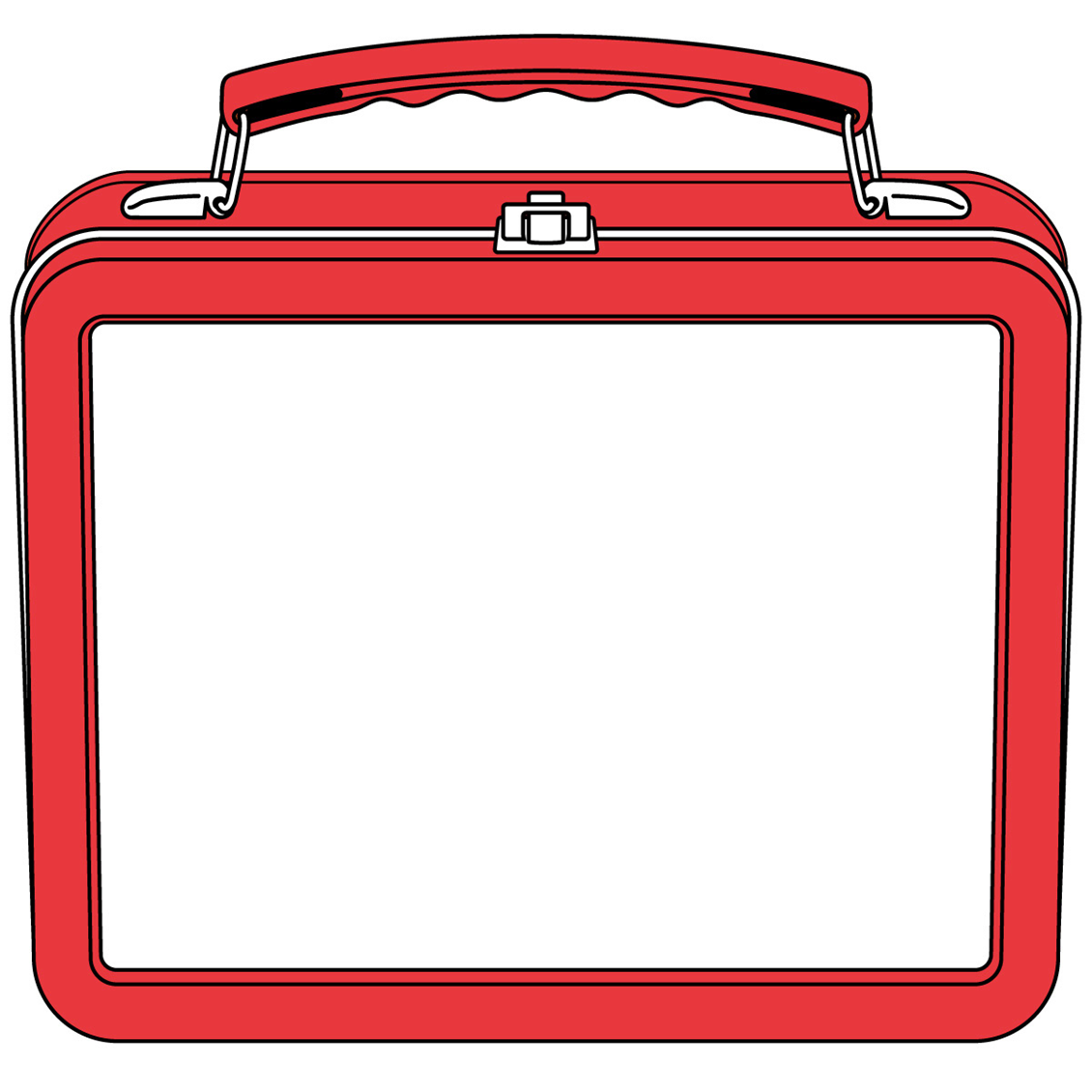 THESE FOODS ARE FOR FRIDAY’S ONLY
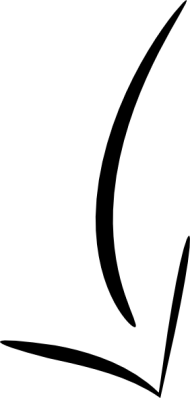 CRISPS
SUGARY DRINKS
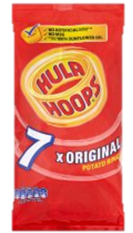 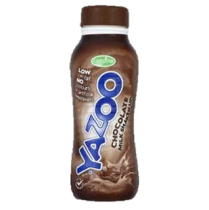 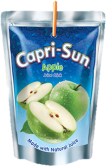 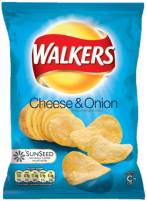 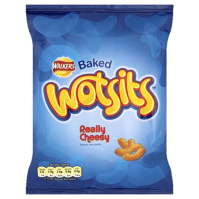 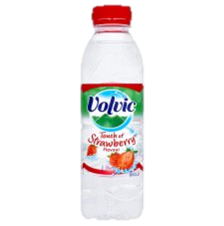 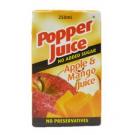 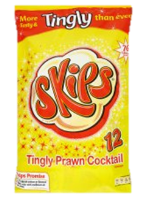 CHOCOLATE & SWEETS
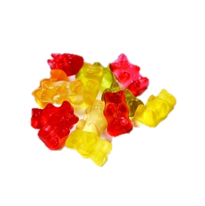 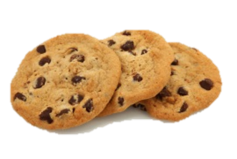 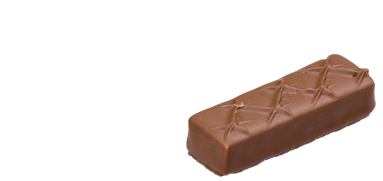 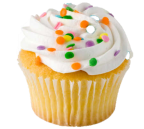 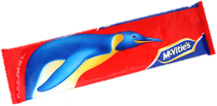 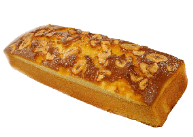 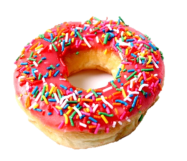 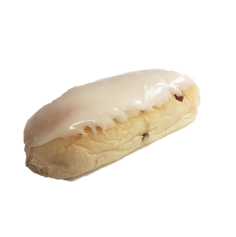 BARS
FRIED MEAT & PASTRY
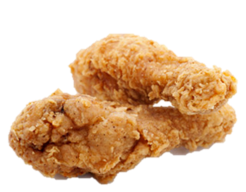 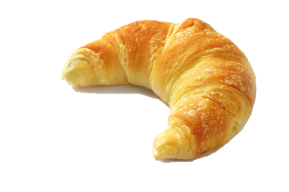 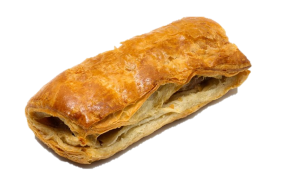 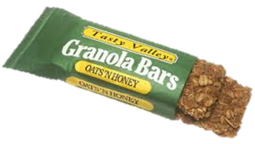 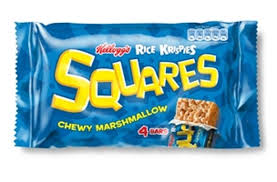 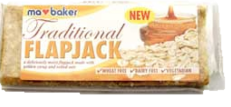 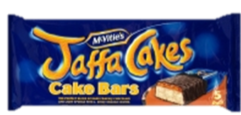 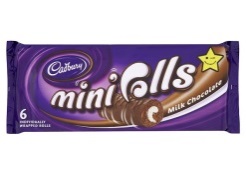 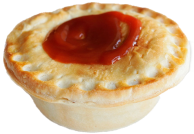 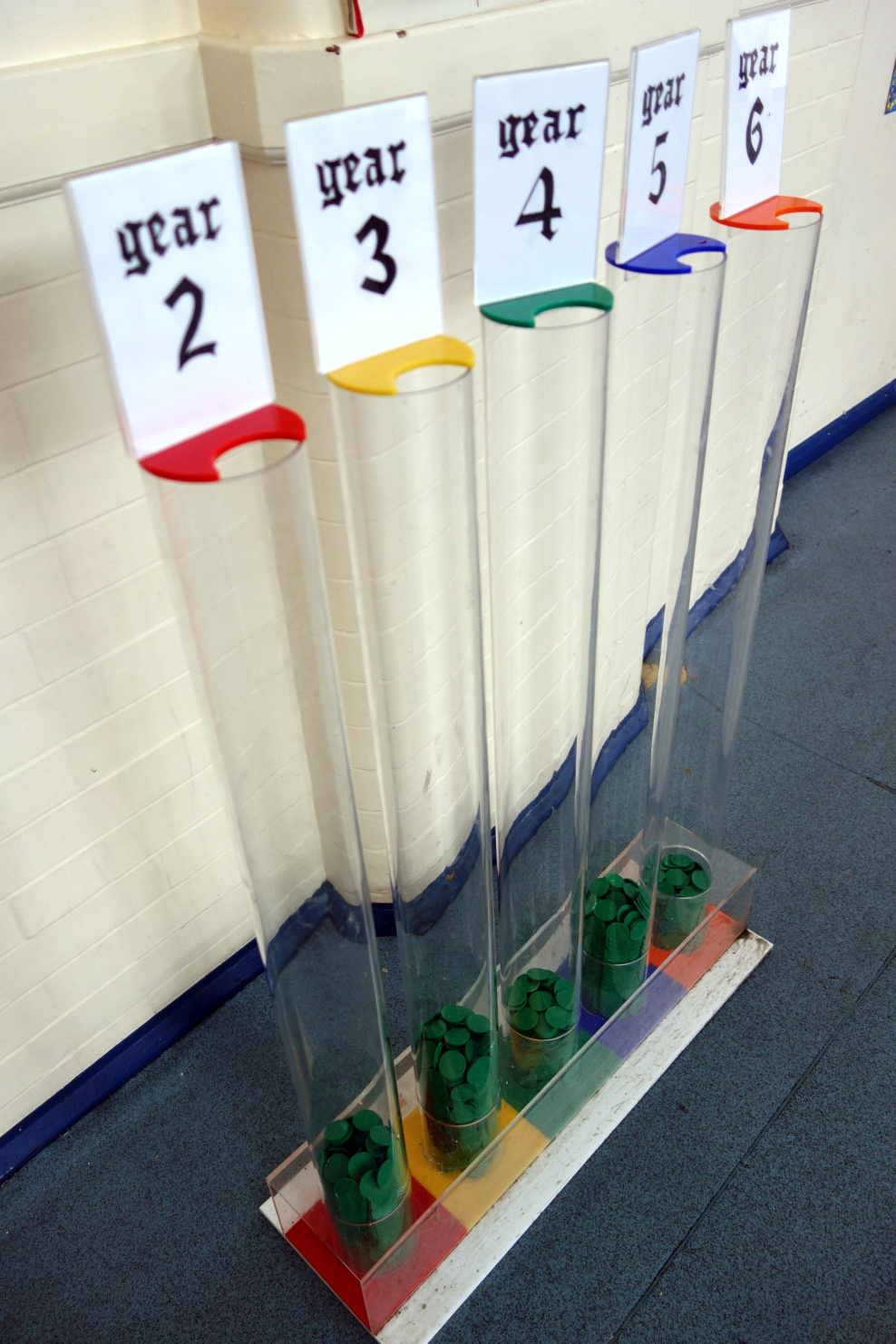 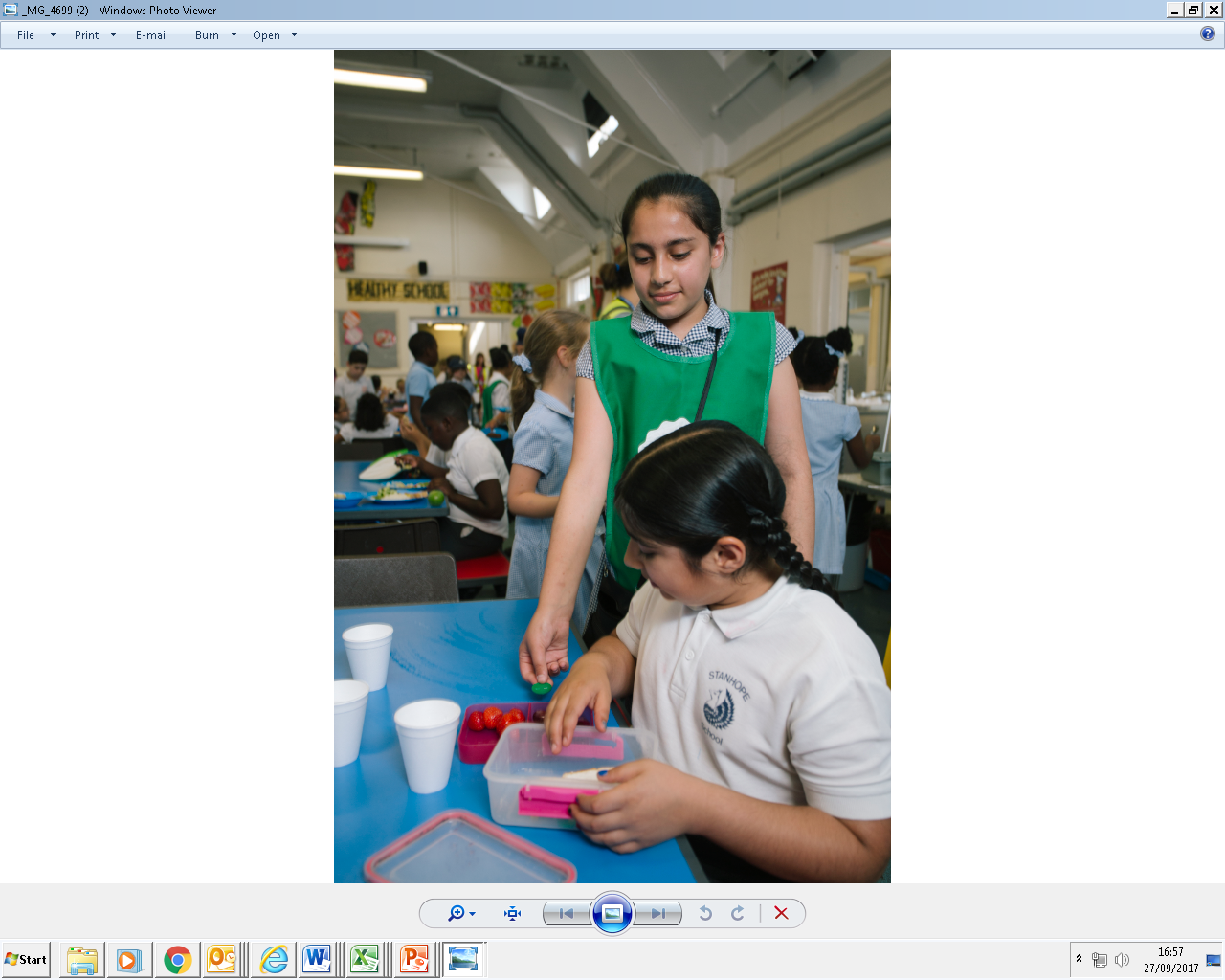 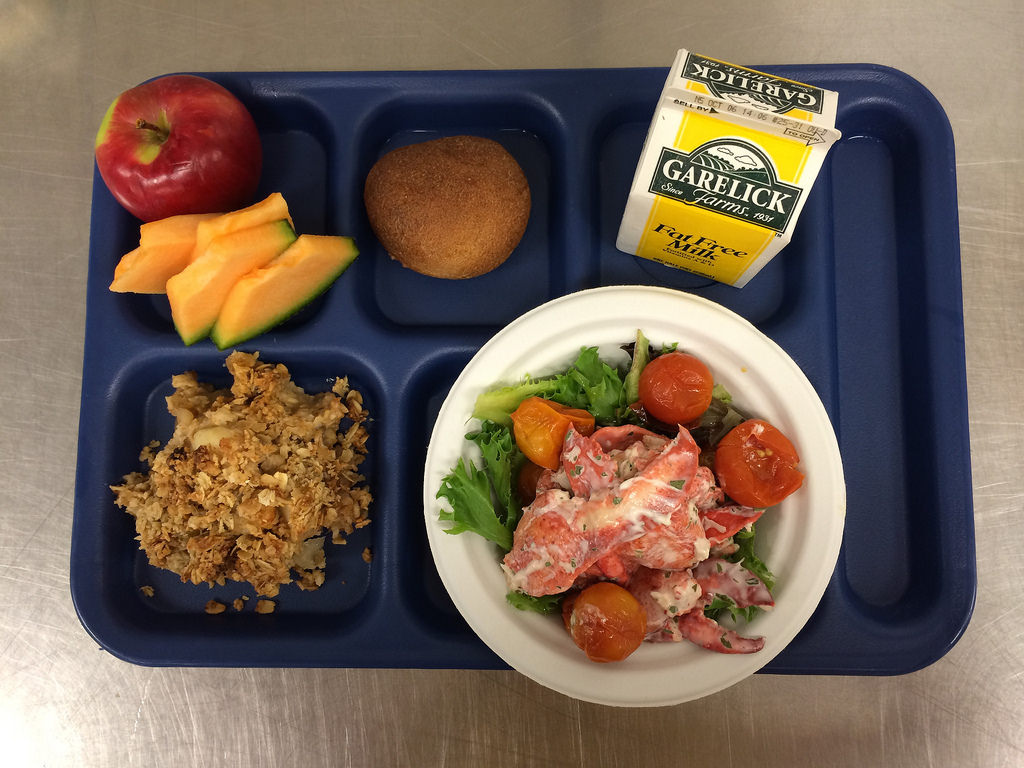 School dinner: How to get a token
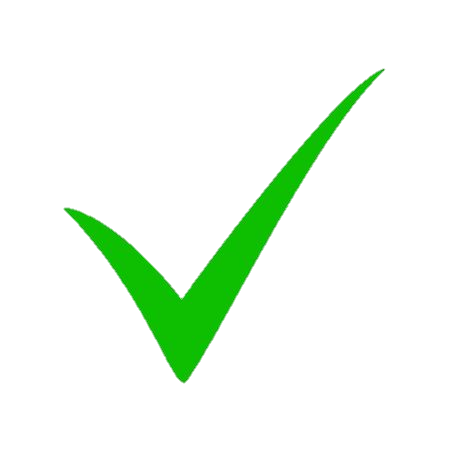 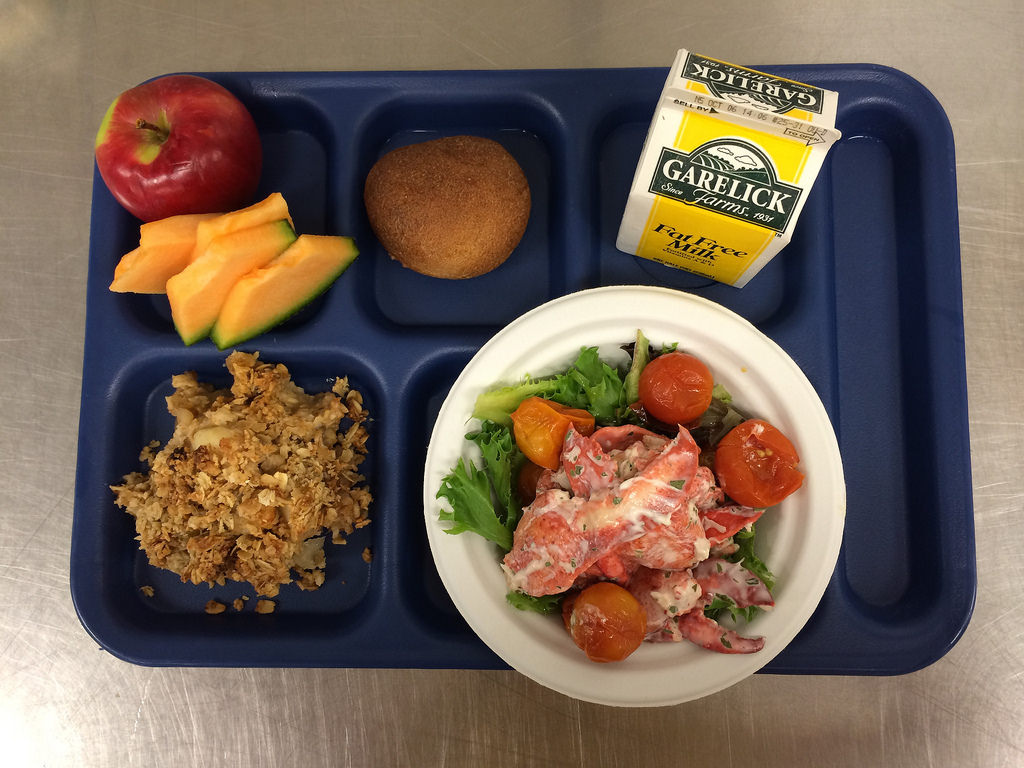 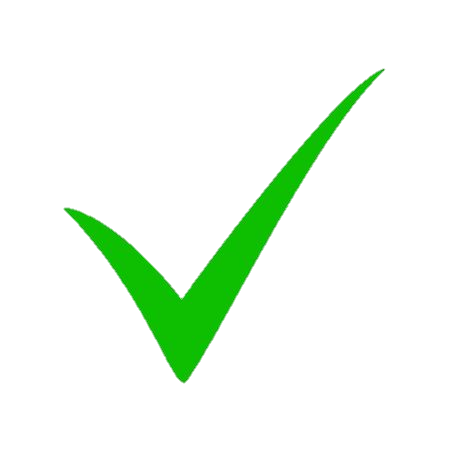 Packed lunch: How to get a token
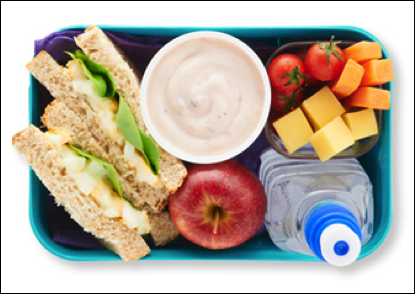 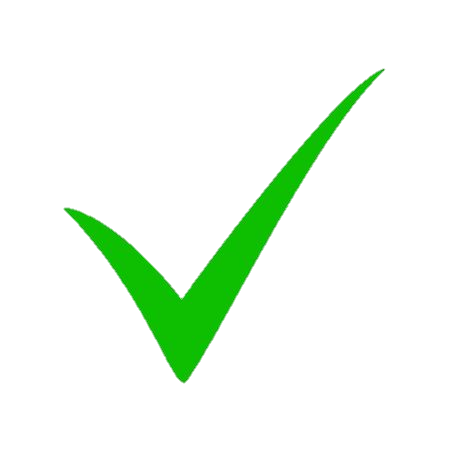 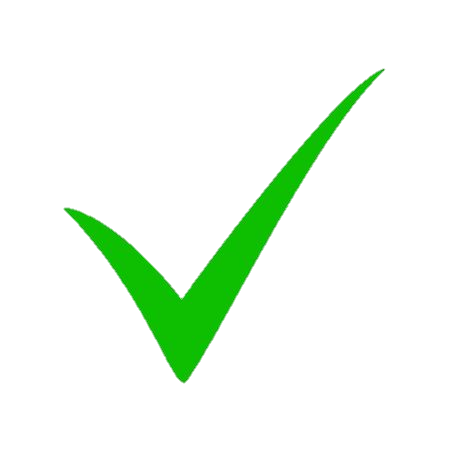 Thank you for listening